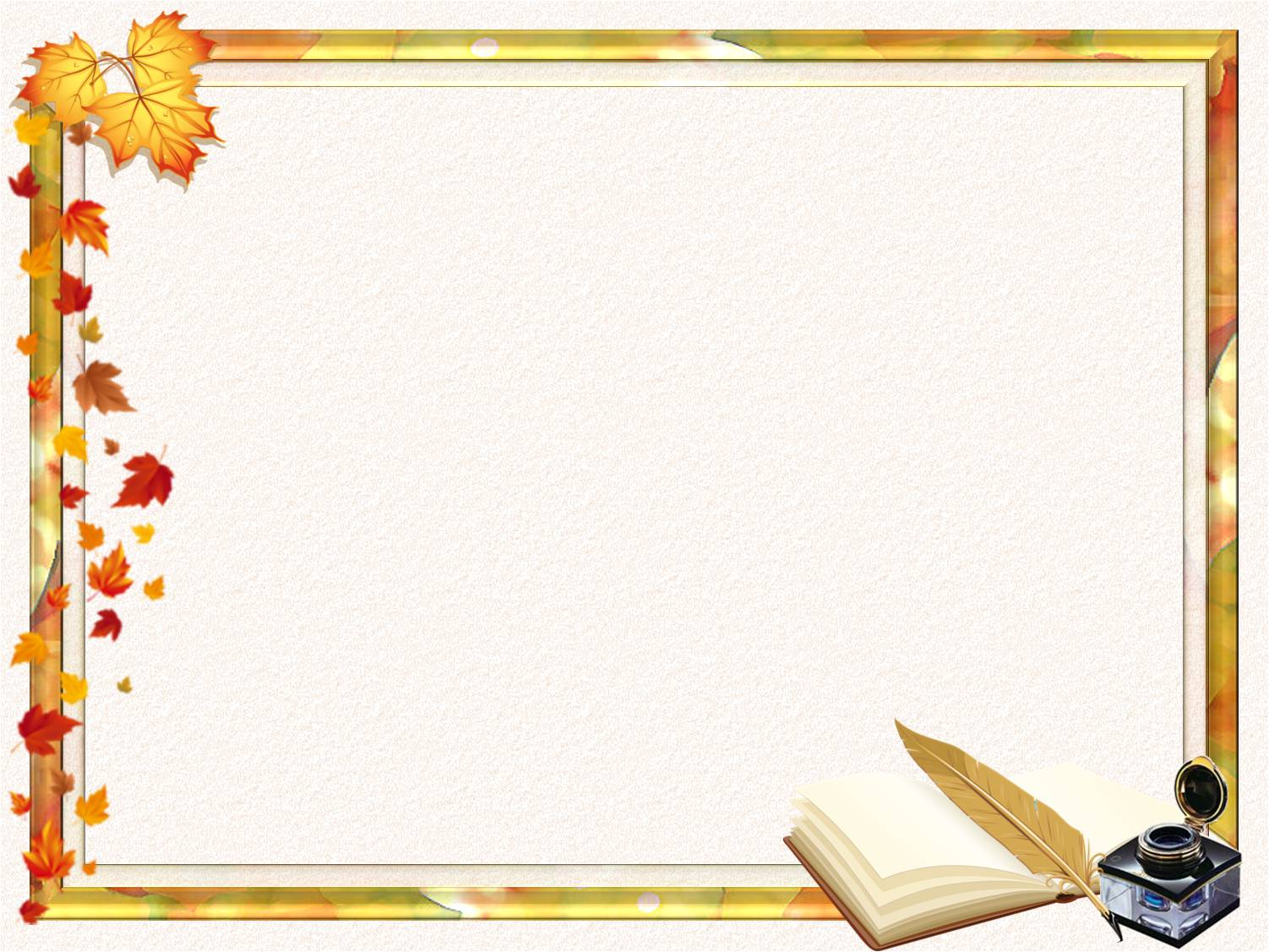 Муниципальное бюджетное образовательное учреждение 
имени Героя Советского Союза Ю. А. Акаева
«Гимназия№1»
 Республиканский марафон- конкурс
«Лучшие практики наставничества
в сфере образования».
Презентация:
« 2023 Год – педагога и наставника»
(из опыта работы
 руководителя ШМО –Муртазаевой З.М.)
г.Кизилюрт
2023г
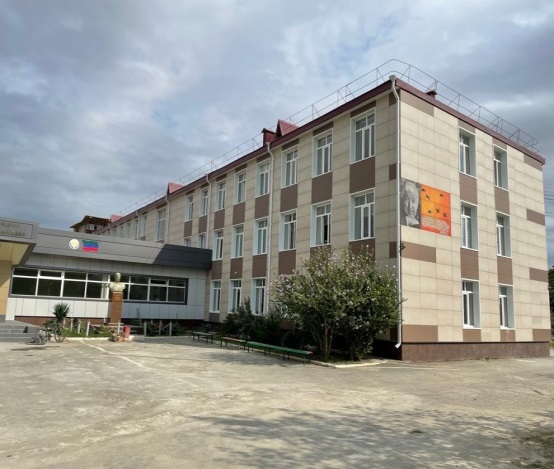 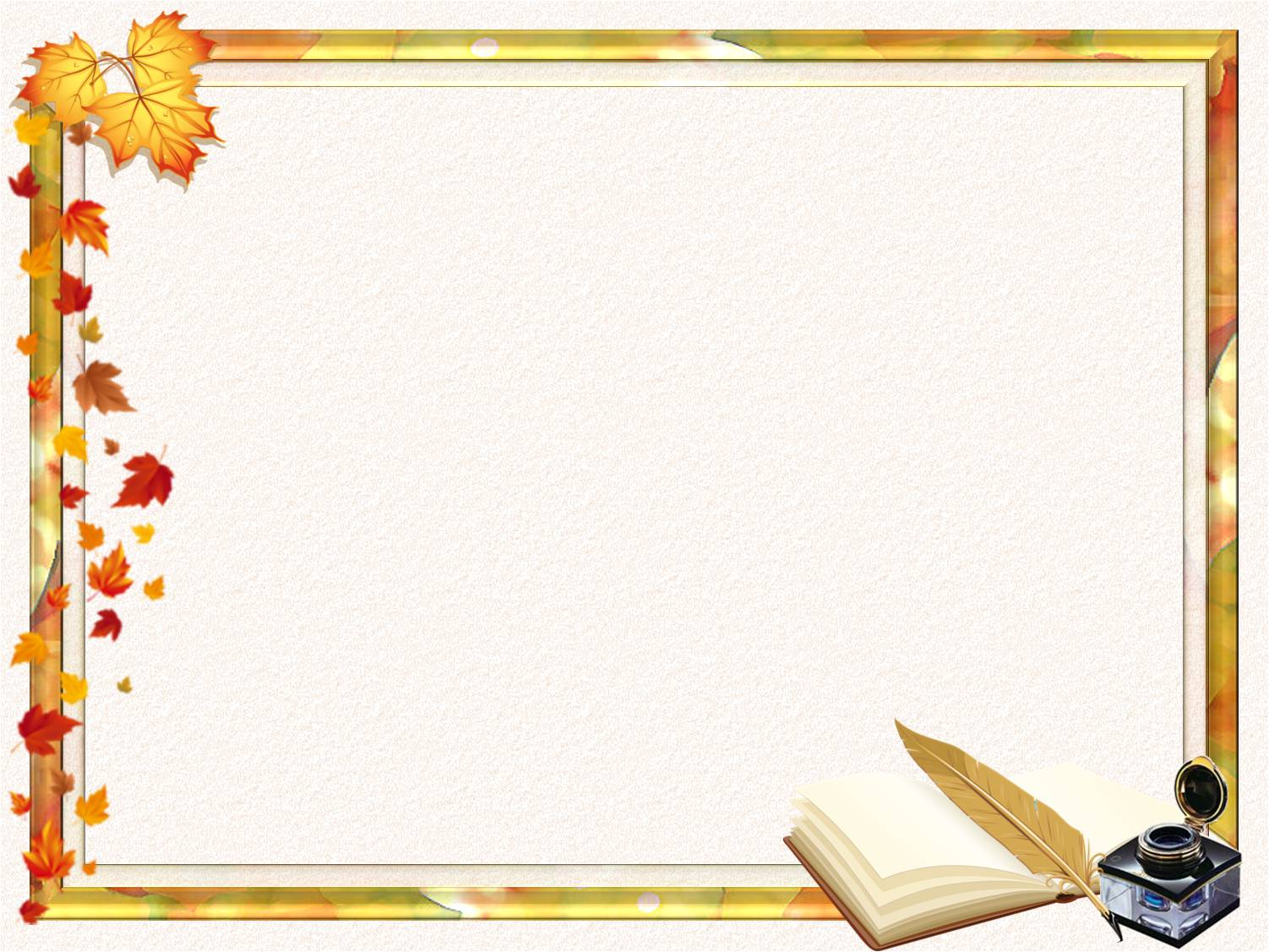 Содержание:
I.Введение.
2023 год объявлен Годом Наставничества.
II.Основная часть.
1. «Дорожная карта»-
по внедрению целевой модели наставничества, в образовательных организациях г.Кизилюрта
2. Приоритет отдано- Наставничеству .
3.  Программа «Школы Наставничества» в МБОУ «Гимназия№1».
4.Команда опытных педагогов всегда  протянут  руку помощи.
5.Самообразование - на первом месте .
6.МО - по вопросам наставничества и преемственности в педагогической работе.
6.В чем проявляется методическая и психологическая помощь наставника-молодому педагогу.
III.Заключительная часть.
1Выводы.
2.Фото-отчеты с уроков молодых педагогов: Кадыровой А.К.-3 «б» класс; Курахмаевой И.А.- 3 «г» класс; Магомедовой Ф.У.-1 «г» класс; Устархановой К.К.-1«д»класс; Хажиалиевой  А.Р.-2 «г» класс.
 Литература и электронный образовательный ресурс.
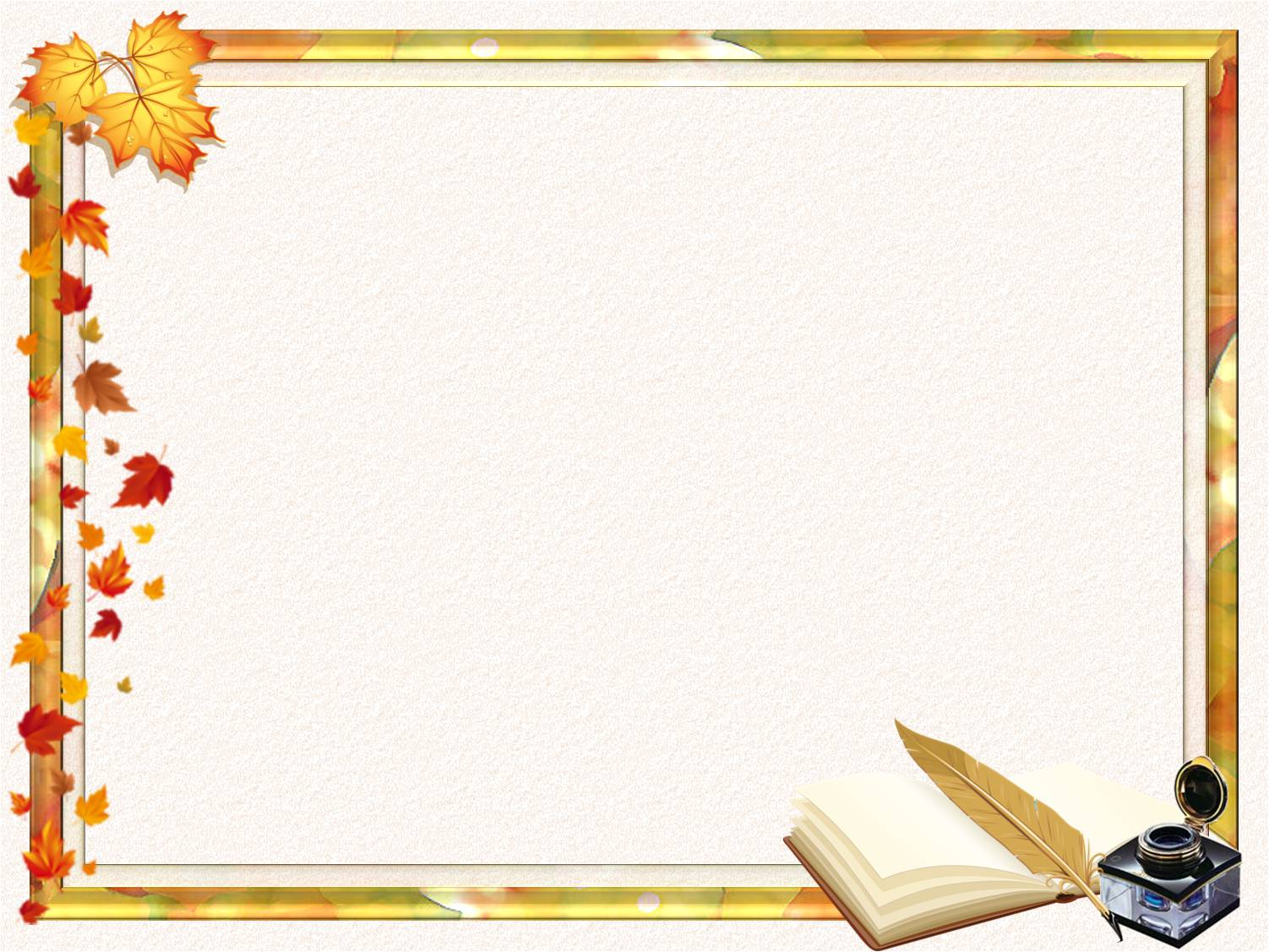 «Наставничество — это мост, который соединяет прошлое с будущим, передавая знания и опыт от одного поколения к другому. 
Это свет, который помогает нам идти по пути успеха. 
Это подарок, который можно дарить бесконечное количество раз, но никогда не иссякает…»
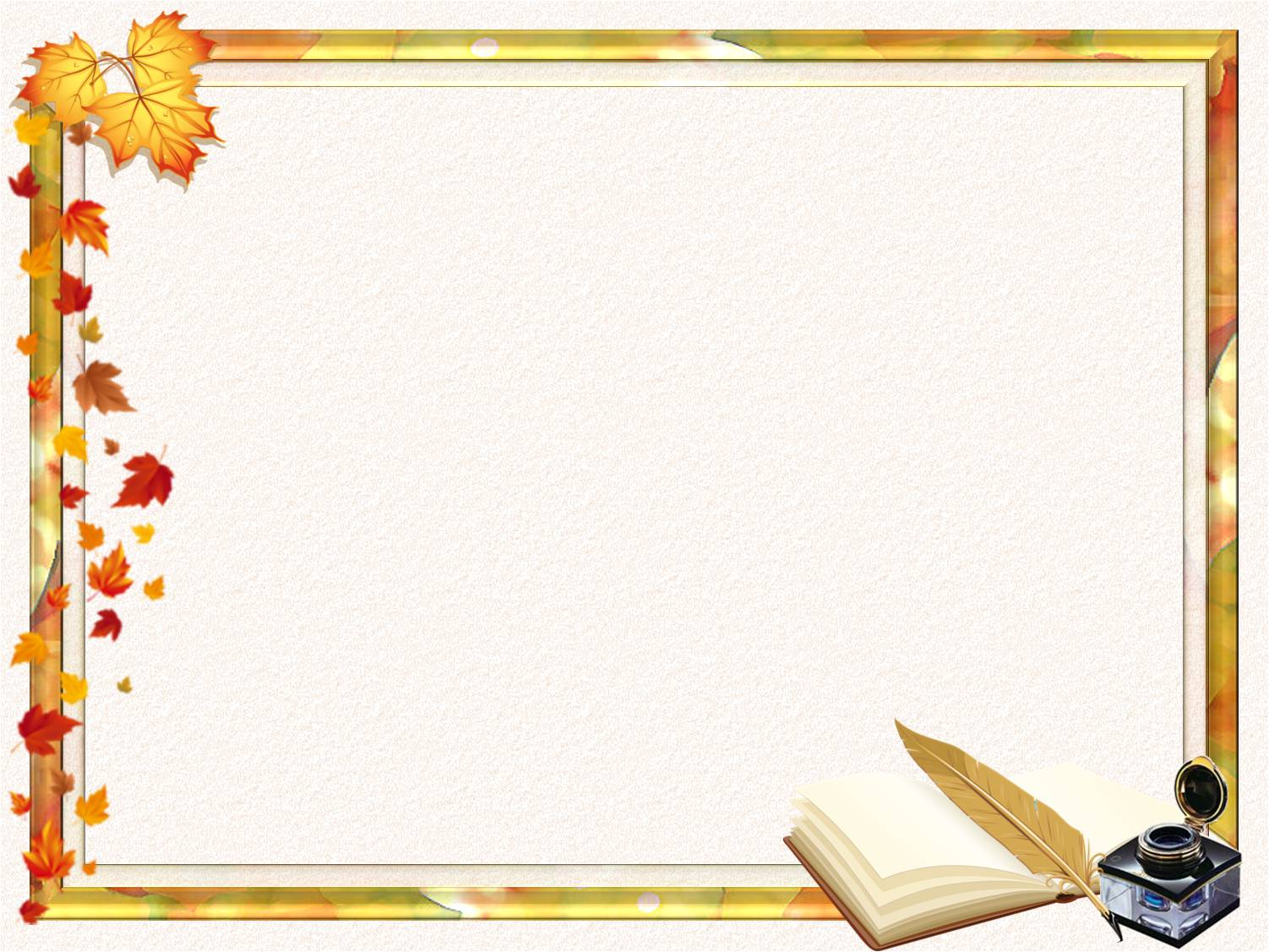 *Я, Муртазаева Зухра Махачевна, учитель начальных классов  в МБОУ «Гимназия №1».
 *Стаж педагогической работы-более 40 лет.
*Отличник Общего Образования РФ.
 *Высшая квалификационная категория.
*Руководитель ГМО по начальным классам г.Кизилюрта.
*Руководитель МО по начальным классам в МБОУ «Гимназия№1».
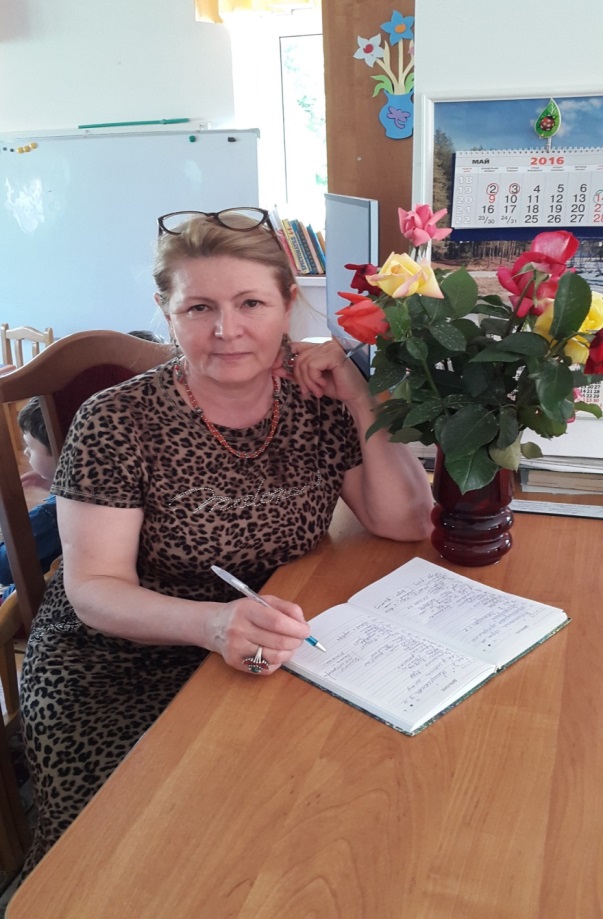 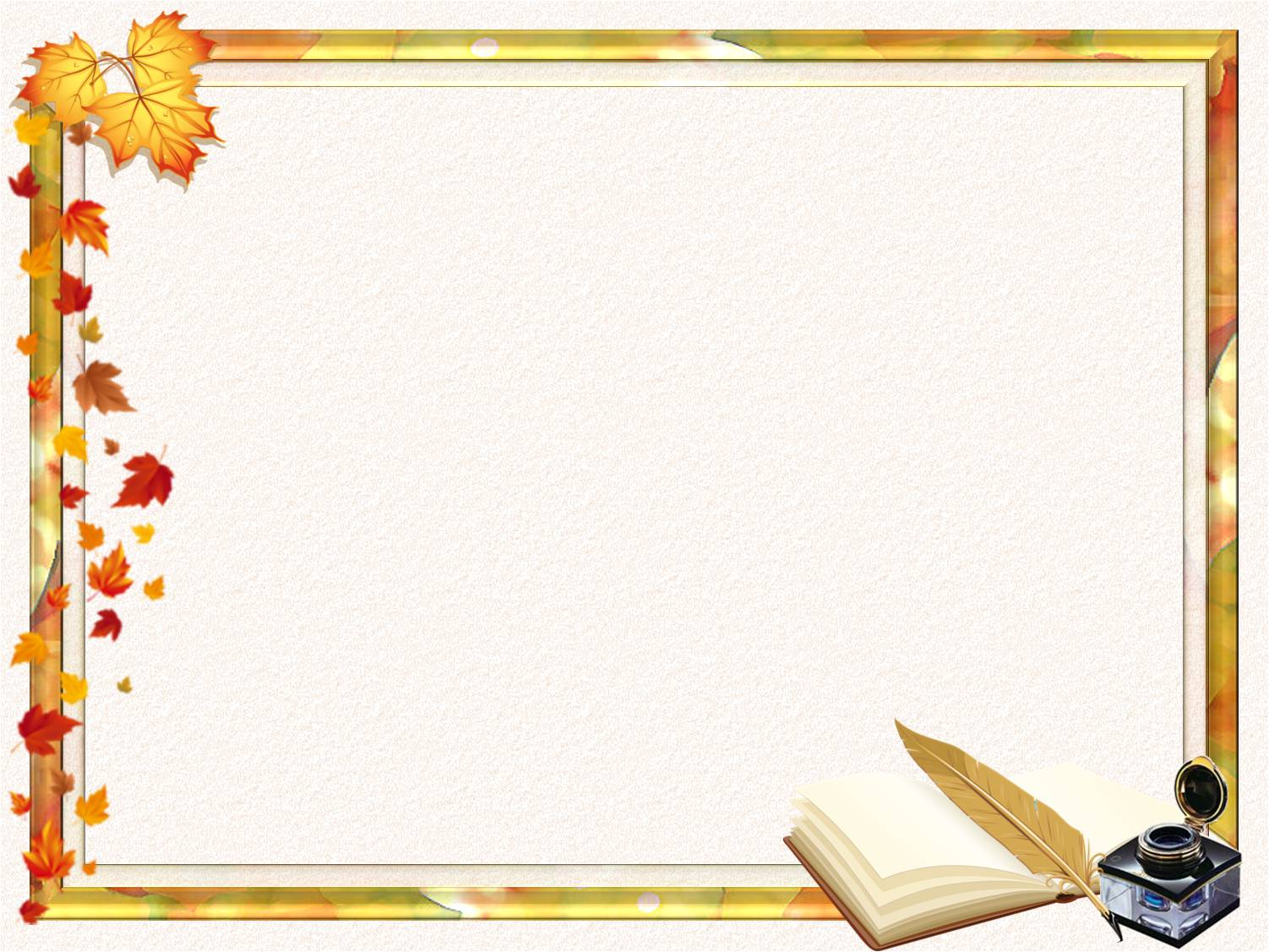 Подготовить презентацию на тему о Наставничестве меня побудило желание поделиться опытом работы, как  нам удалось поднять работу Наставничества на должный уровень в нашей гимназии... 
В.В.Путин объявил что «Миссия 2023 Года- это признание особого статуса педагогических работников, в том числе выполняющих наставническую деятельность…» Мероприятия Года педагога и наставника  направлены на повышение престижа профессии учителя.
 И в целях организации Наставничества в образовательных организациях города Кизилюрта в феврале 2023 года был издан приказ и создан план мероприятий, « Дорожная карта», по внедрению целевой модели наставничества.
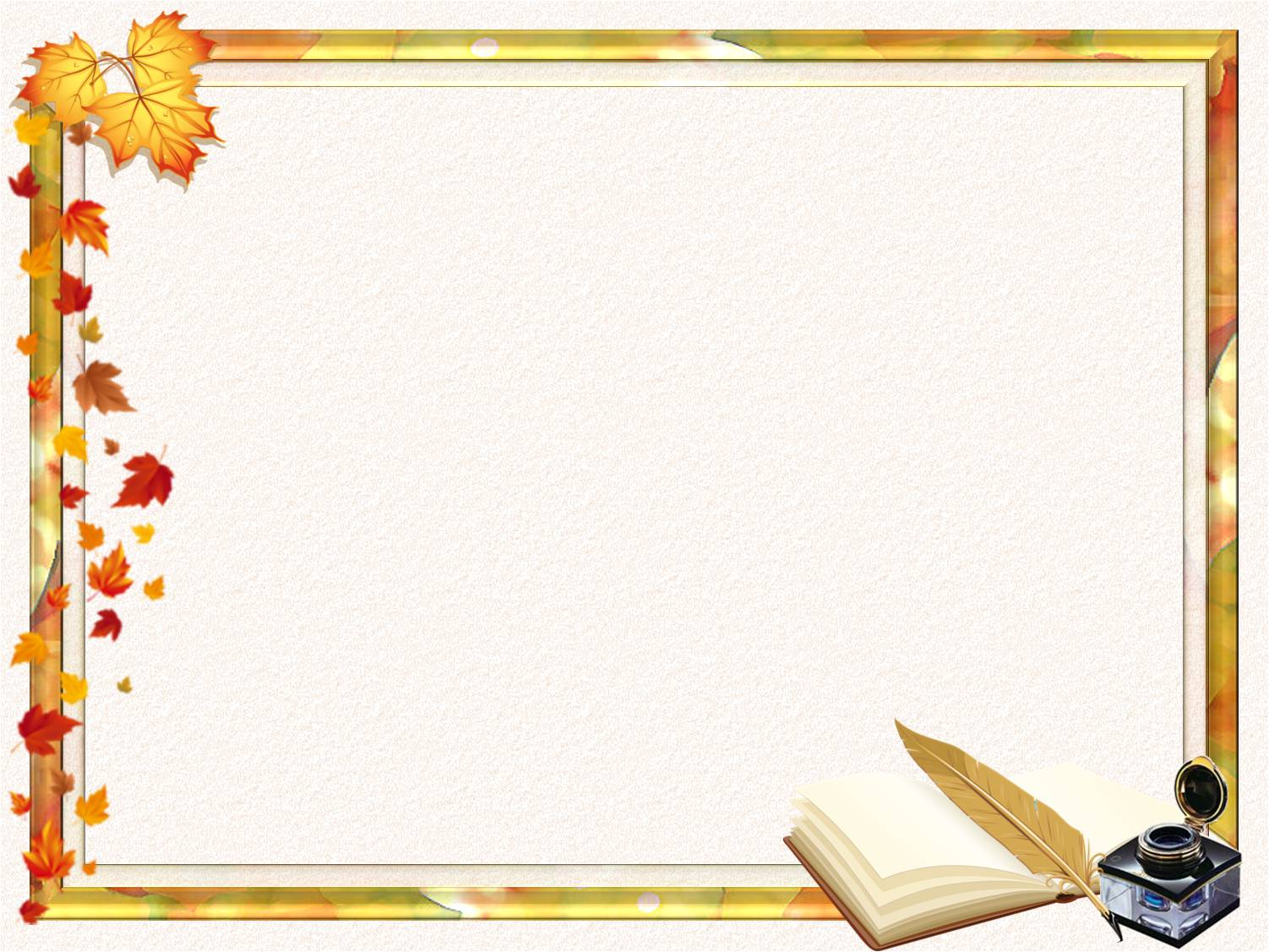 Куратором «Целевой модели наставничества» в учебных заведениях города Кизилюрта  является- Ибрагимова А.С.. 
По ознакомлению с «Дорожной картой Наставничества»  были организованы семинары, консультации, вибинары. 
На городском августовском совещании педагогических работников было рекомендовано обеспечить разработку целевых показателей эффективности внедрения «Модели Наставничества» на уровне каждой образовательной организации.
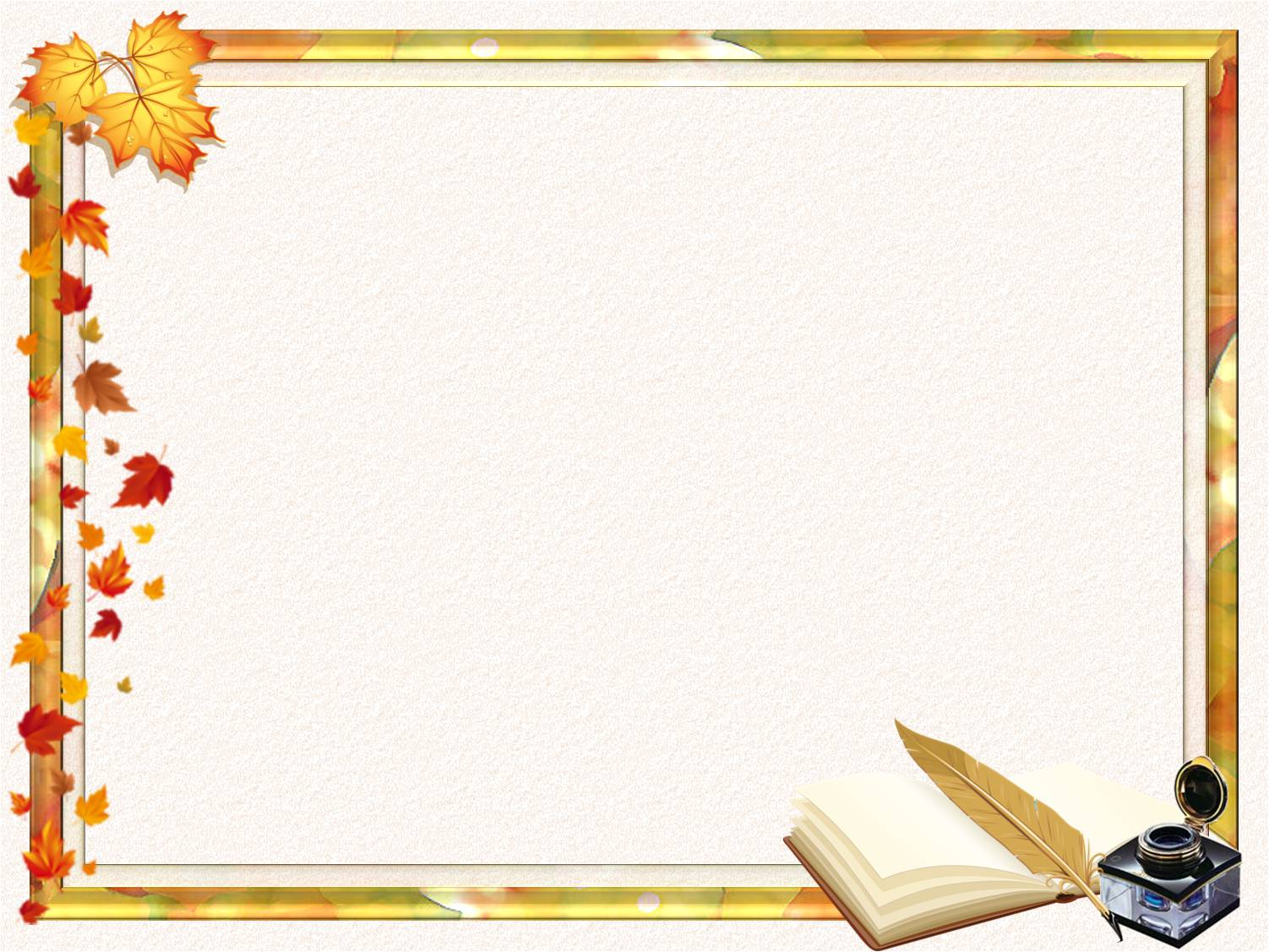 ПРИКАЗ
№______                                                         «__24__» ____02________ 2023__ г.
Об утверждении «Дорожной карты»
по внедрению целевой модели наставничества
    В целях организации наставничества в образовательных организациях ГО «город Кизилюрт
       ПРИКАЗЫВАЮ:
Утвердить план мероприятий «Дорожную карту» по внедрению целевой модели наставничества по Управлению образования ГО «город Кизилюрт".
Назначить куратором внедрения «Целевой модели наставничества» Ибрагимову Аминат Сиражудиновну, начальника отдела дошкольного и общего образования.
Разработать и утвердить Показатели эффективности внедрения «Целевой модели наставничества» в срок до 27.02.2023 года.
Включить показатели эффективности внедрения «Целевой модели наставничества» в перечень показателей деятельности образовательных организаций с 1 марта 2023 г.
Назначить Отдел дошкольного и общего образования координатором внедрения «Целевой модели наставничества».
Отделу  обеспечить:
реализацию Дорожных карт «Целевой модели наставничества» в образовательном пространстве ГО «город Кизилюрт»;
реализацию мероприятий «Целевой модели наставничества в образовательном пространстве ГО «город Кизилюрт» с 1 марта 2023 года;
формирование раздела сайта Управления образования по внедрению Целевой модели в срок до 25 февраля 2023 года, обеспечение его регулярного пополнения и обновления;
формирование списка кураторов внедрения Целевой модели на уровне образовательных организаций в срок до 20 февраля 2023 года;
проведение вебинара по внедрению целевой модели в образовательных организациях в срок до 20 февраля 2023 года;
формирование реестра наставников в срок до 10 марта 2023 года.
 Руководителям образовательных организаций:
Назначить кураторов внедрения «Целевой модели наставничества» в образовательных организациях в срок до 20 февраля 2023 года.
Обеспечить разработку целевых показателей эффективности внедрения Целевой модели на уровне образовательной организации в срок до 10 марта 2023 года.
Контроль исполнения приказа возложить на Абдулатипова А.У., заместителя начальника Управления образования. 
Начальник МКУ «Управление образования»
городского округа «город Кизилюрт»                                М.М. Мирзаев
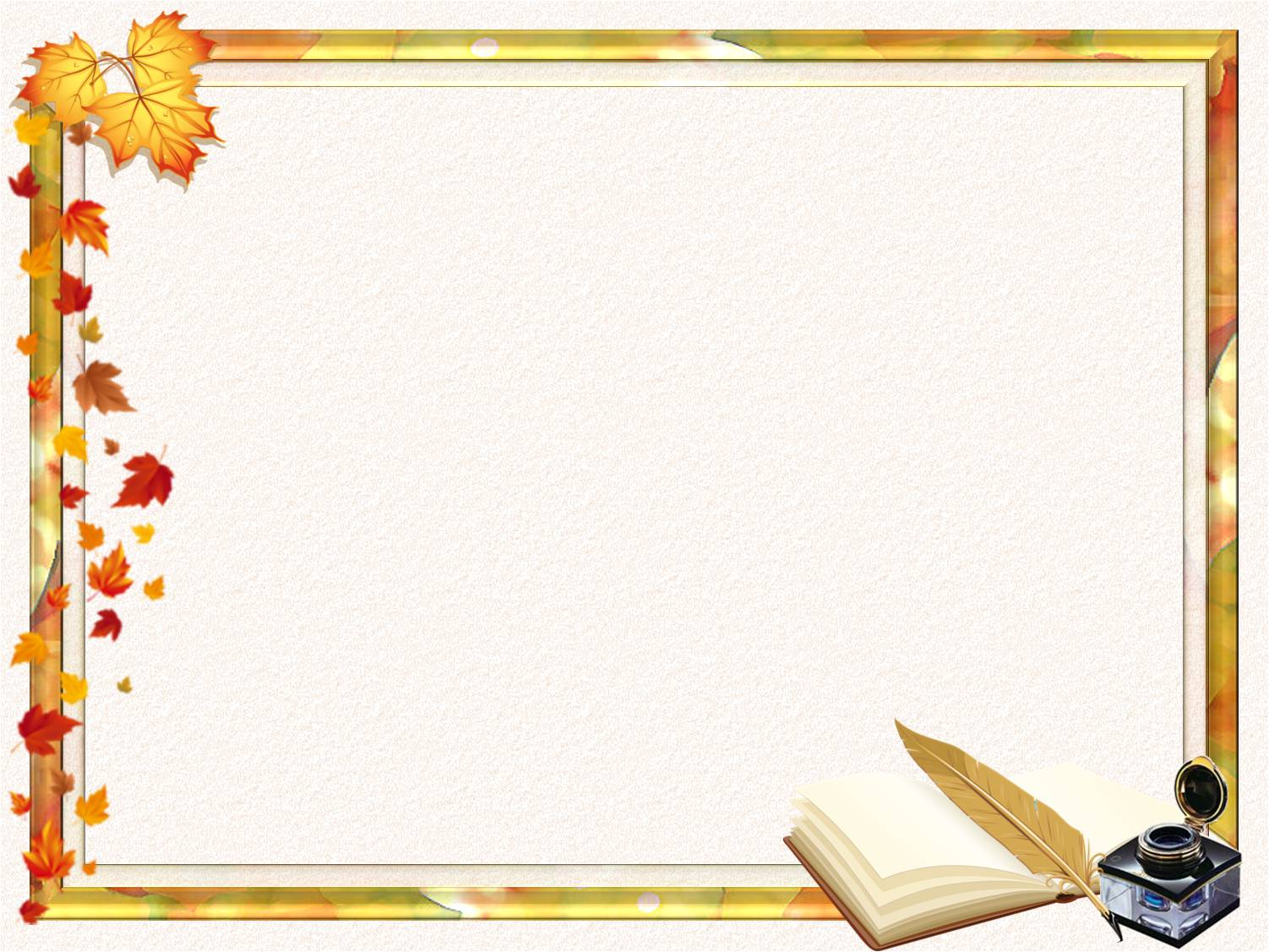 Приложение №1
 
ДОРОЖНАЯ КАРТА 
реализации Модели наставничества 
в Управлении образования ГО «город Кизилюрт»
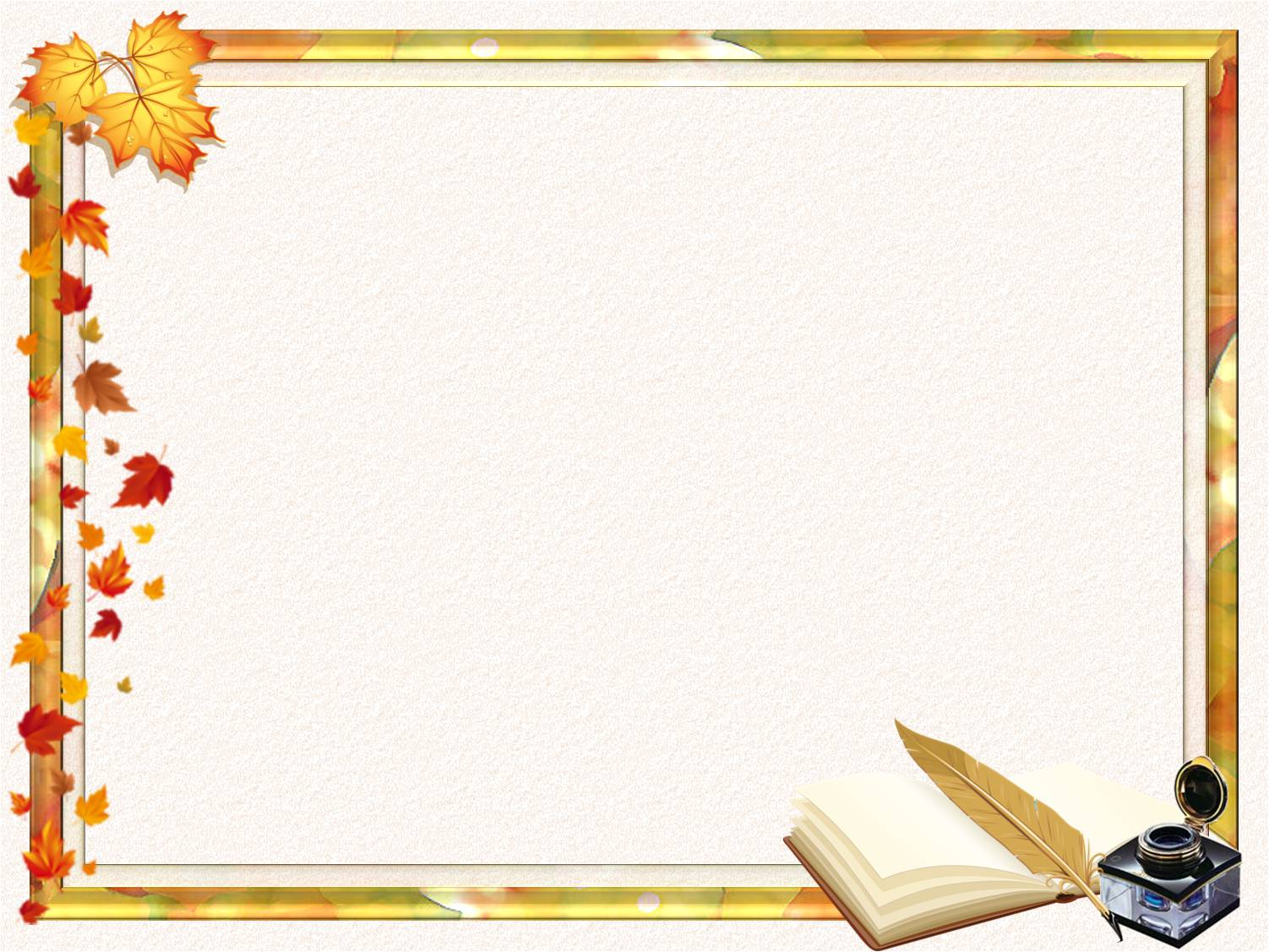 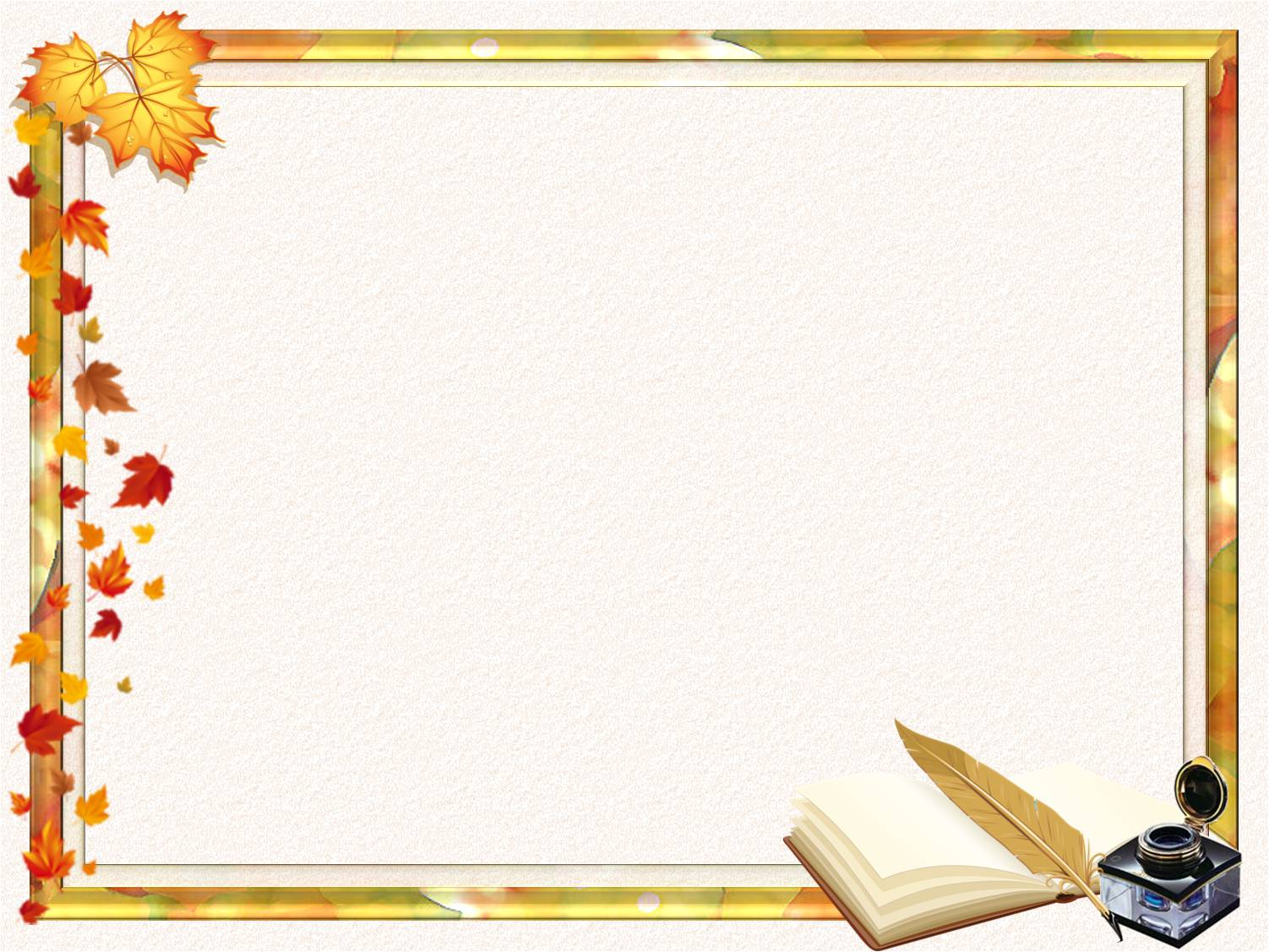 Наставнической работе в МБОУ№1 всегда  уделялось серьезное внимание. Надо отметить, что за последние три года, идет интенсивное  обновление педагогического состава.  В коллектив вливаются молодые учителя закончившие педагогические ВУЗы республики. И устраиваясь на работу в школу, часто испытывают трудности, связанные с адаптацией к новым условиям трудовой деятельности. Перед ними одновременно возникает множество задач, связанных как со знакомством с коллективом и с классом, так и со вступлением в новую должность – учителя.
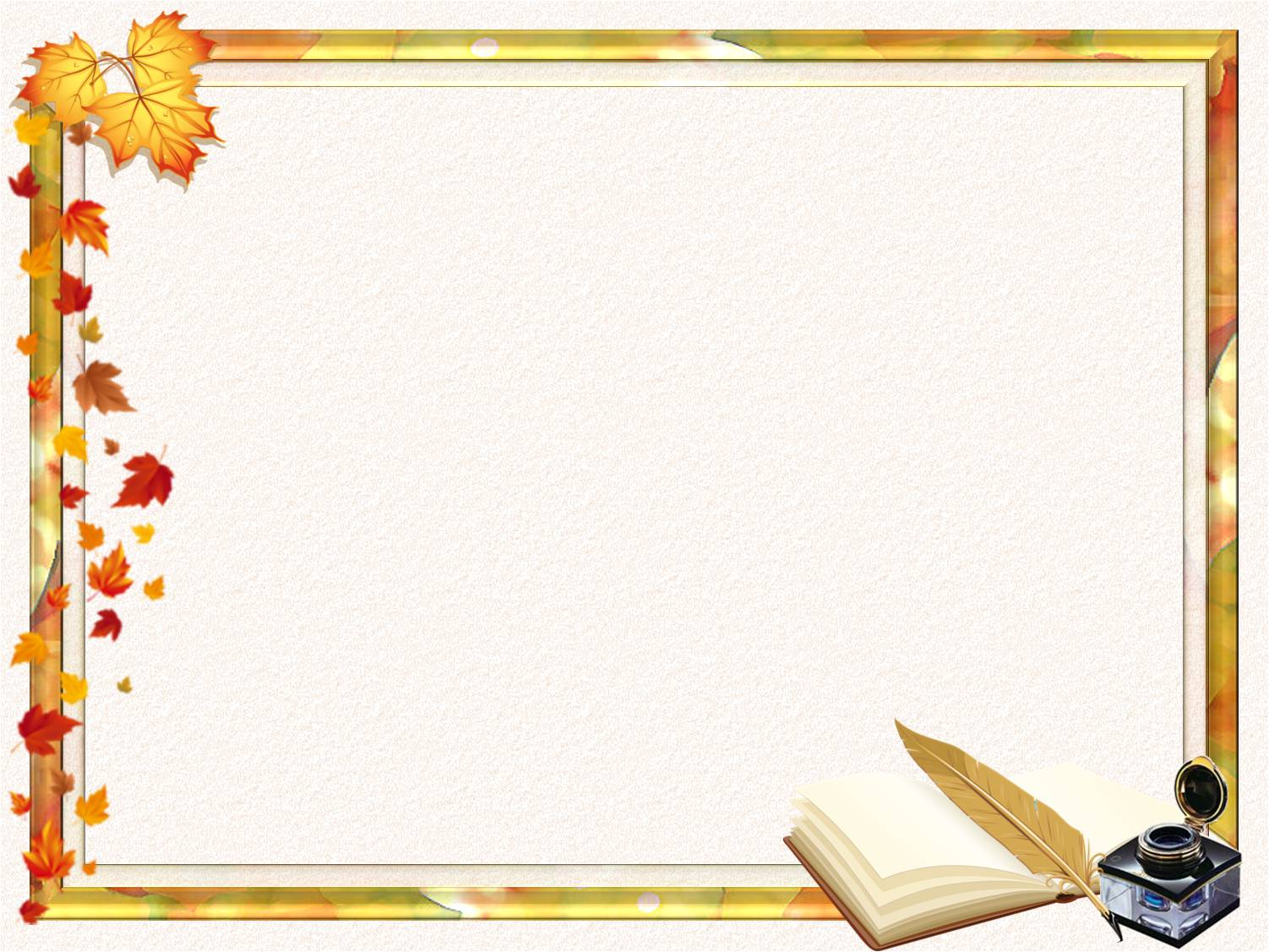 Если вовремя не помочь и не поддержать молодого педагога в такой ситуации, у него могут возникнуть конфликты: сомнения в собственной состоятельности как в профессиональной, так и в личностной.
Помочь молодому специалисту могут коллеги: (создать условия для легкой адаптации молодого специалиста; обеспечить необходимыми умениями, навыками; обеспечить методической литературой), преподаватели с многолетним стажем работы (поделиться личным опытом; поддерживать молодого педагога эмоционально), а педагог-наставник (совместно планировать карьеру; приобщать молодого специалиста к корпоративной культуре).
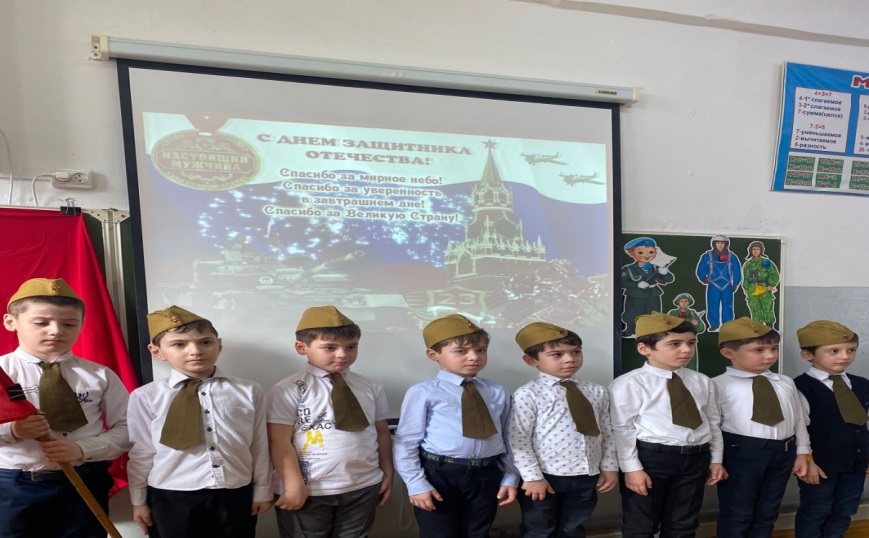 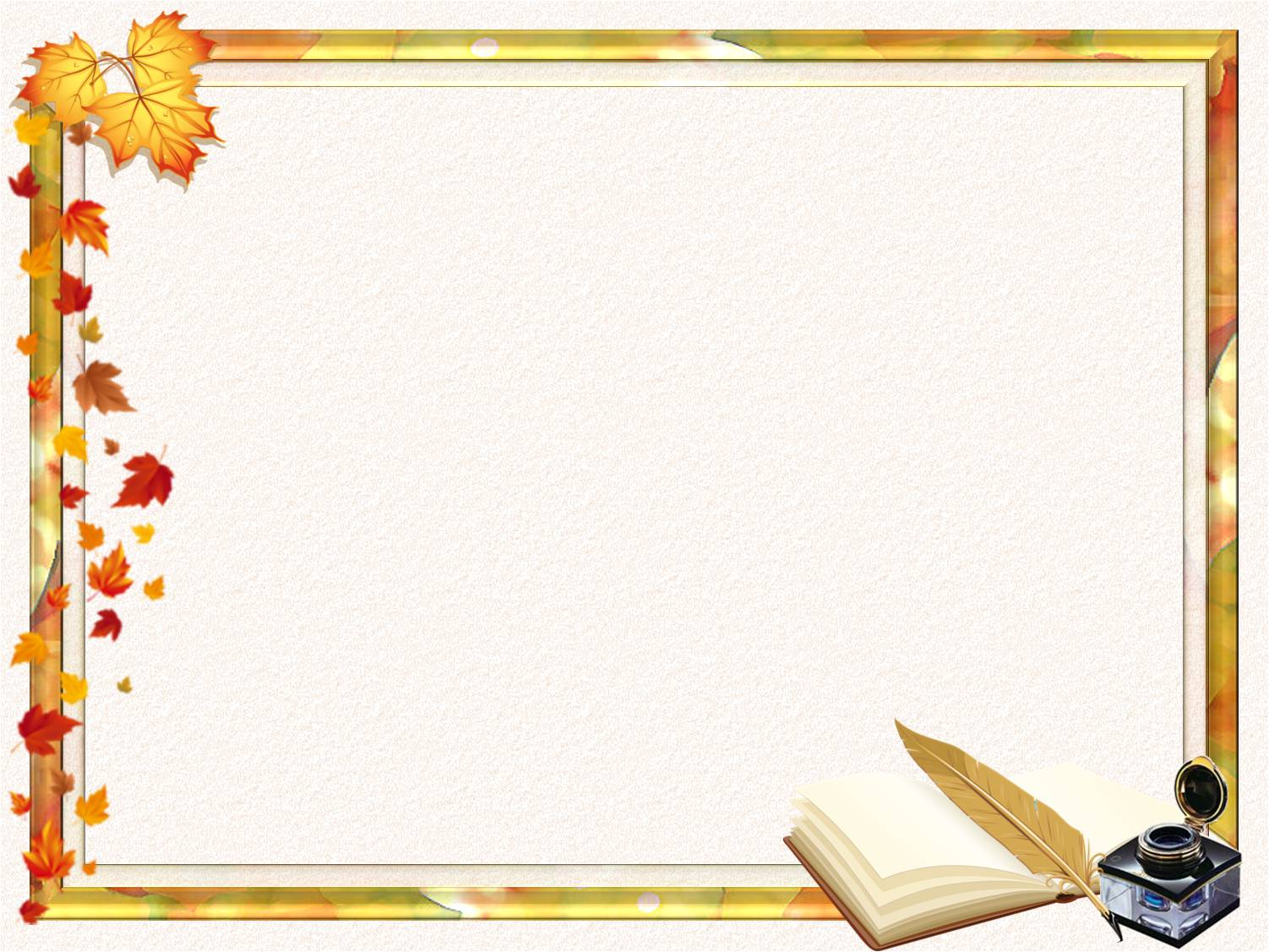 Для того чтобы помочь легче адаптироваться к новым условиям жизни и работы в гимназии составлен общий план работы «Школа Наставничества», а так же имеются и индивидуальные программы самих наставников по оказанию помощи молодым педагогам..
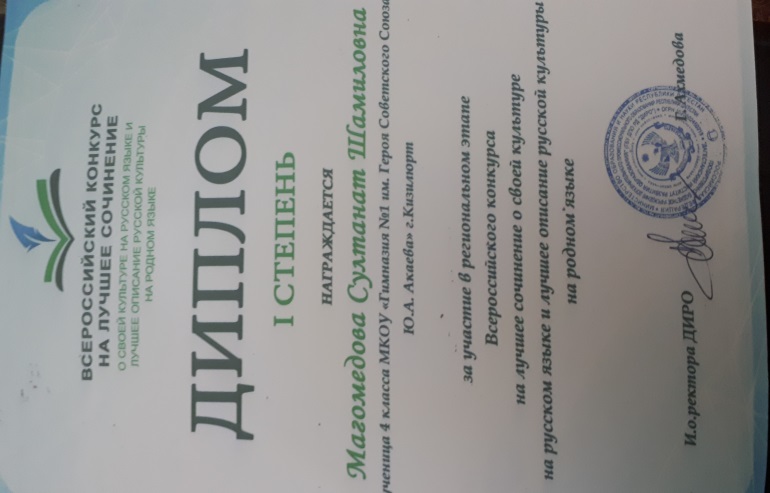 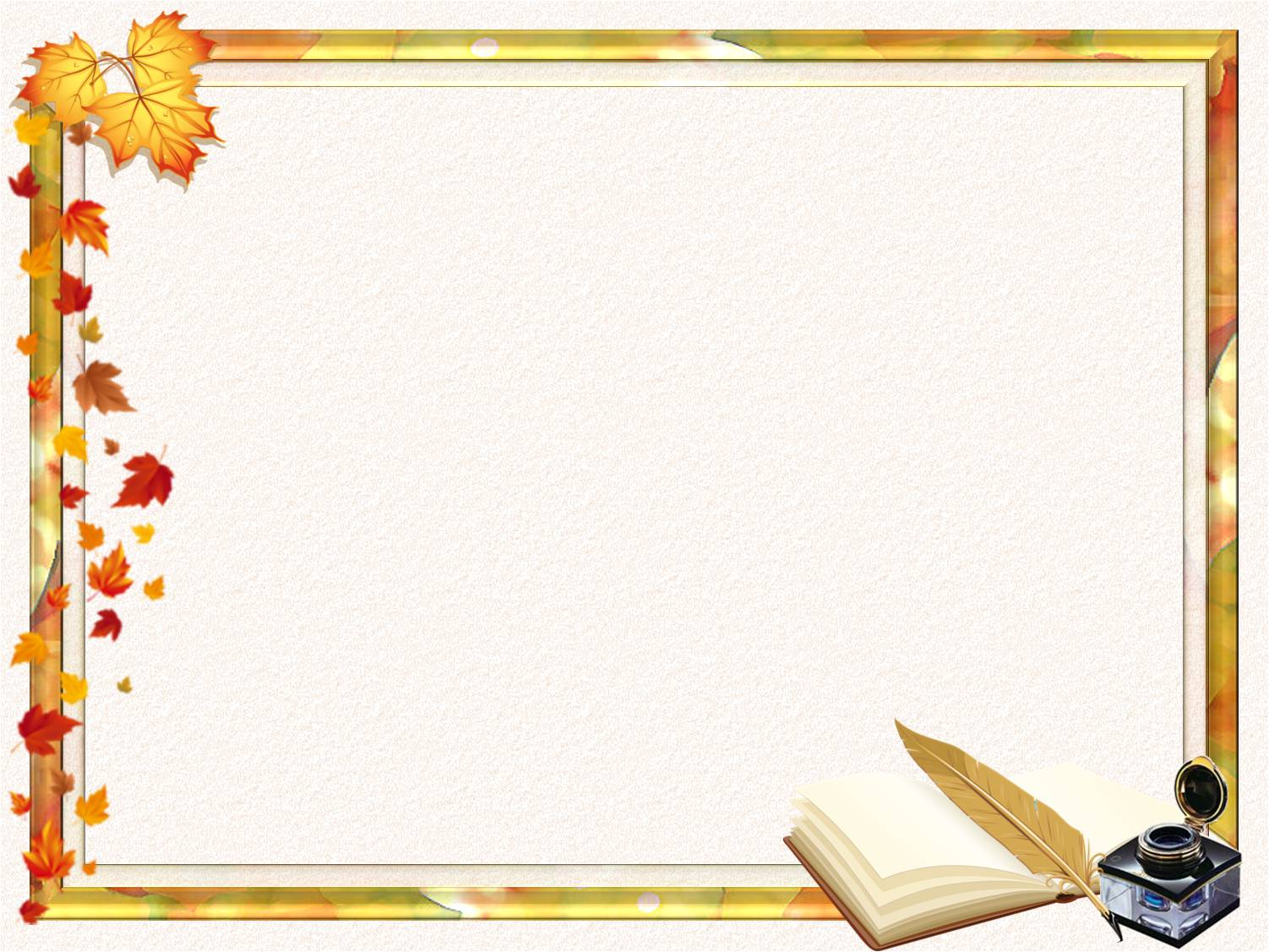 . Муниципальное бюджетное  общеобразовательное учреждение
«Гимназия№1»
город Кизилюрт
Республика Дагестан
 
 
 Программа
«Школа наставничества»
  
 
 
Срок реализации – 3 года 
2023-26 годы
 
 
 
 
 



Разработала  
учитель начальных классов  
вышей квалификационной категории 
руководитель МО МО по нач.школе Муртазаевой З.М.
 
 
 
 
2023-24 год
ТЕМАТИЧЕСКИЕ КОНСУЛЬТАЦИИ  
ДЛЯ МОЛОДЫХ СПЕЦИАЛИСТОВ
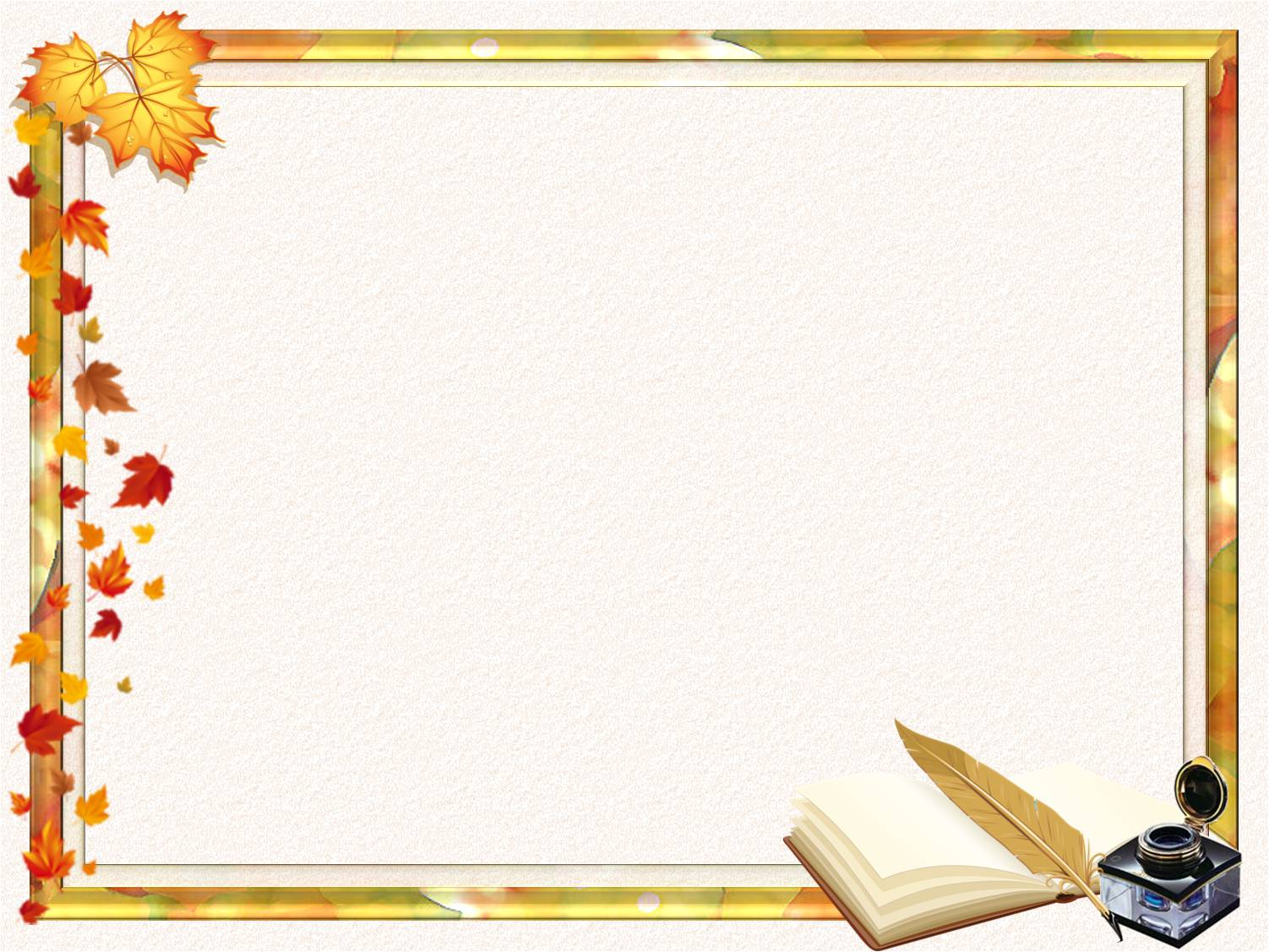 В 2022-24 учебном году в МБОУ «Гимназия№1» пришли 5 молодых  специалистов- учителей начальных классов. Решением педагогического совета  «Гимназия№1» были определены каждому молодому специалисту- по педагогу-наставнику. Согласно «Положению о Наставничестве» в обязанности наставника входило не только ознакомление начинающего учителя с гимназией , классом, с ведением документации учителя, с  основными обязанностями и требованиями к учителю, но и изучение деловых и нравственных качеств молодого специалиста, его отношения к окружающим, увлечения, наклонности, круга досугового общения
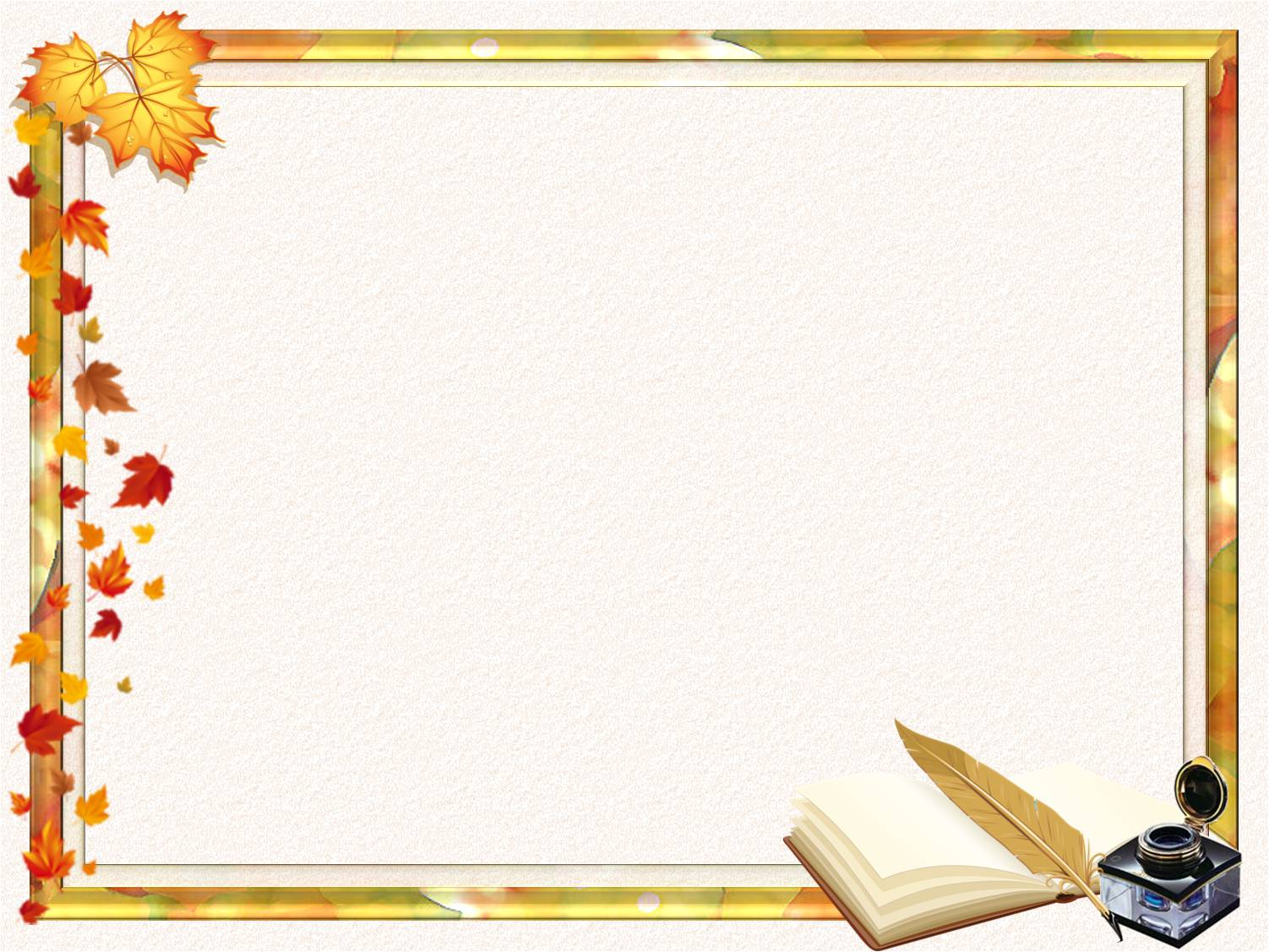 В нашем коллективе, где опора на оценку качества образования сочетается с высокой требовательностью к нему, живут хорошие традиции, дух высокой ответственности, товарищеской взаимопомощи, творческой инициативы. В таких условиях начинающий педагог быстро и безболезненно войдет в педагогический коллектив.
 Разнообразные формы работы с молодыми специалистами так же  способствуют развитию познавательного интереса к профессии, к  активному усвоению приемов работы с детьми и их родителями, окажут положительное влияние на совершенствование профессиональной деятельности.
 Коллектив опытных педагогов гимназии считает, что правильно выбранные  формы методического сопровождения позволят начинающему учителю раскрыть свои творческие способности, таланты, деятельностные и организаторские возможности.
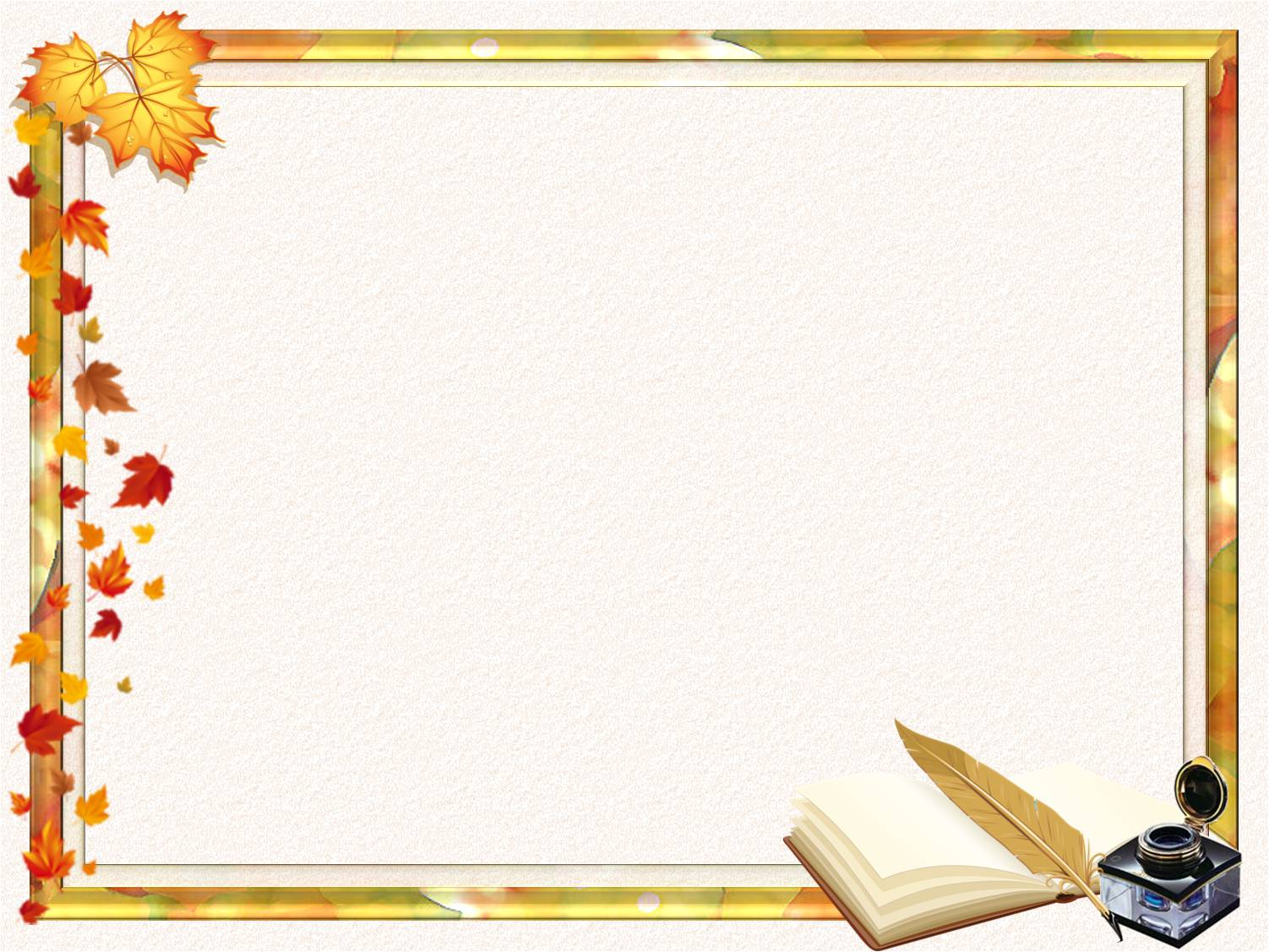 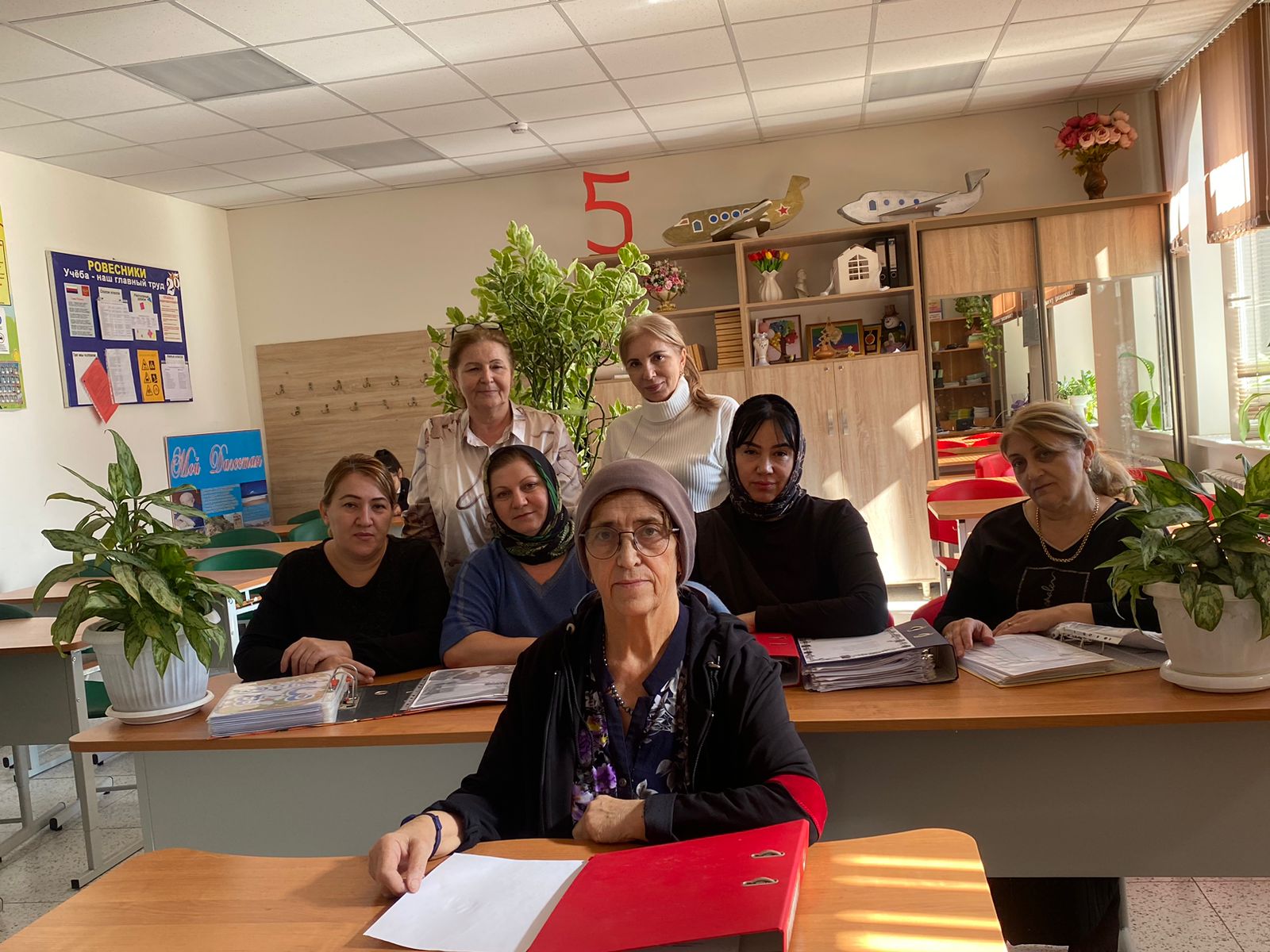 Для того чтобы молодой специалист, начинал свою педагогическую карьеру в профессиональной среде, в МБОУ «Гимназия№1» создана команда квалификационных педагогов имеющих большой опыт работы и высшую квалификационную категорию, а так же  имеющие государственные поощрения и награды. 
Они всегда готовы прийти на помощь.
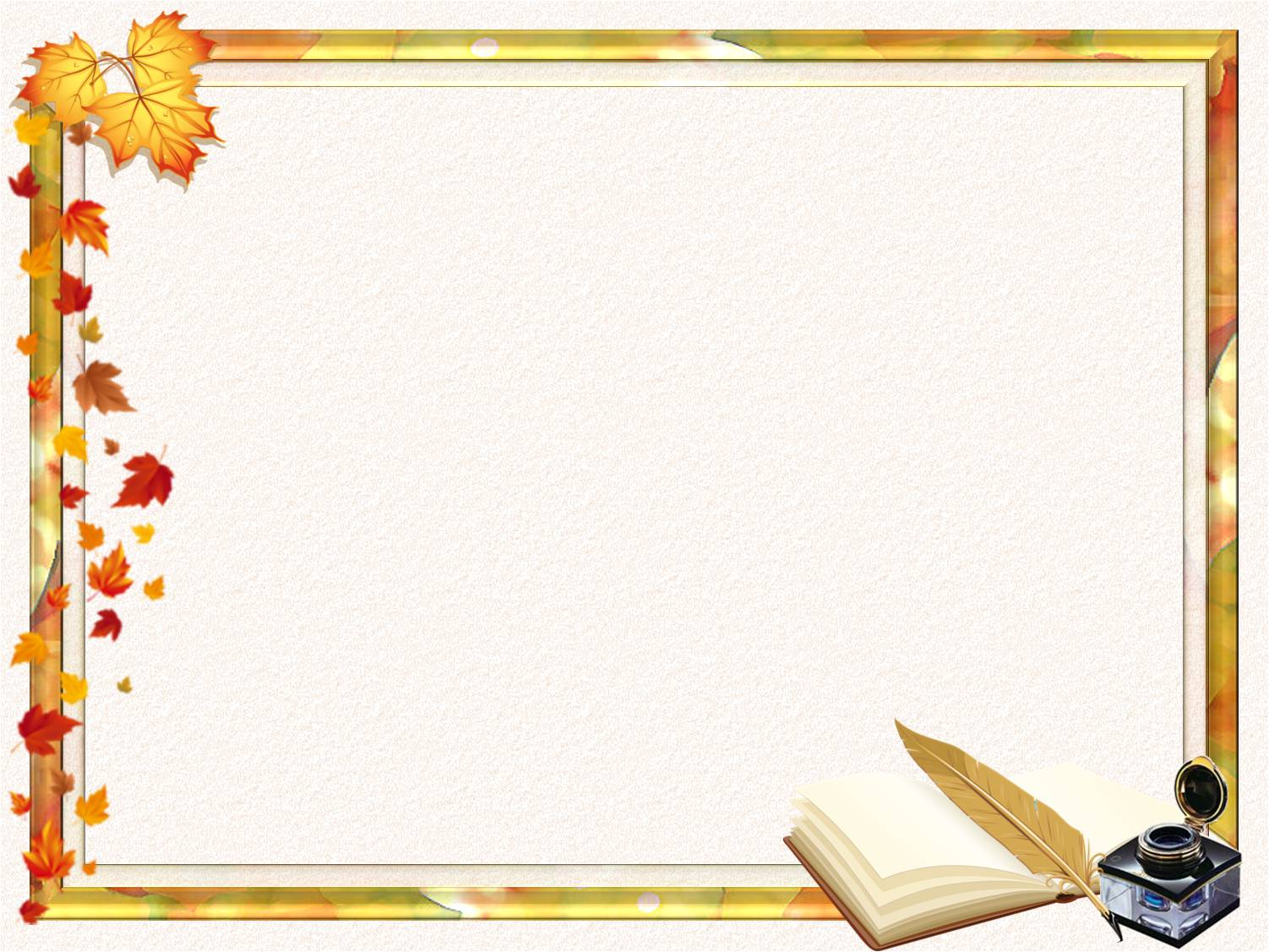 Команда наставников МБОУ «Гимназия№1»
Гусейнова А.М. наставник - Курахмаевой И.А.
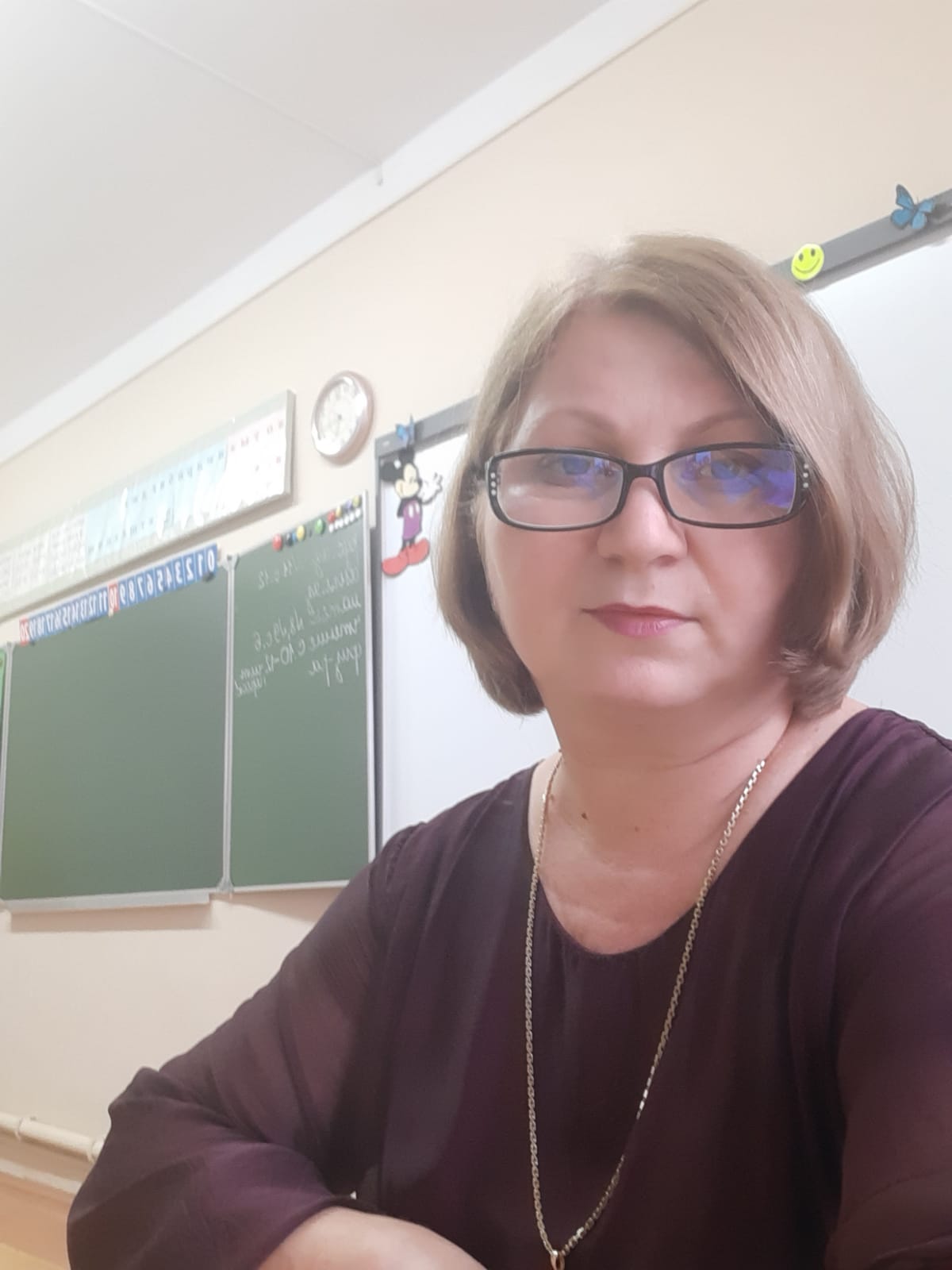 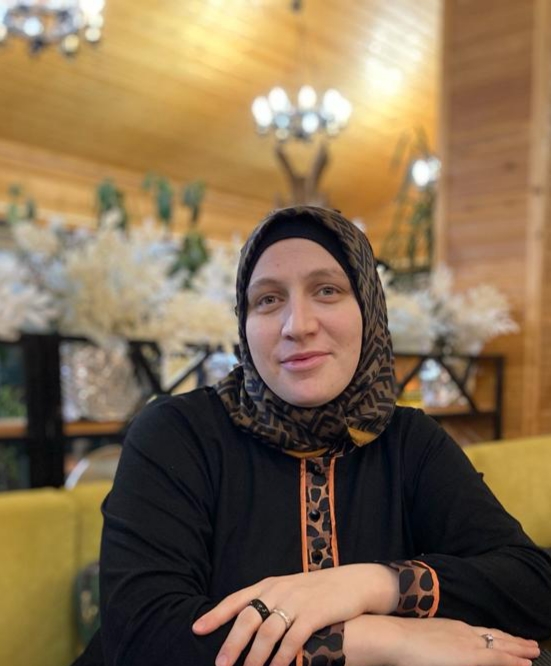 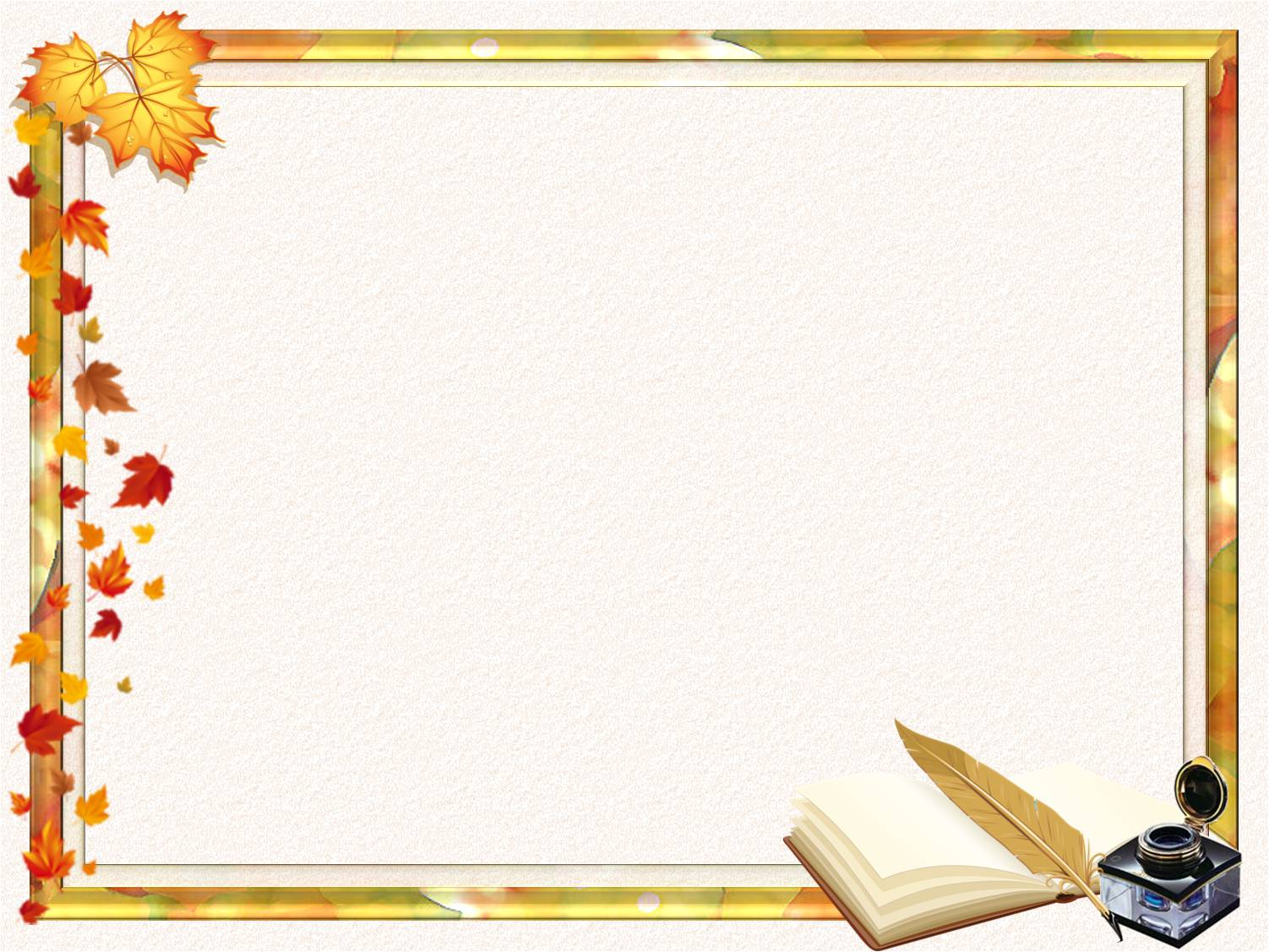 Хыдывова А.А. наставник – Магомедовой С.Д.
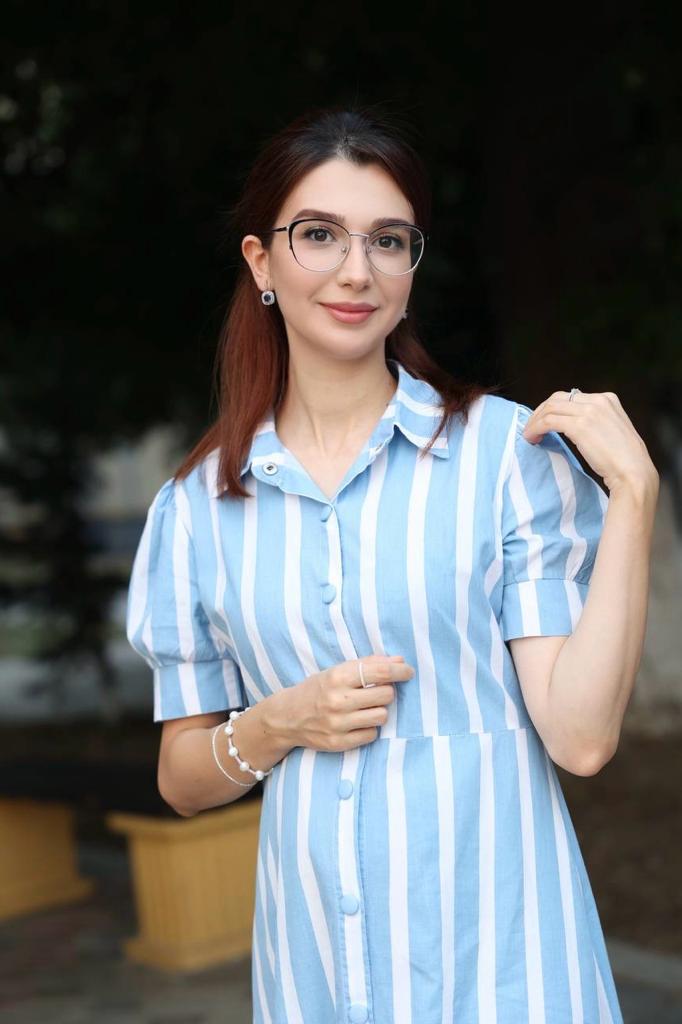 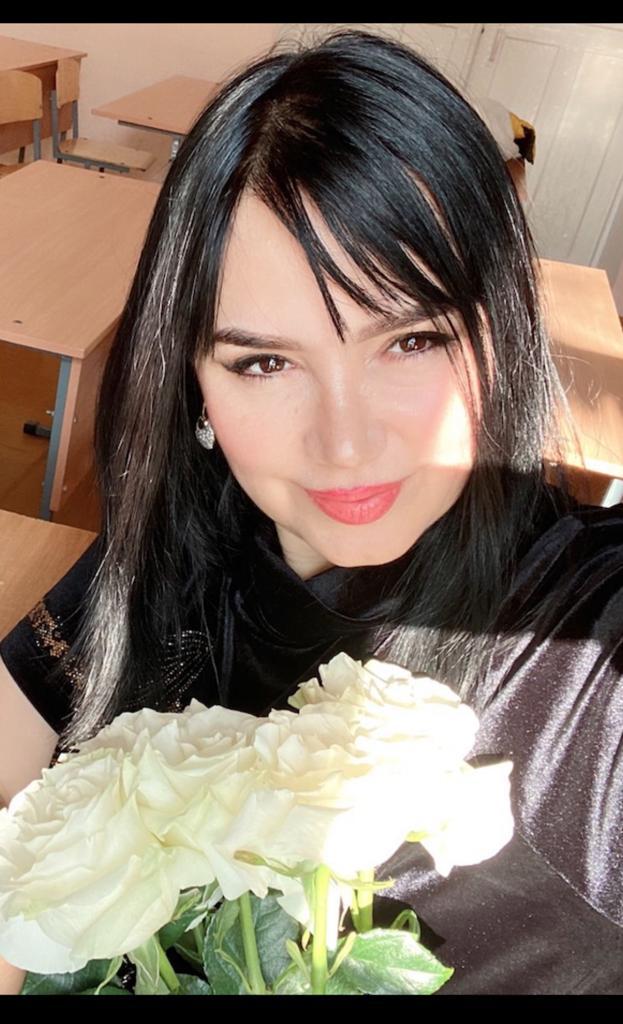 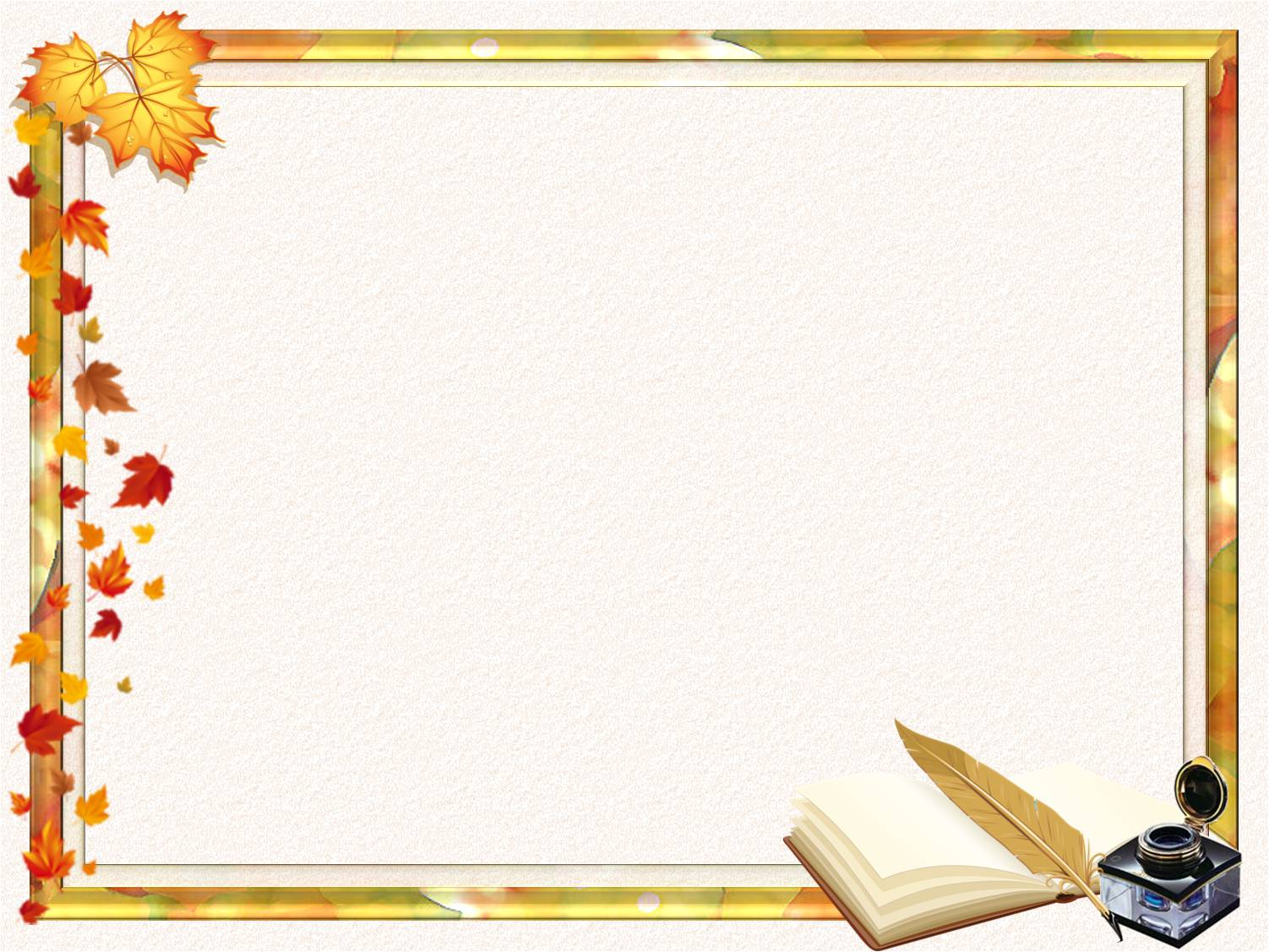 Абдурахманова П.А. наставник – Марьям Омаровны (студентка ГПУ)
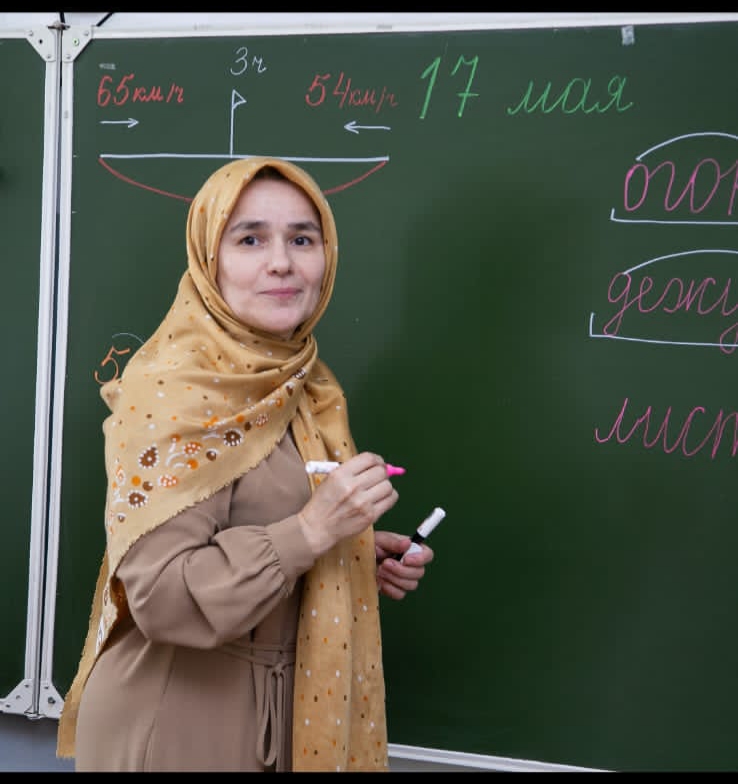 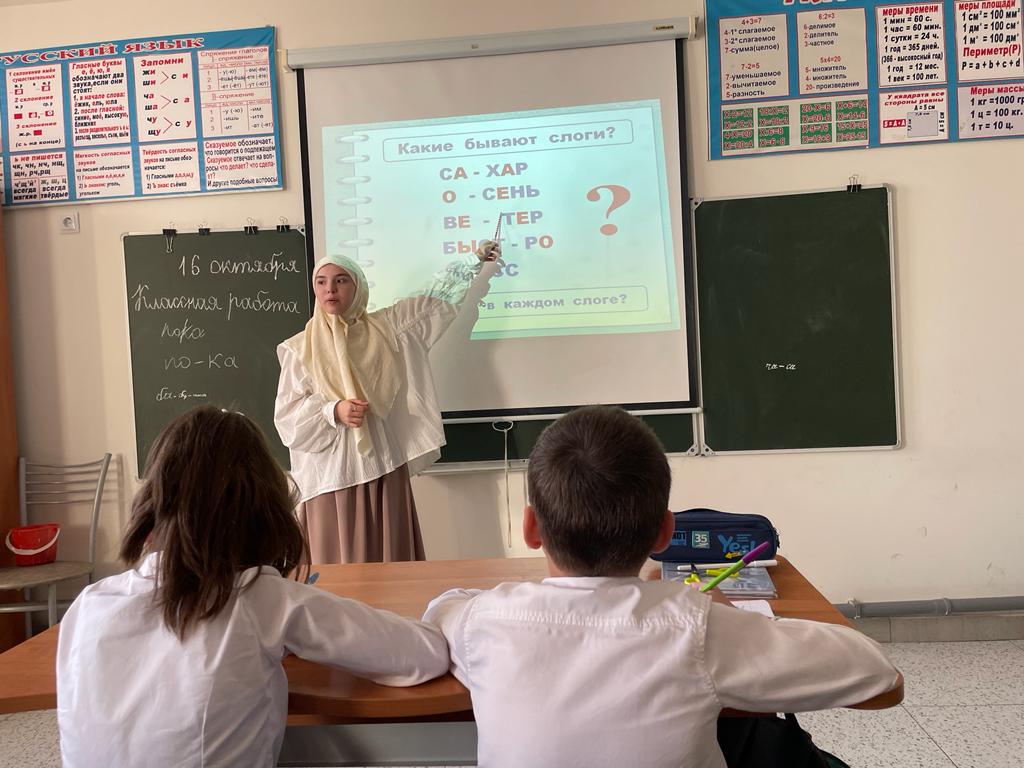 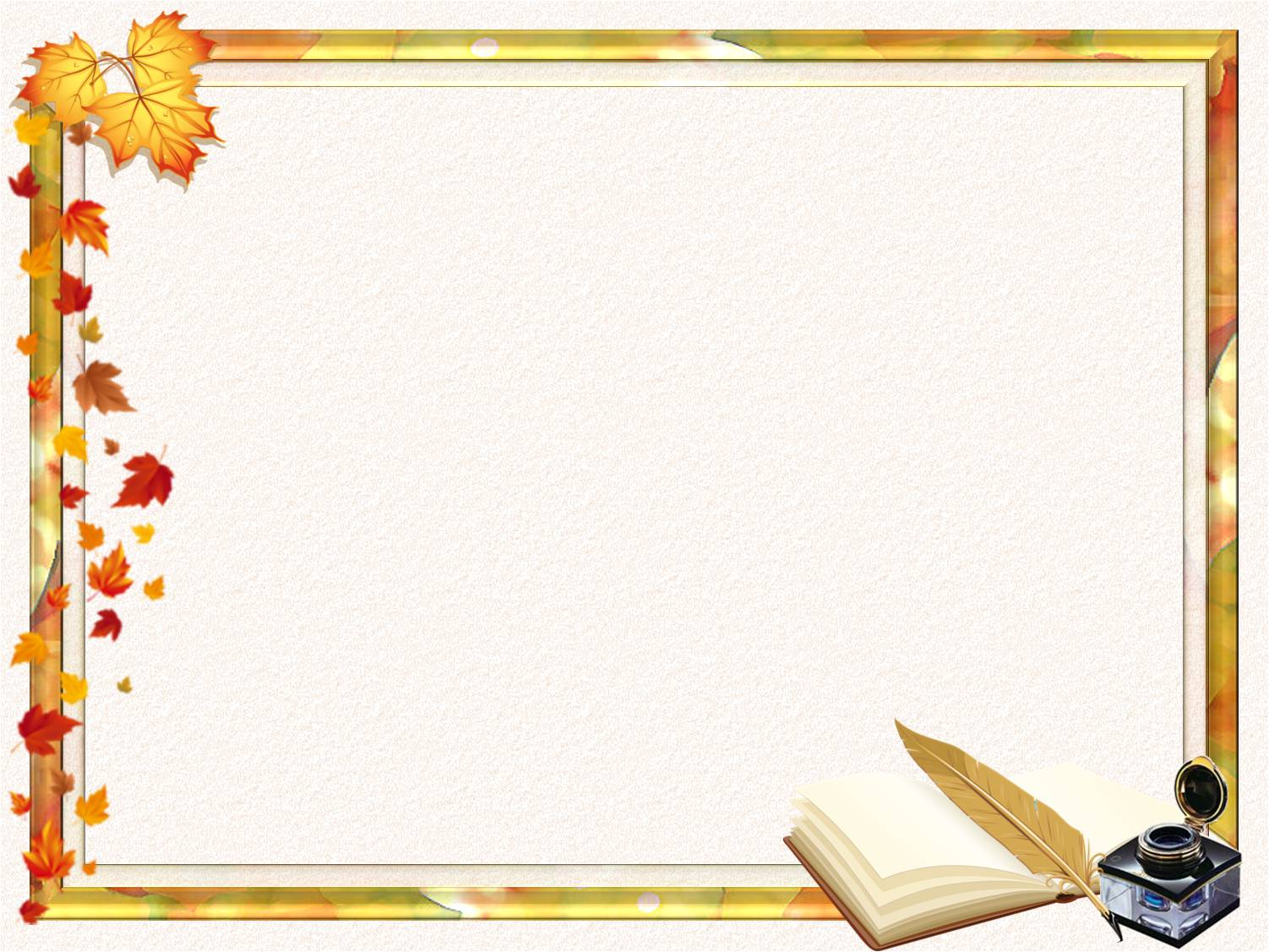 Саидова Н.М. наставник – Магомедовой Ф.У.
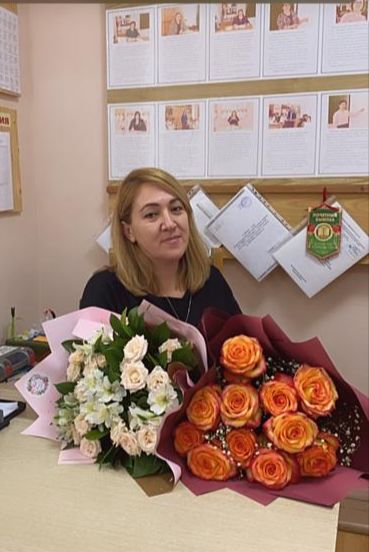 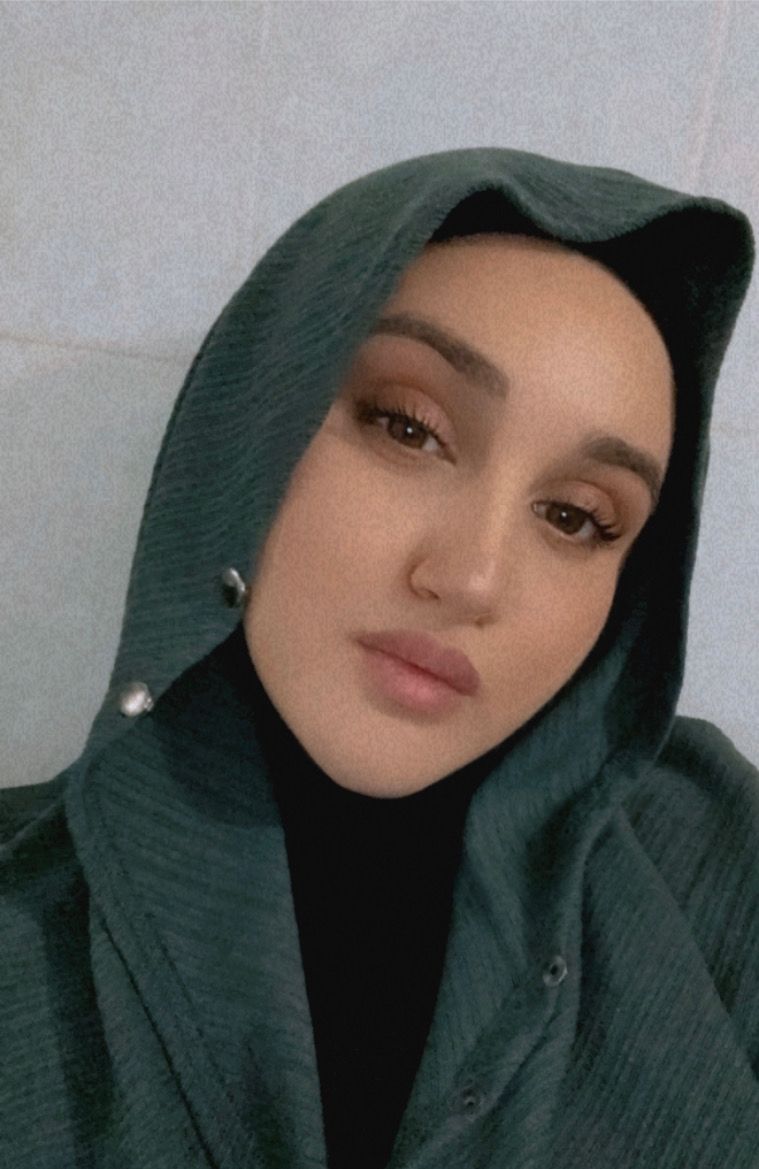 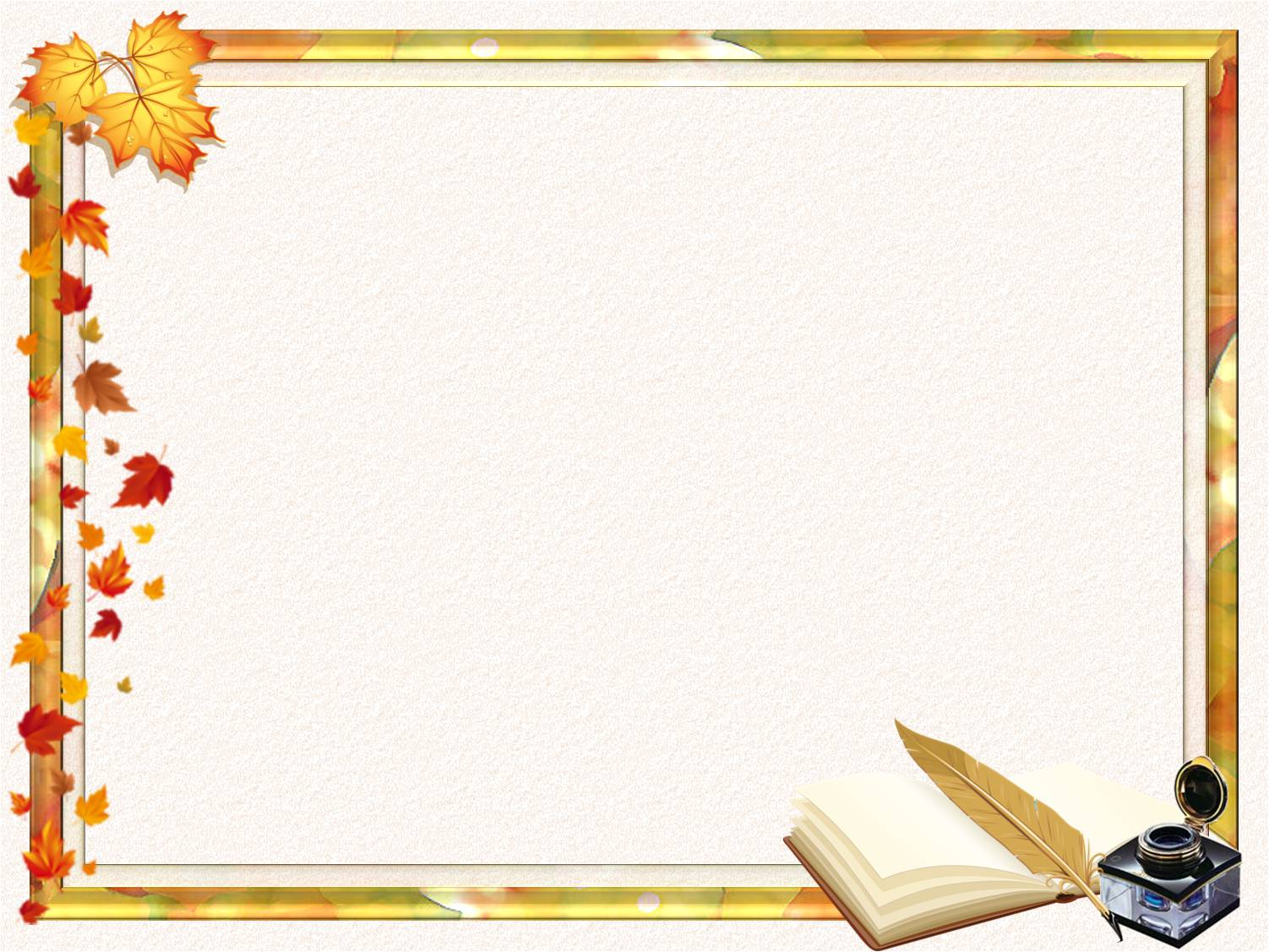 Даудова Р.М. наставник – Хажиалиевой А.Р.
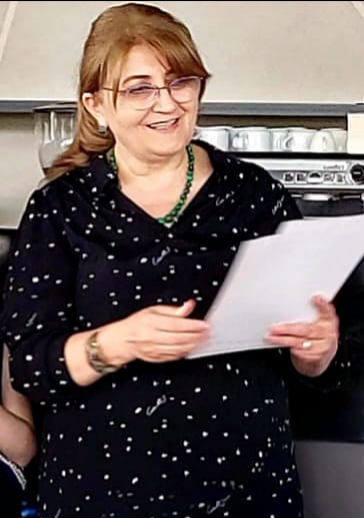 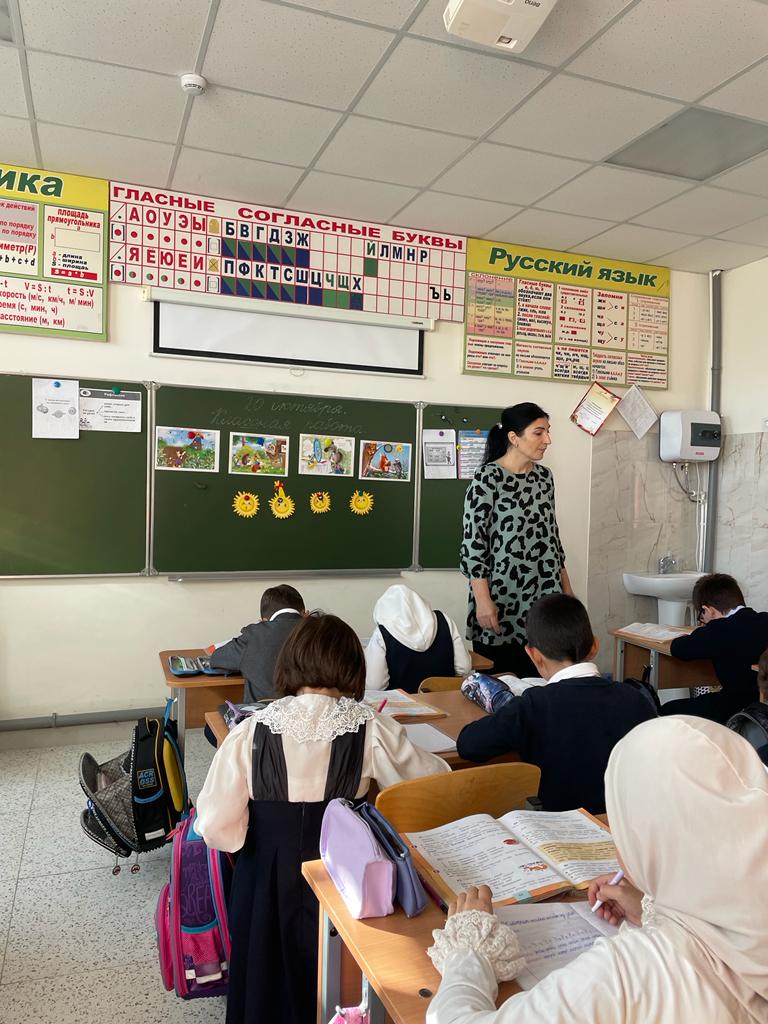 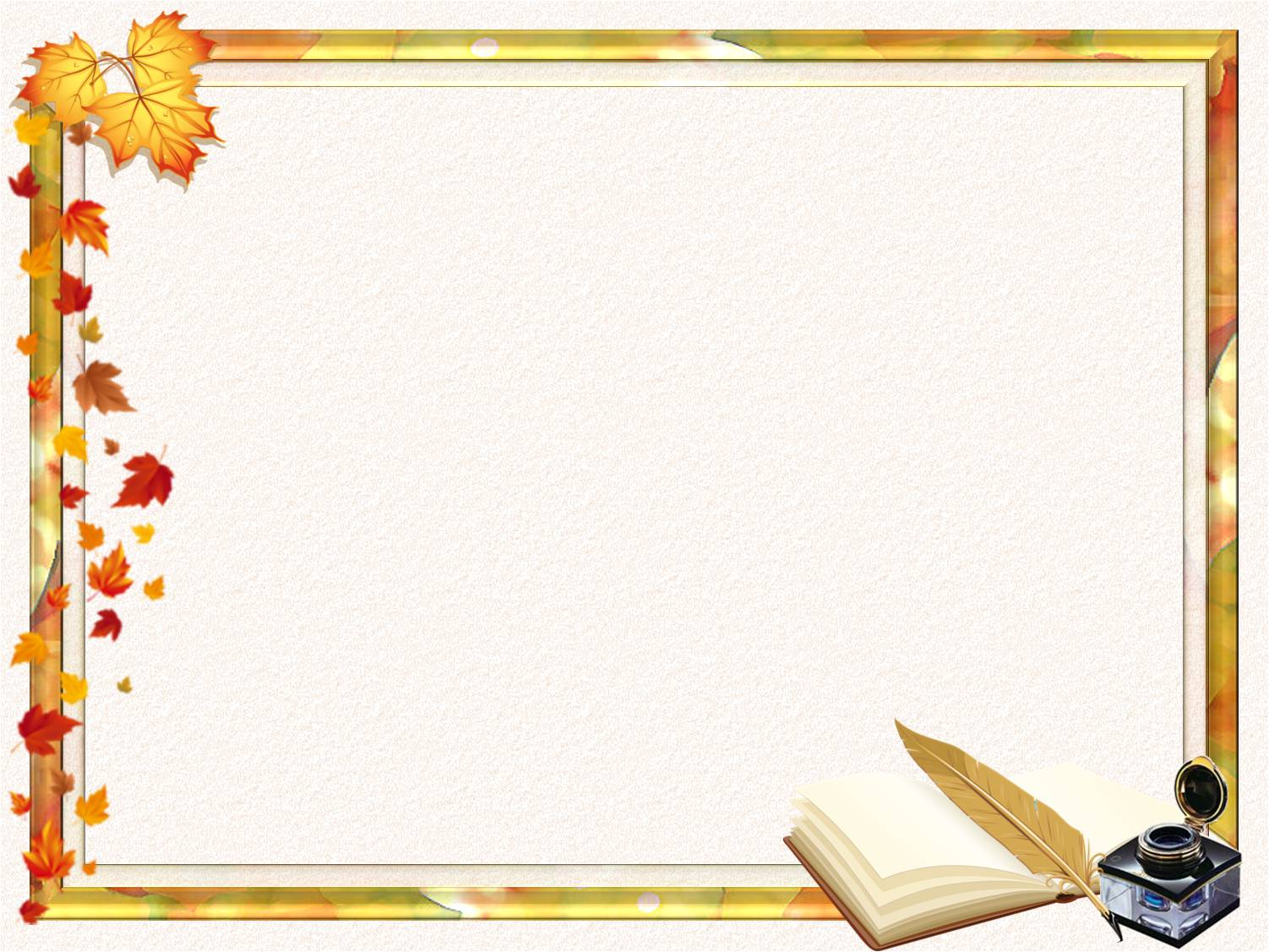 Саидова Б.М. наставник – Устархановой К.К.
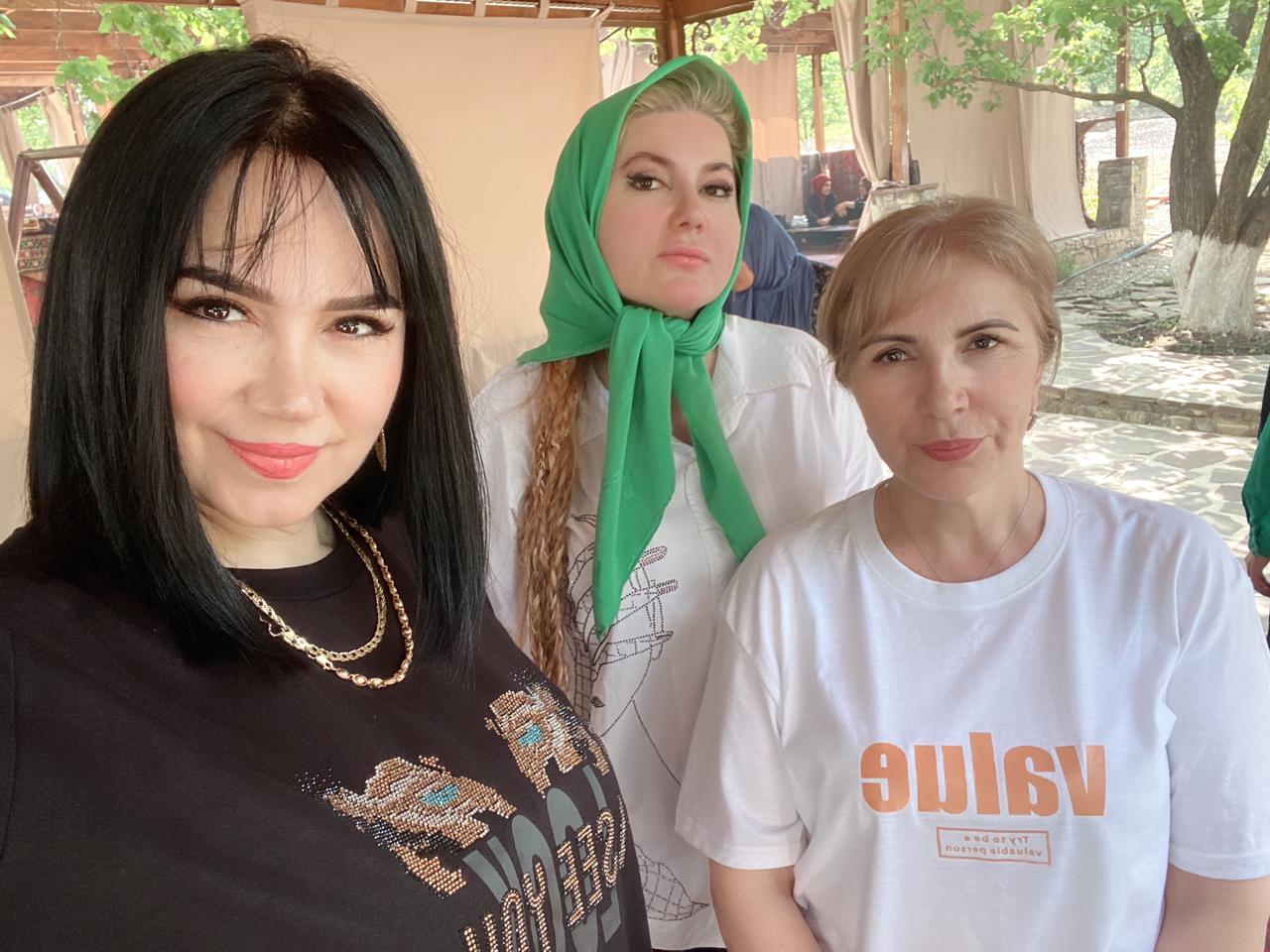 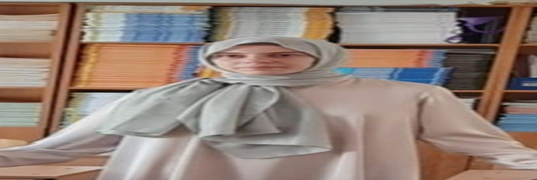 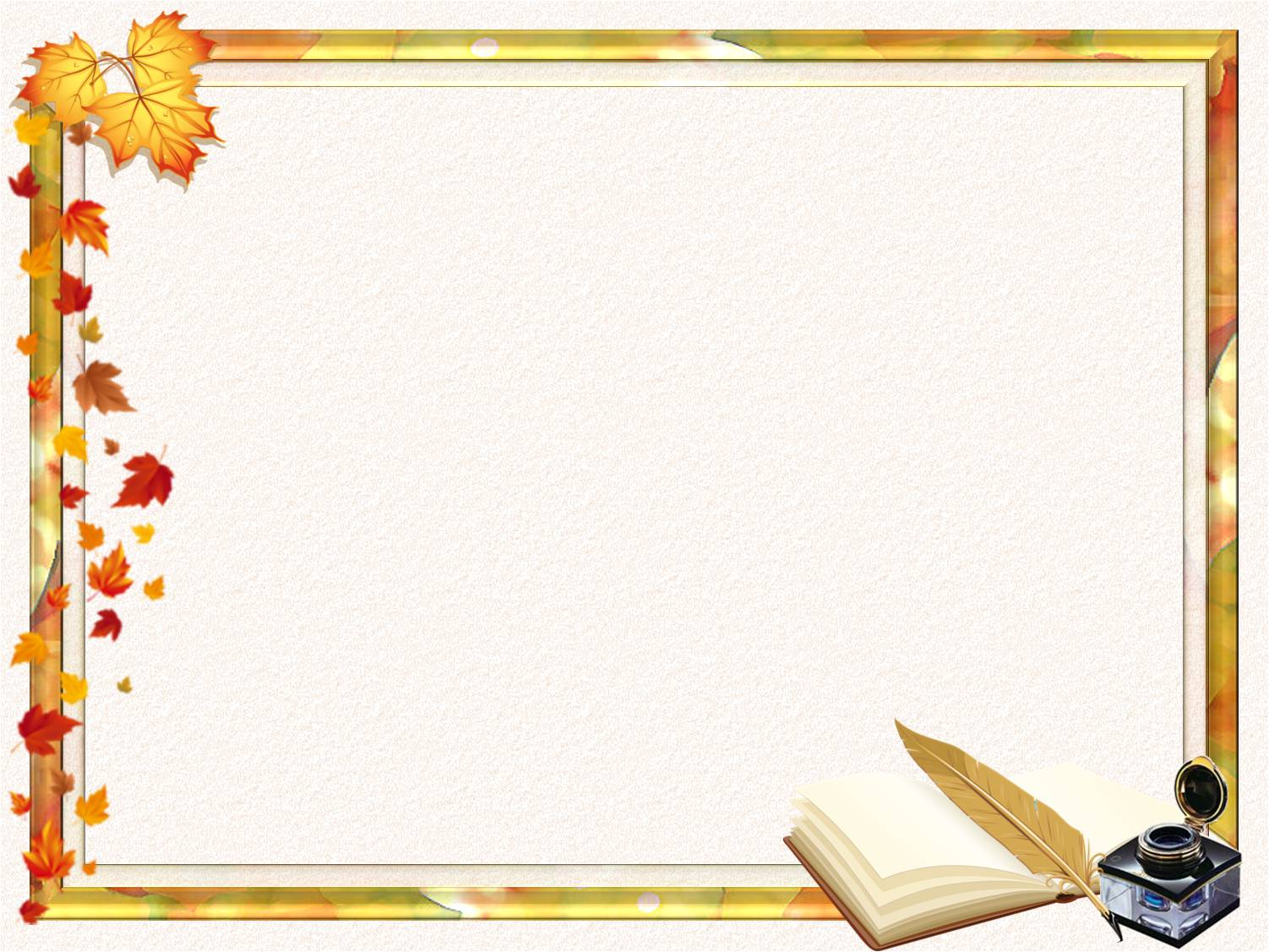 Алиева Э.П. наставник – Кадыровой А.К. А.К.
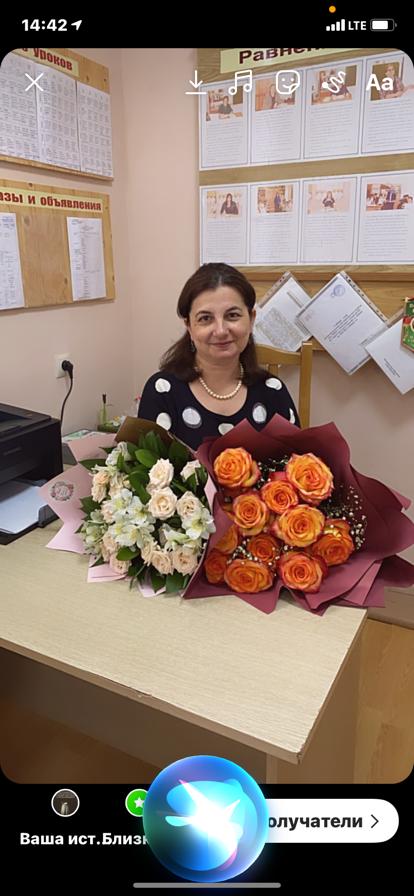 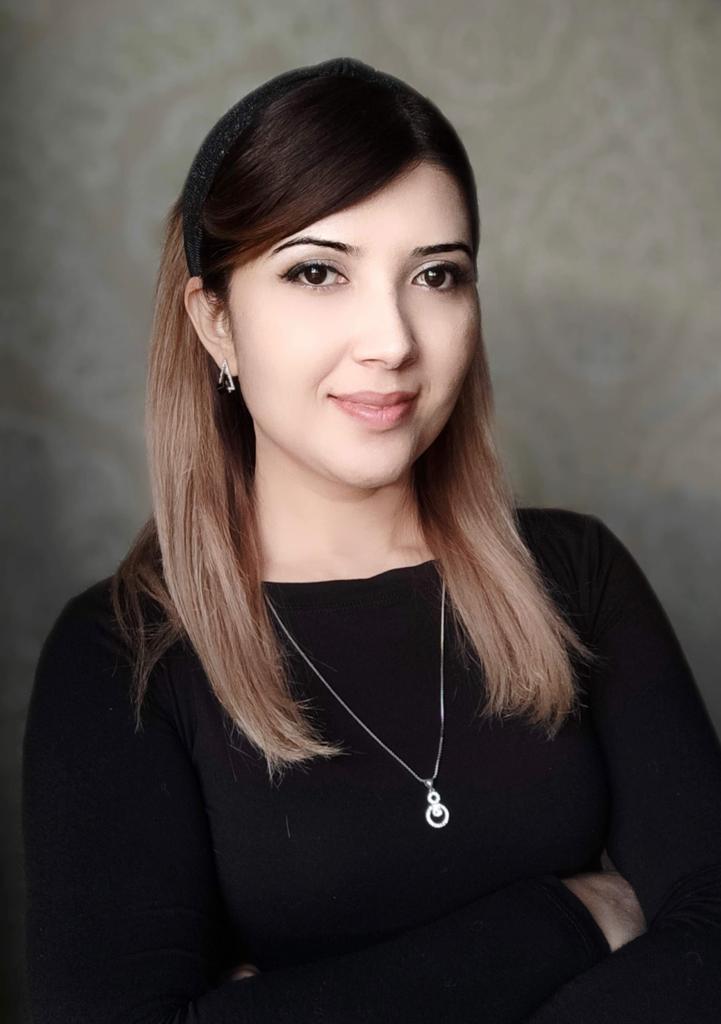 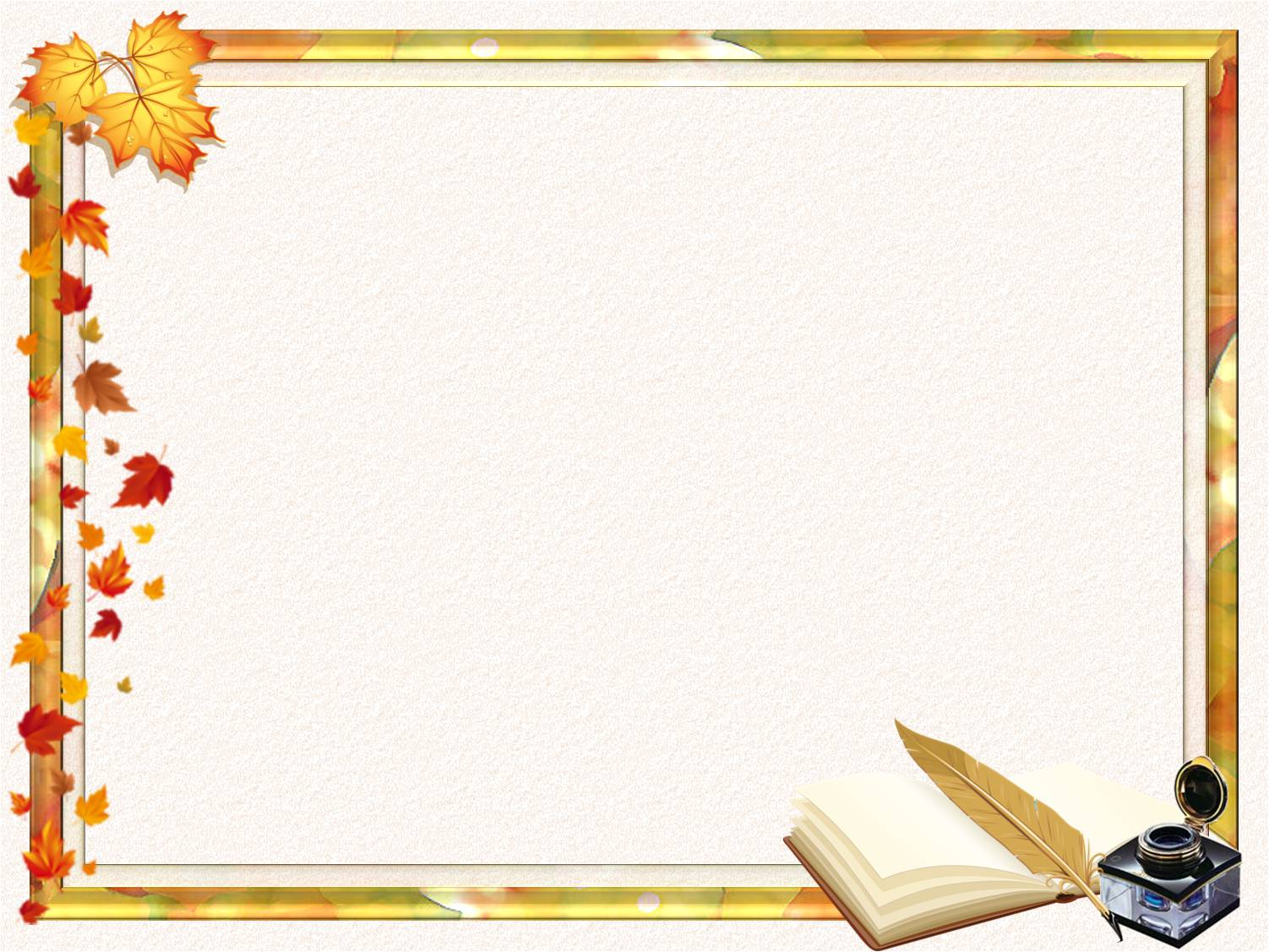 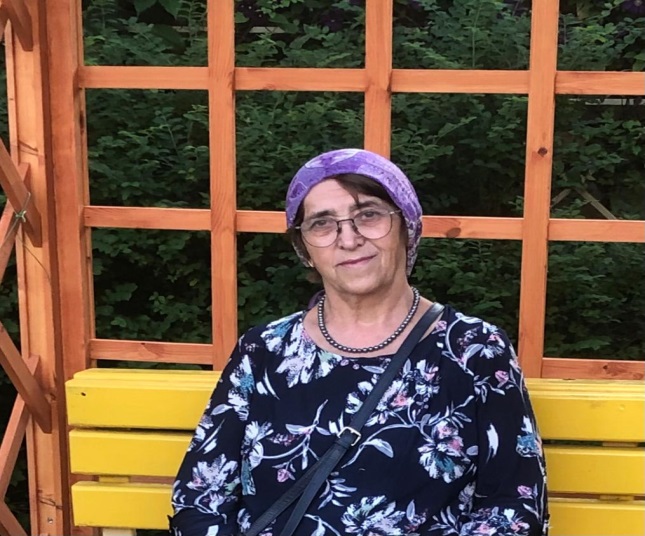 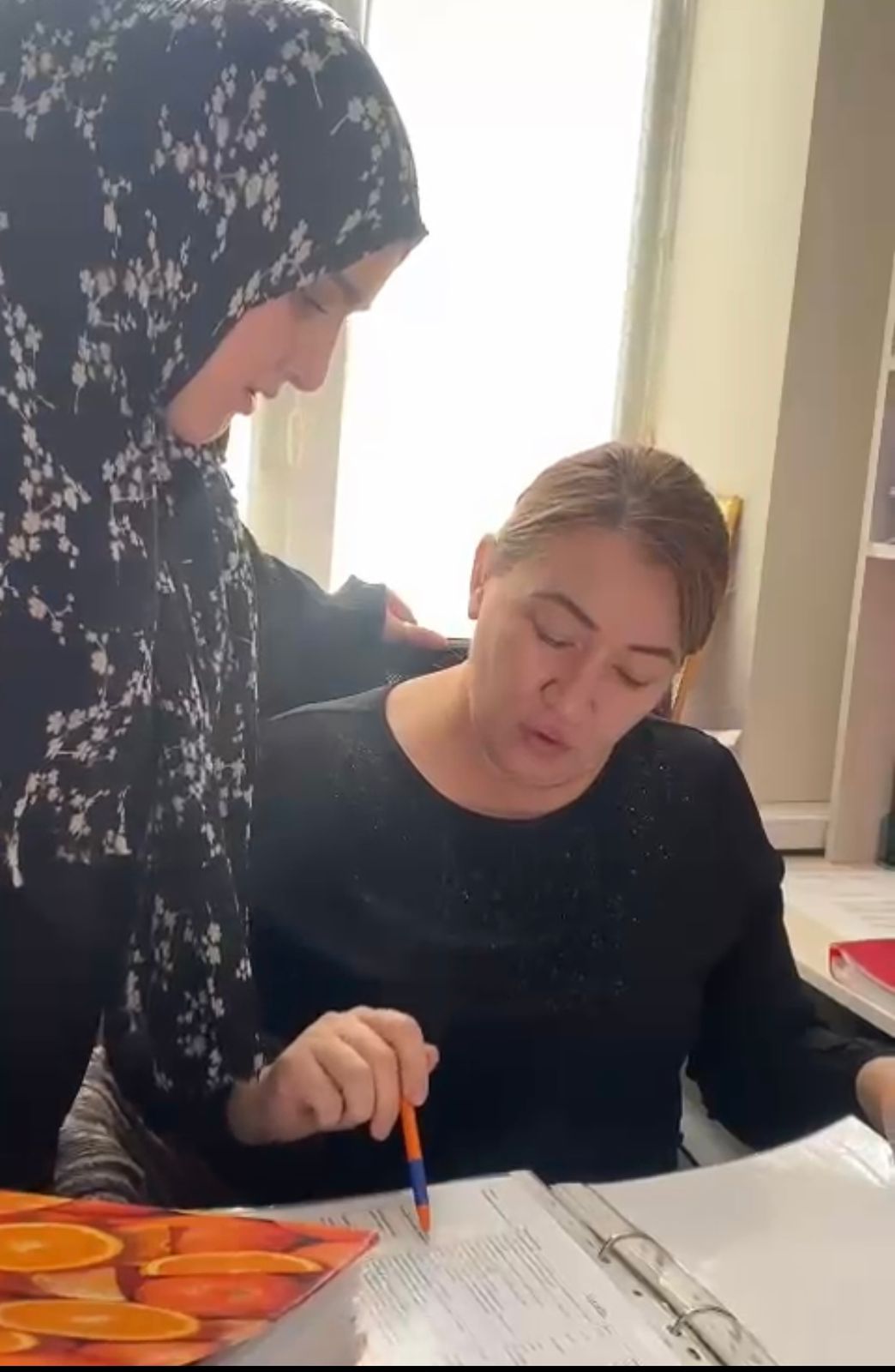 Обмен опытом
работы ( в дружеской и доброжелательной атмосфере)
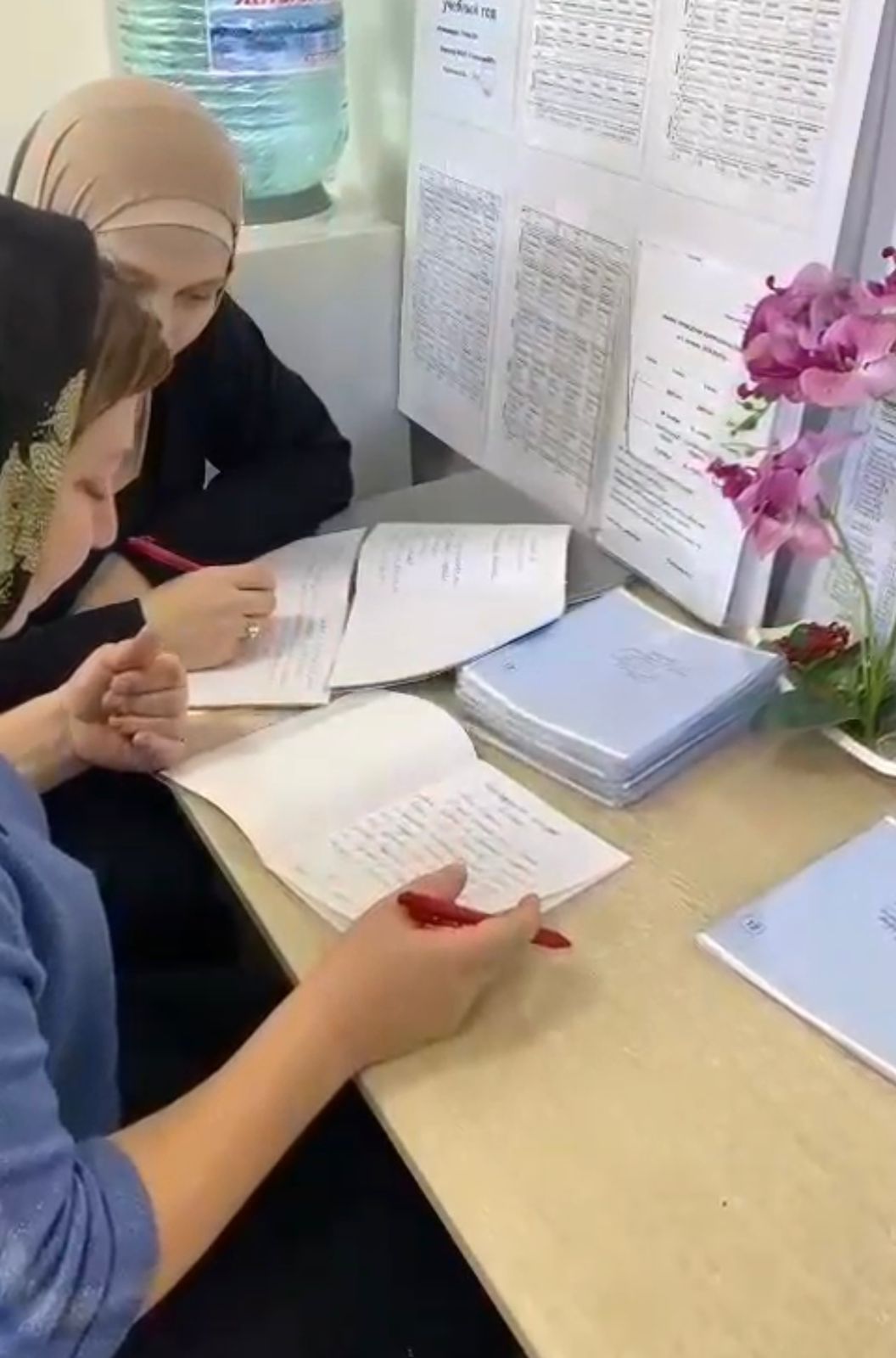 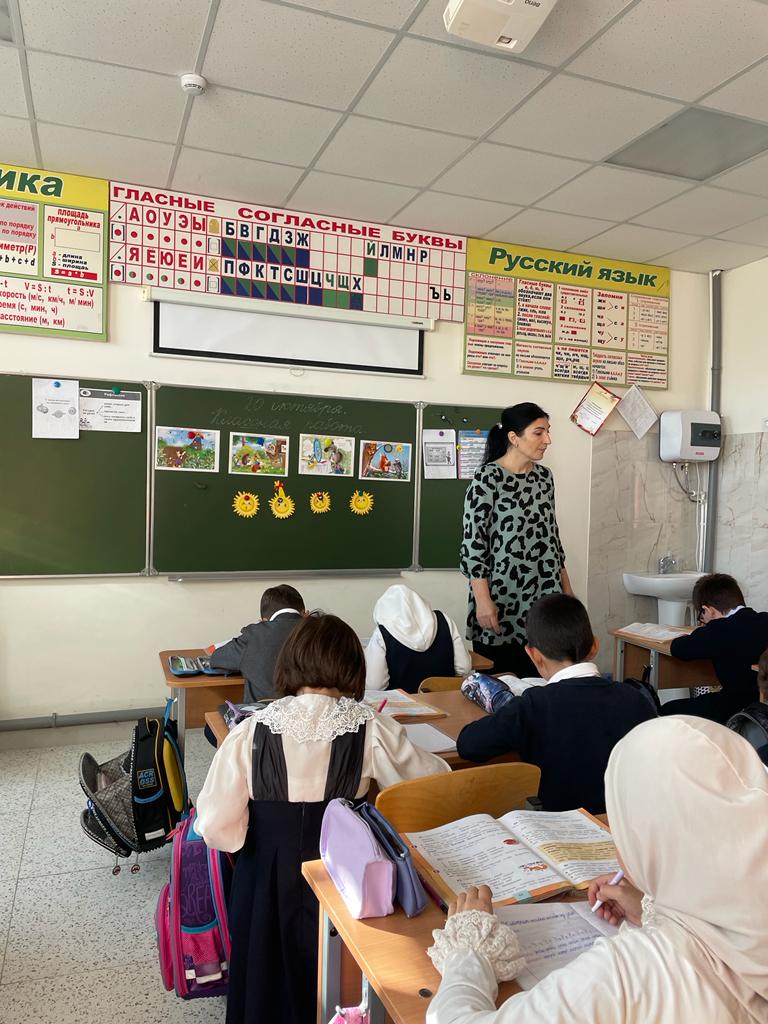 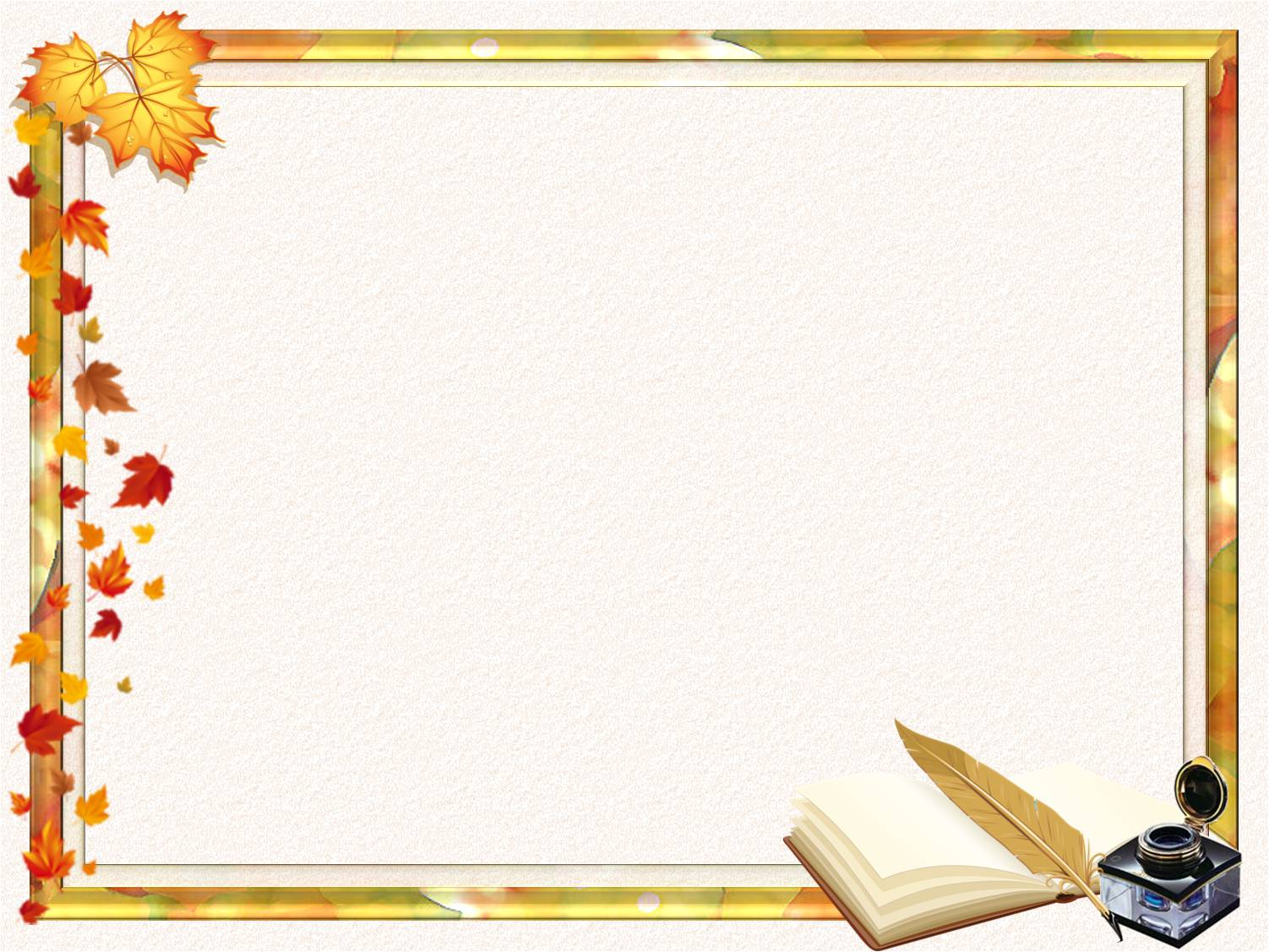 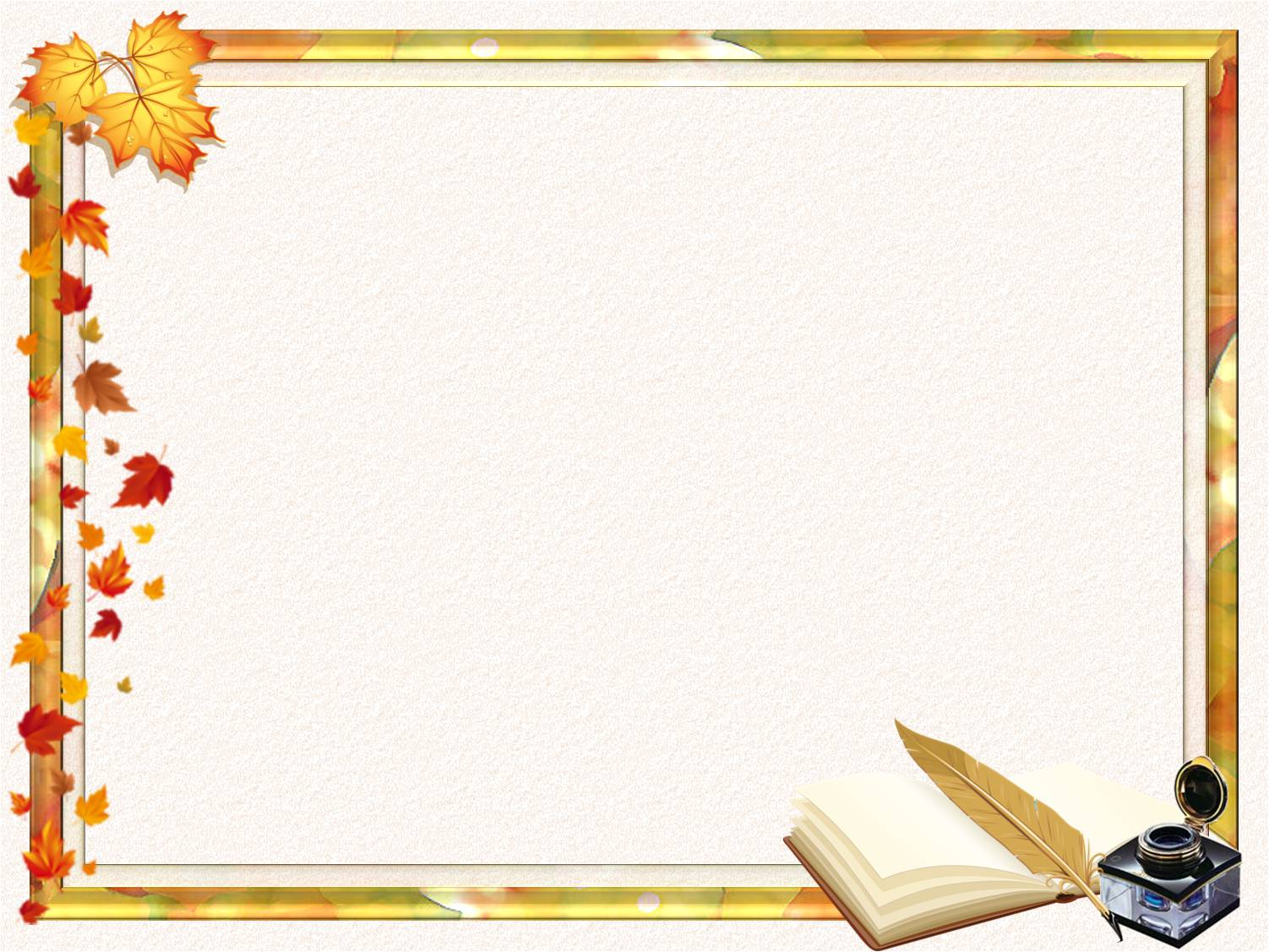 Анализ уроков, советы, рекомендации и пожелания молодому педагогу находят положительный отклик..
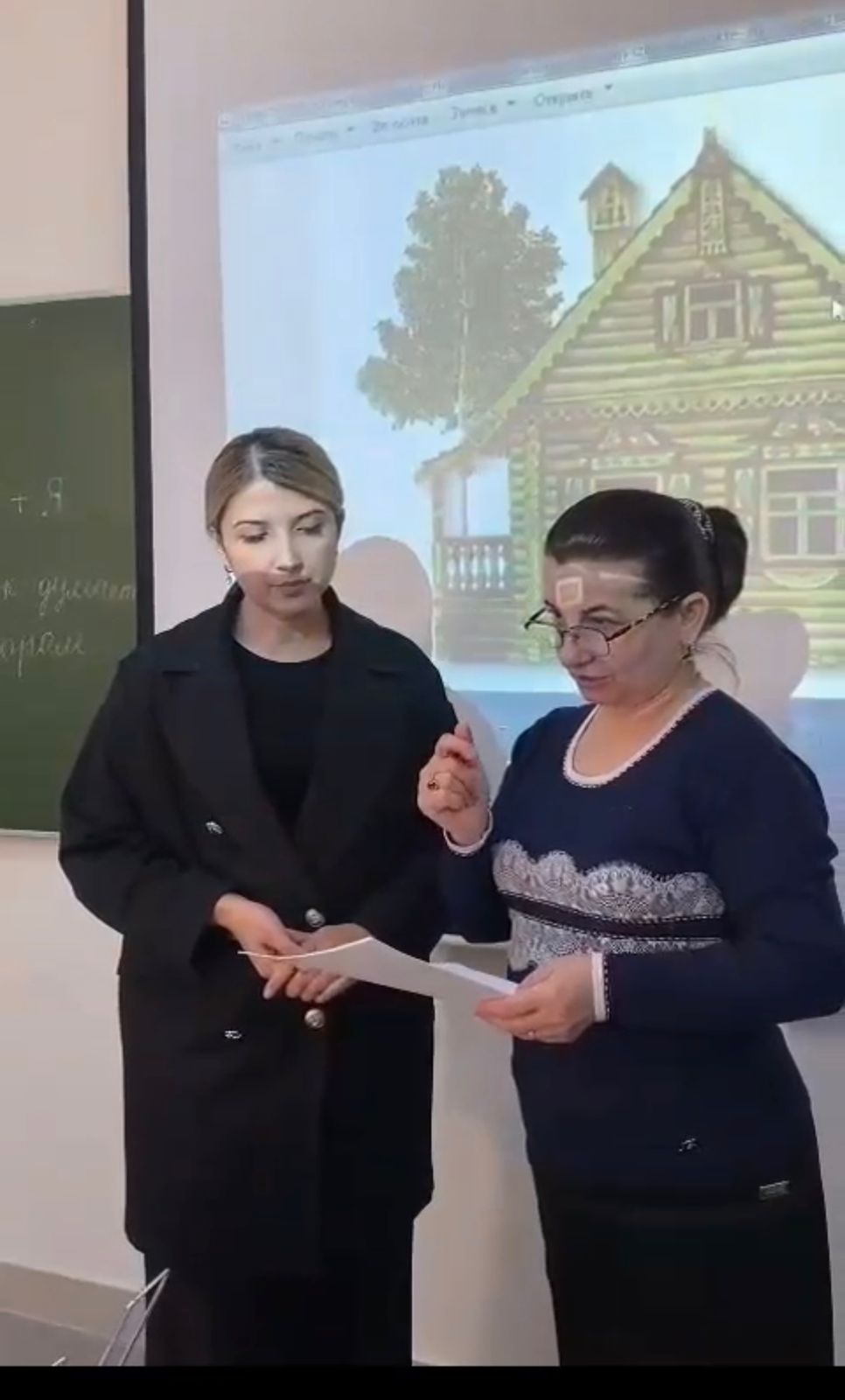 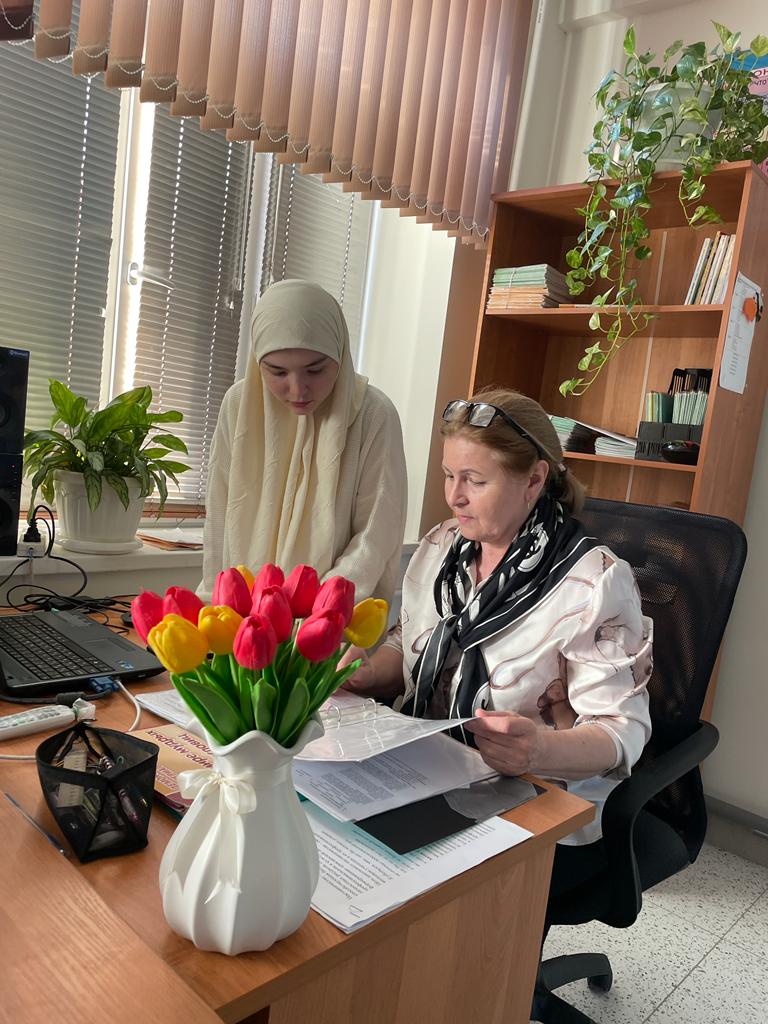 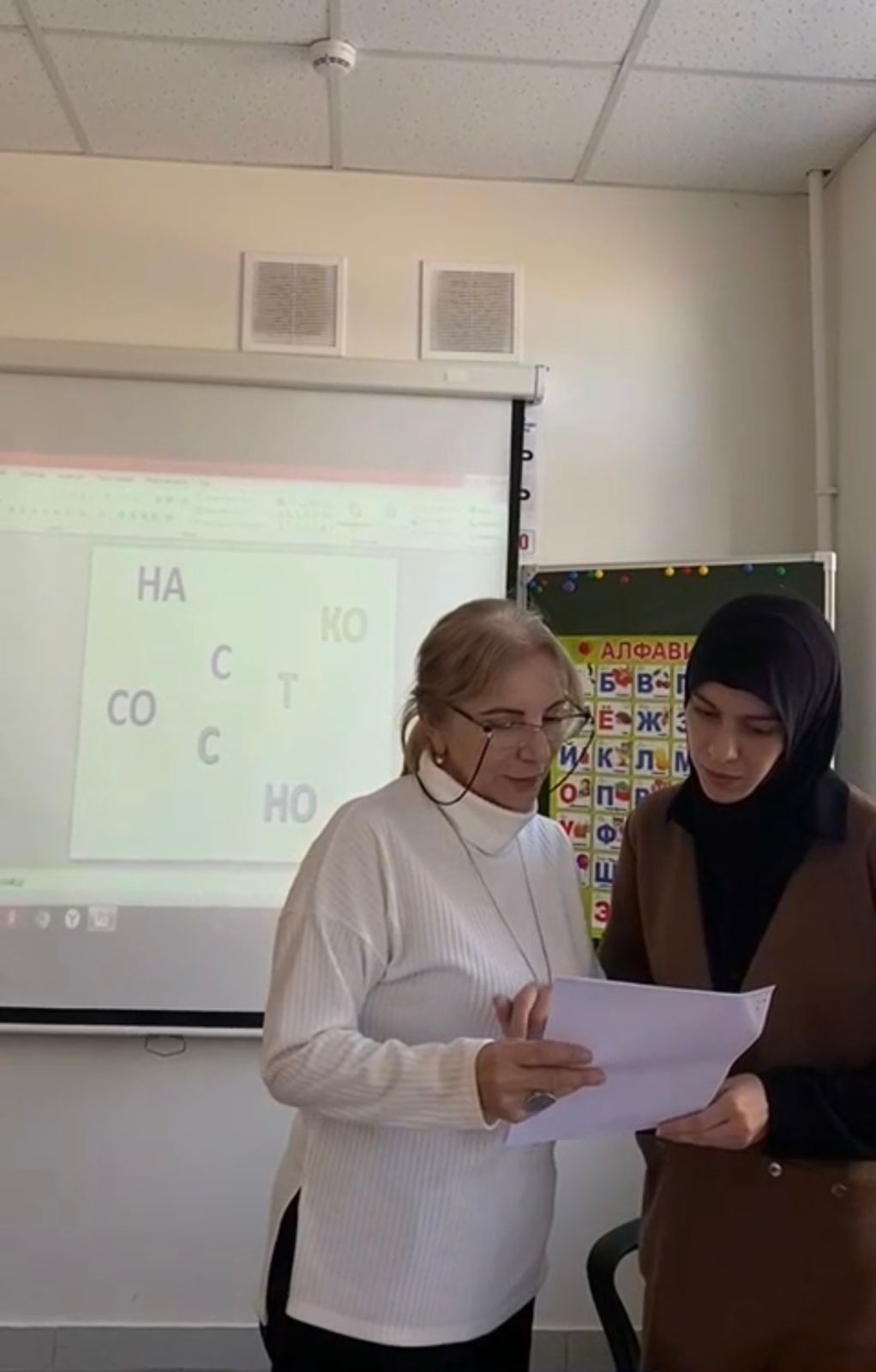 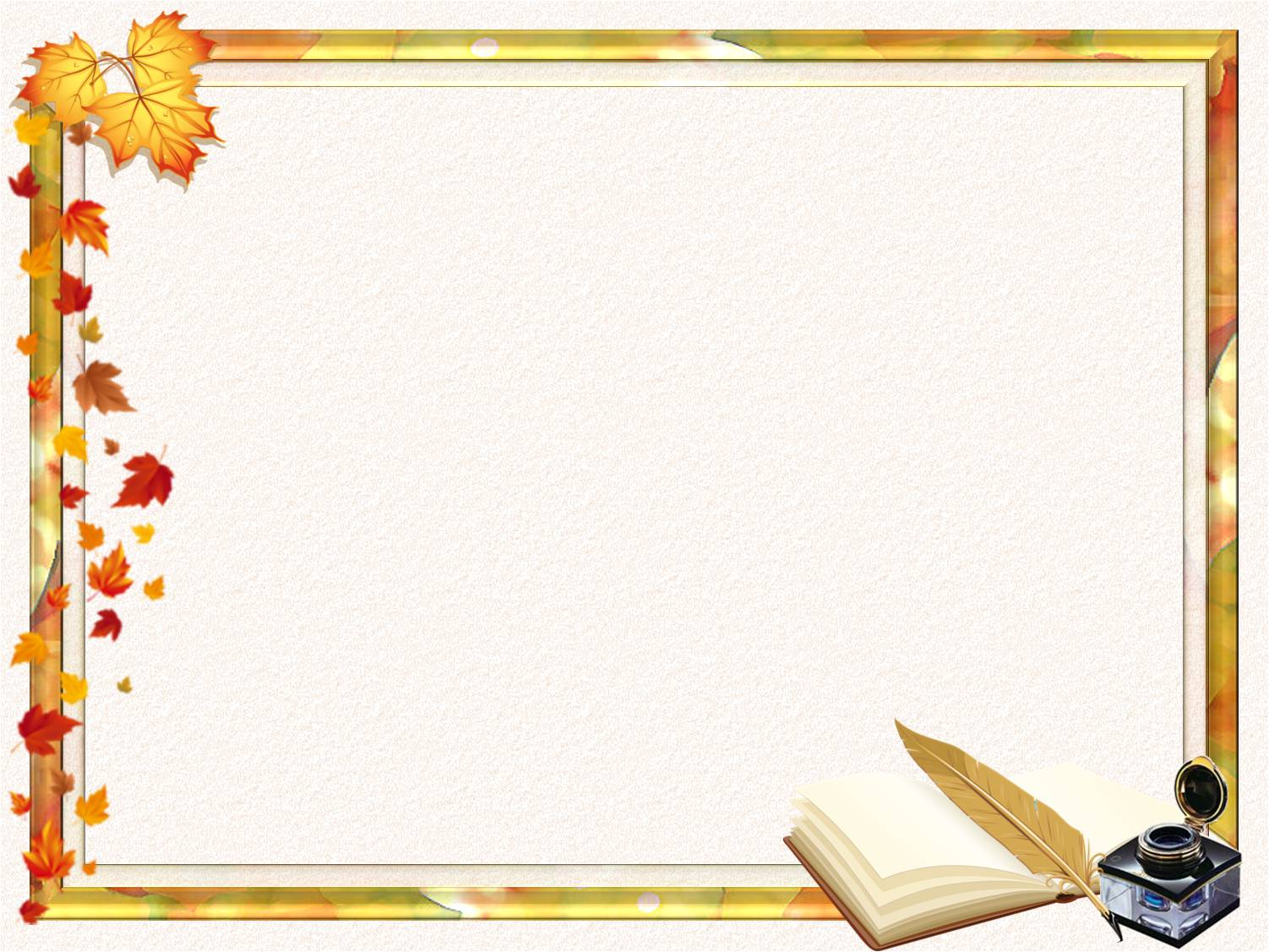 Наставники знают о необходимости, проводить обучение, контролировать и оценивать самостоятельно проведенное учебное занятие и внеклассные мероприятия. Наставники оказывают помощь -в овладении педагогической профессией, практическими приемами и способами качественного проведения уроков.
 Выявляют и совместно устраняют допущенные ошибки.
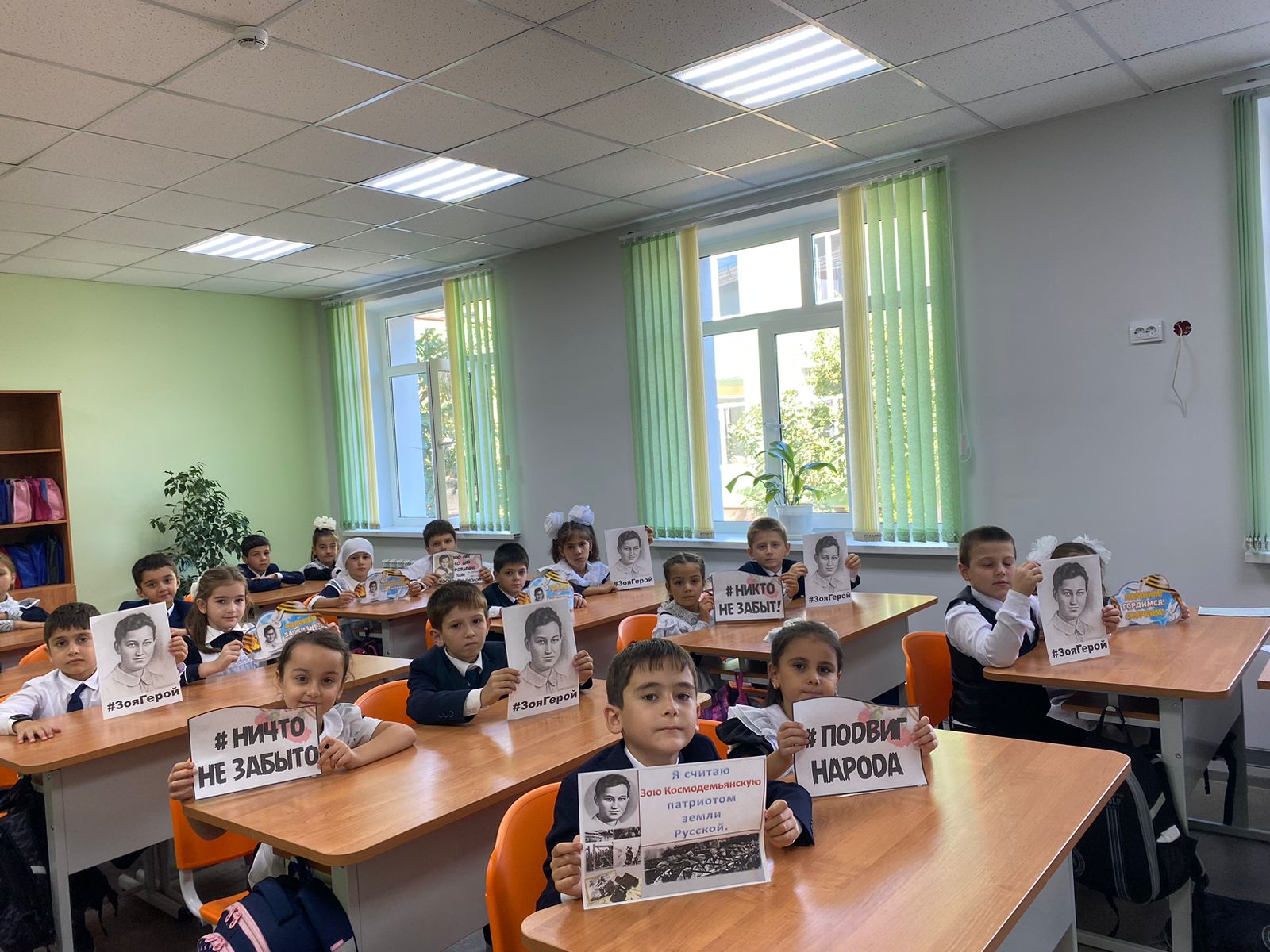 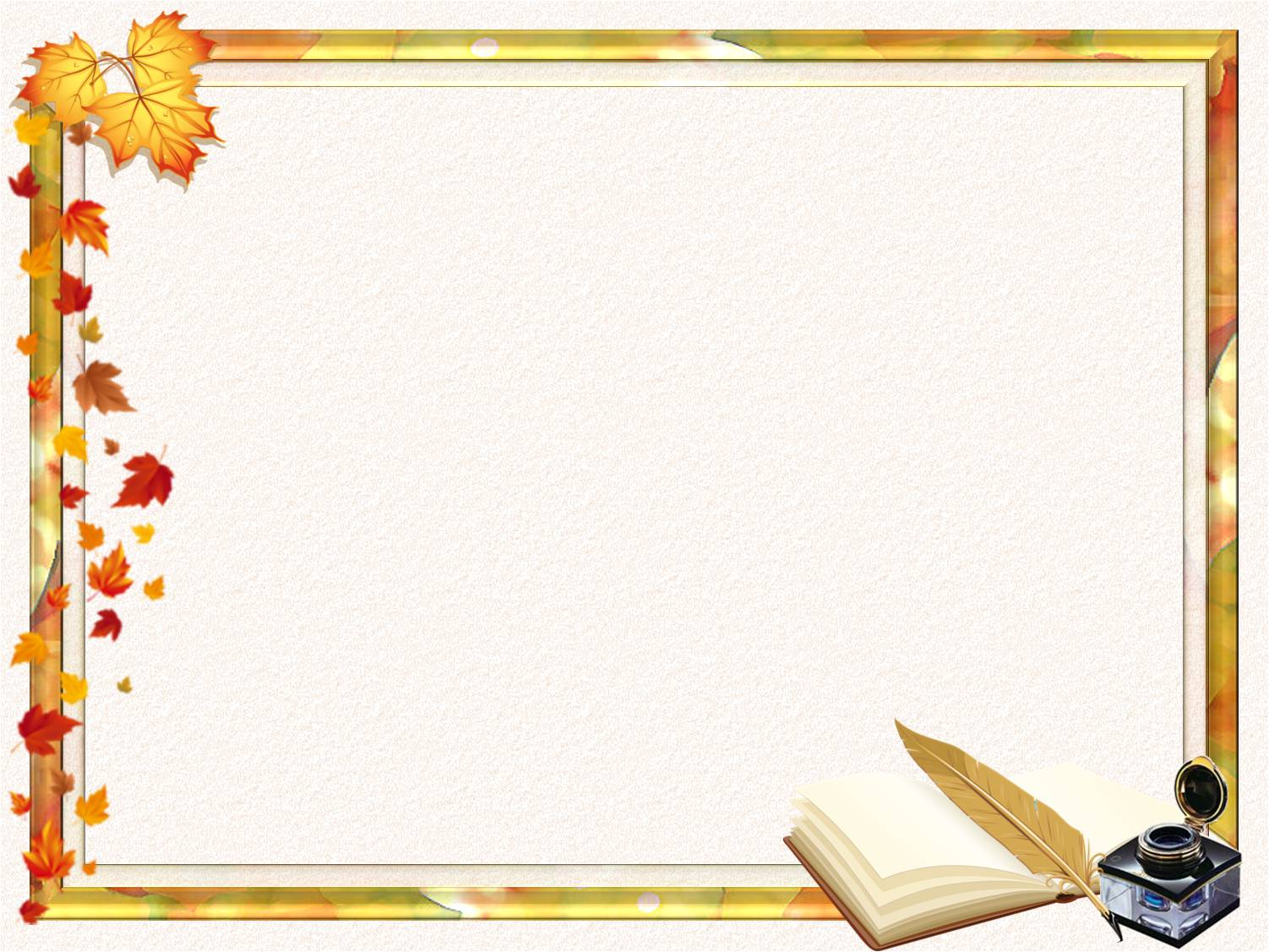 Темы по самообразованию- « Наставник-молодой специалист».
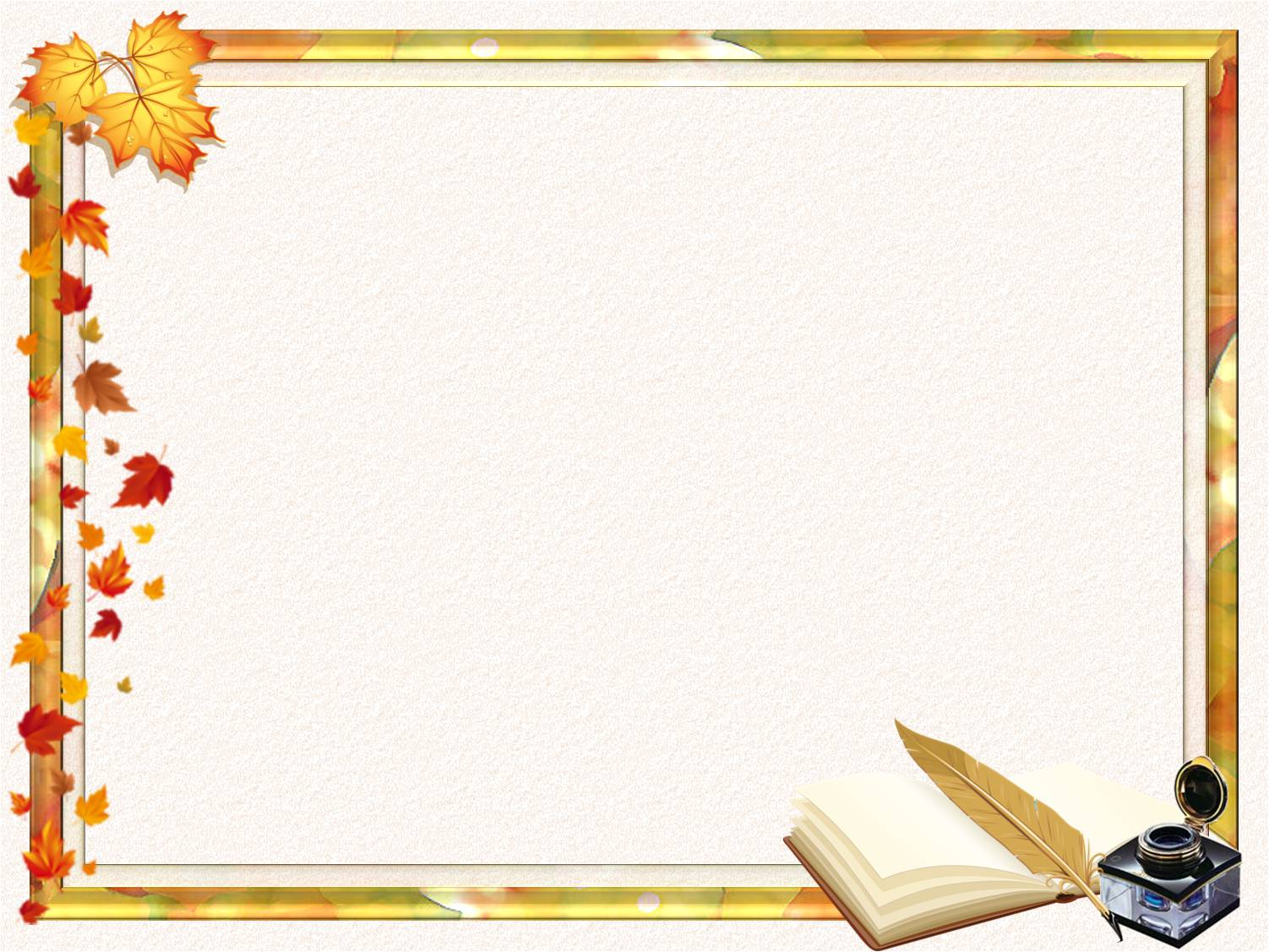 Проводятся МО ПО ВОПРОСАМ НАСТАВНИЧЕСТВА И ПРЕЕМСТВЕННОСТИ .
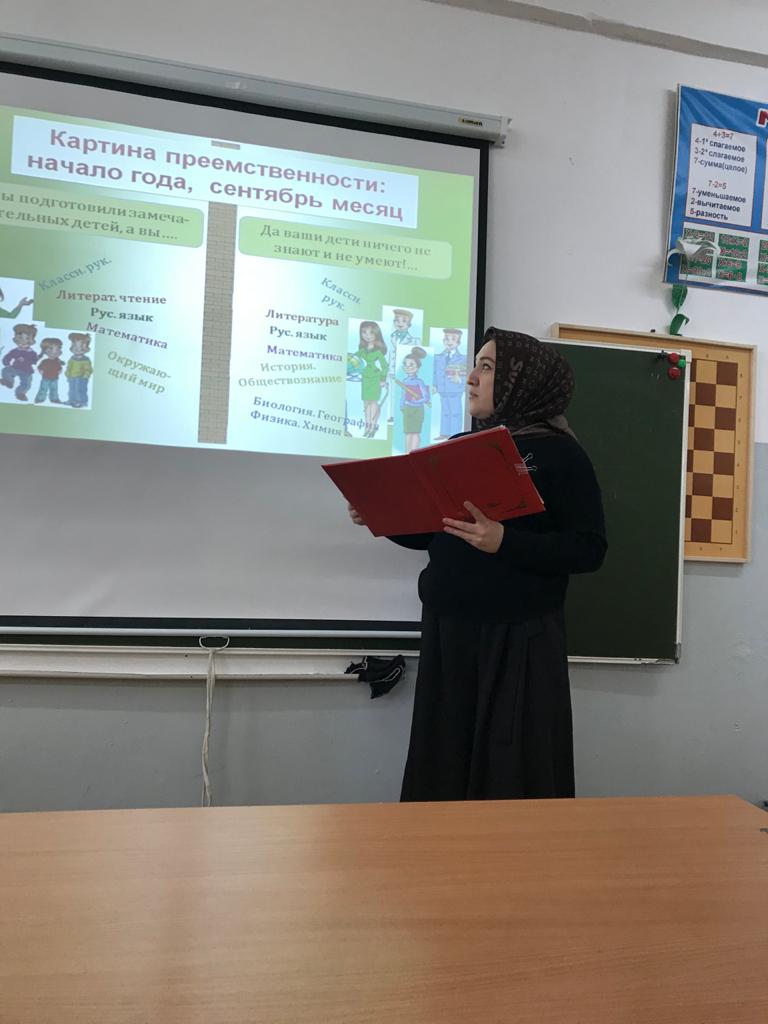 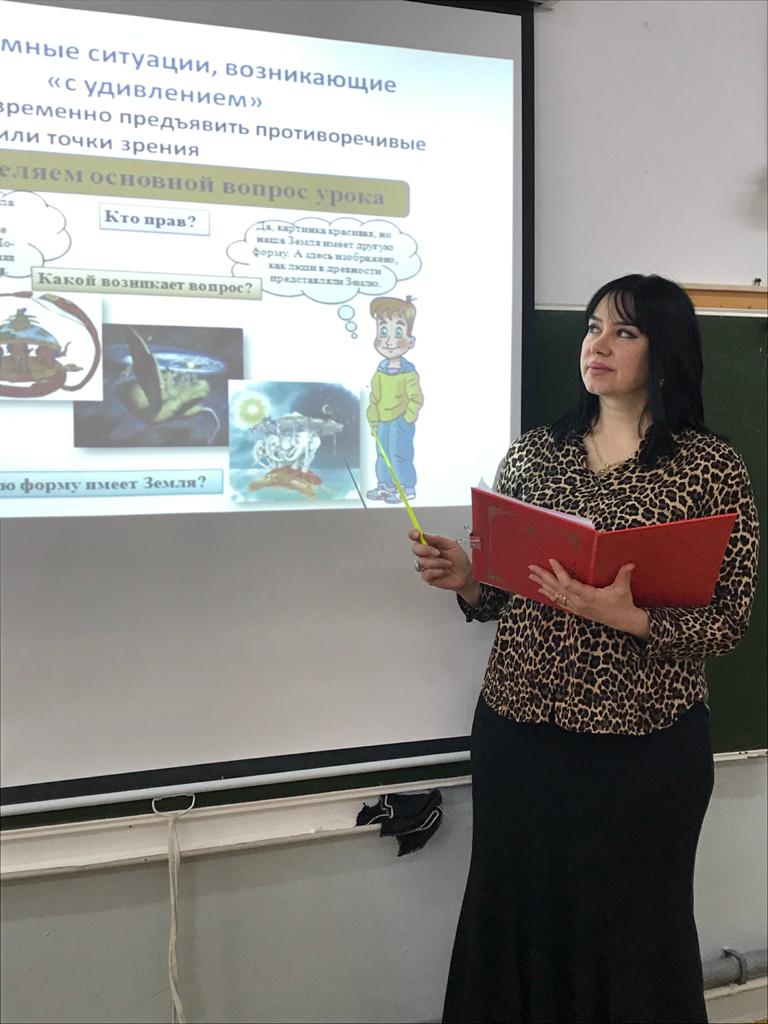 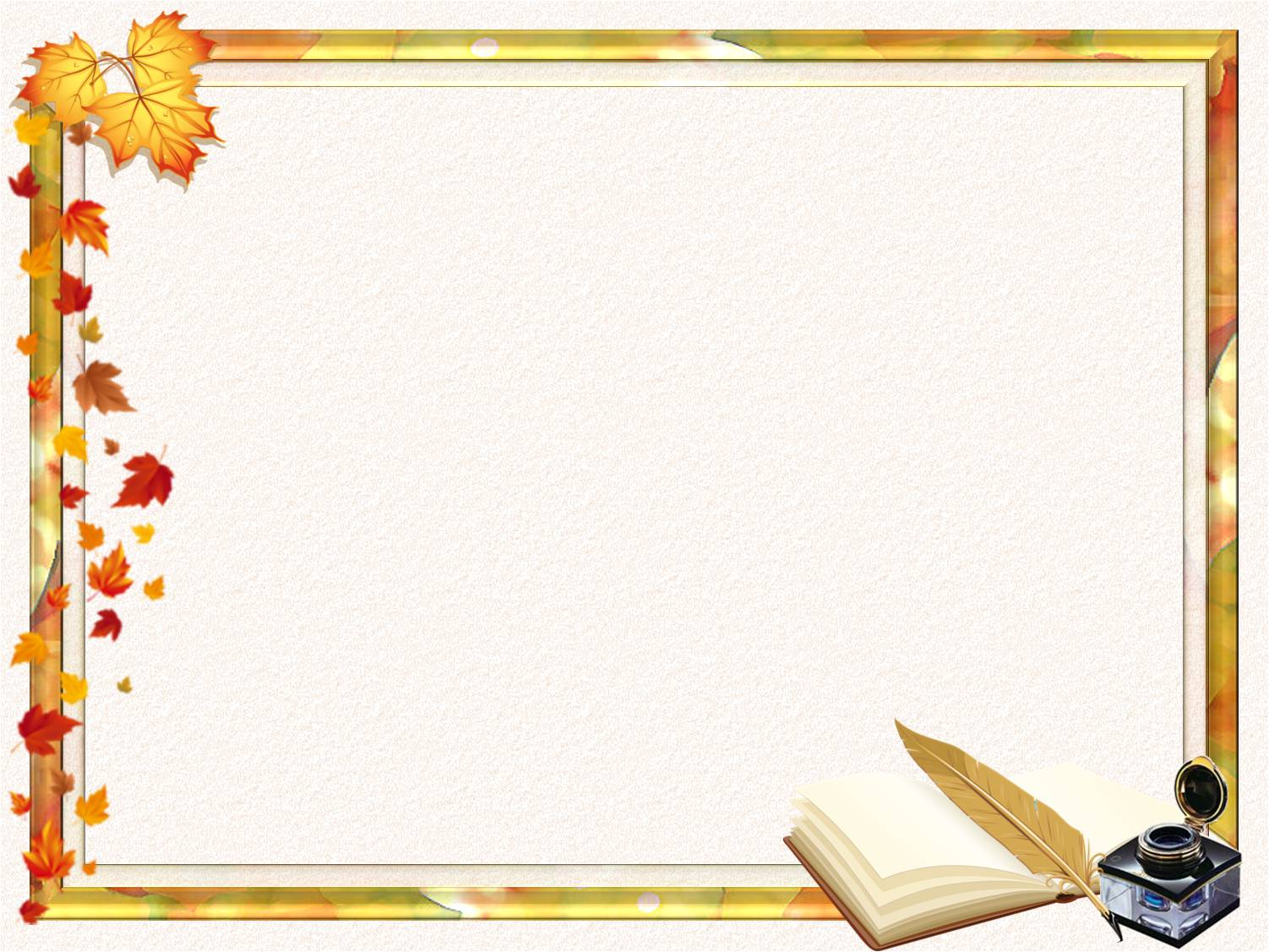 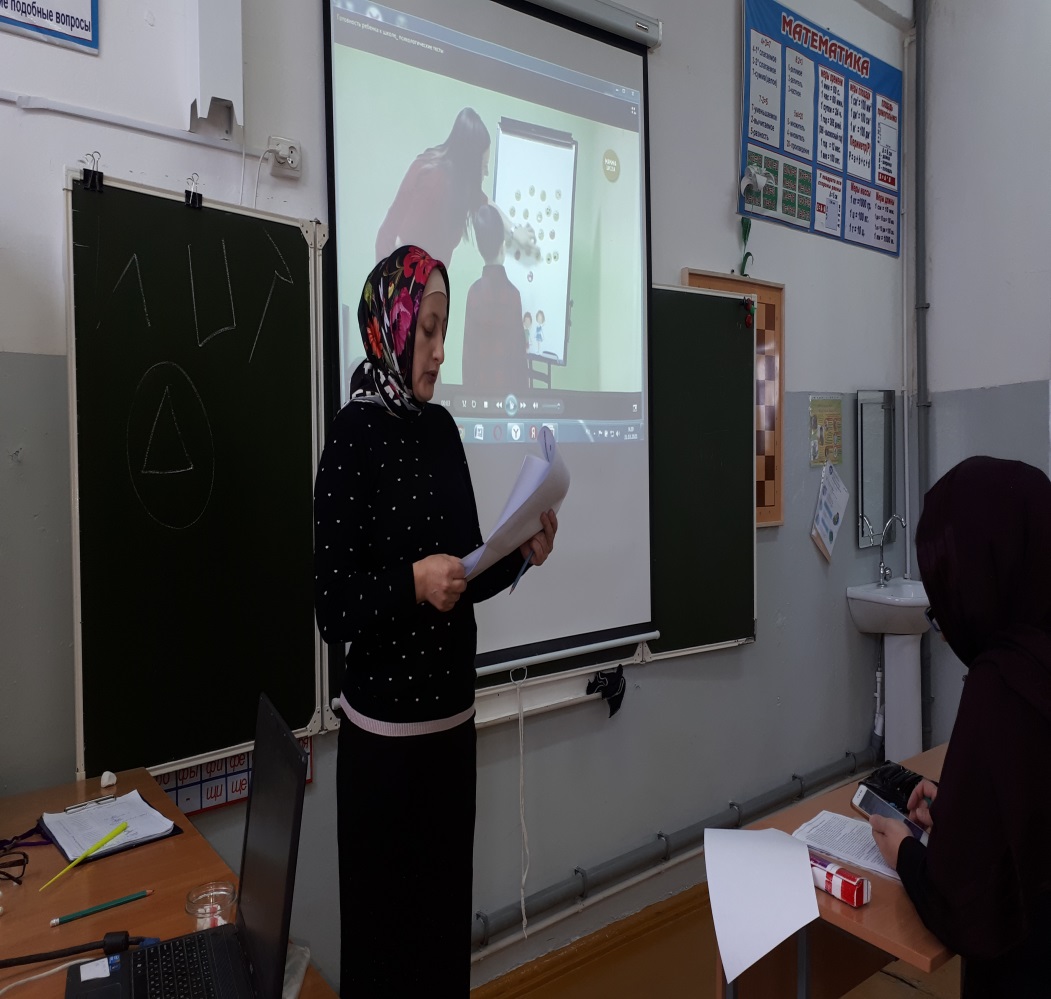 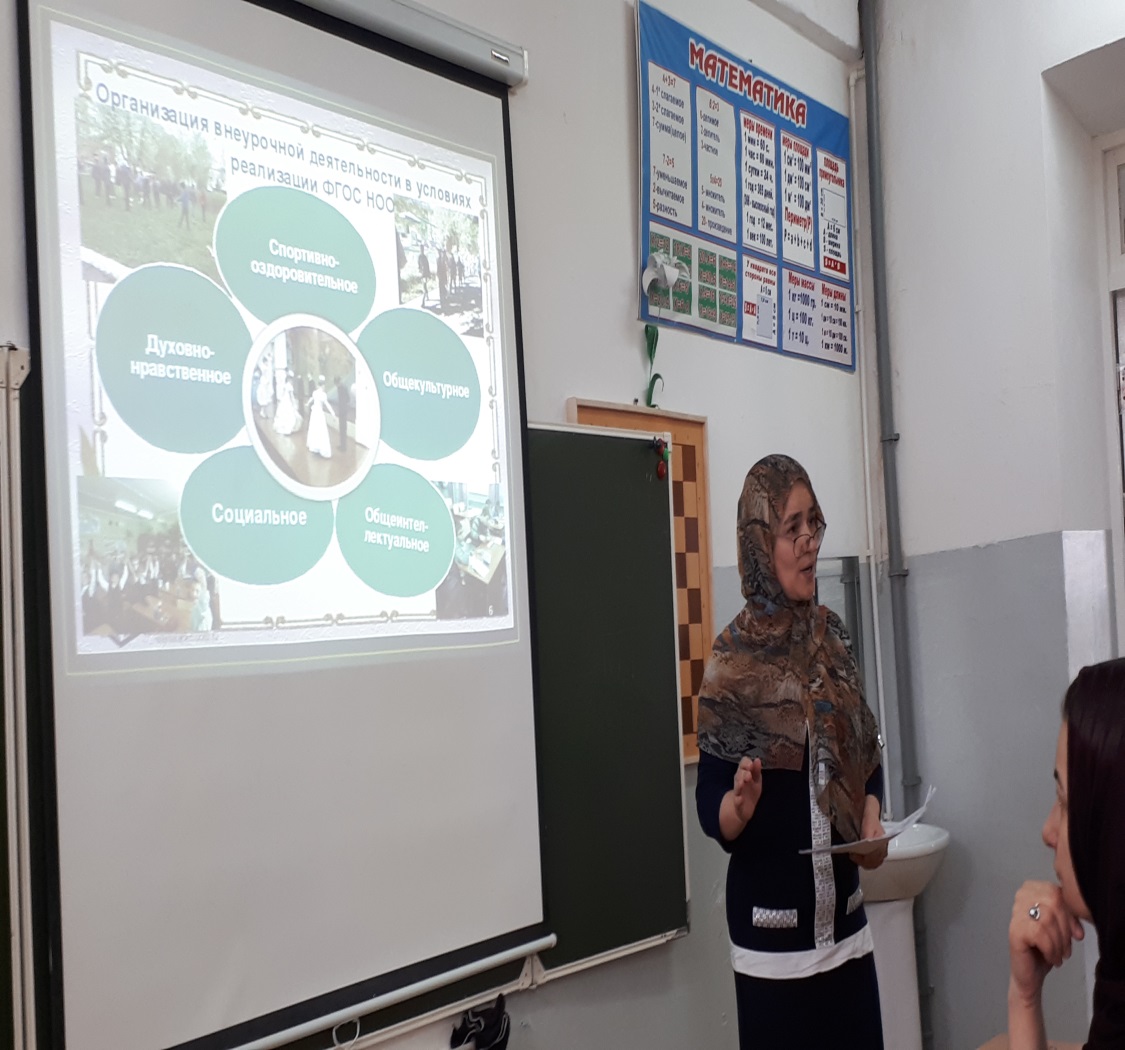 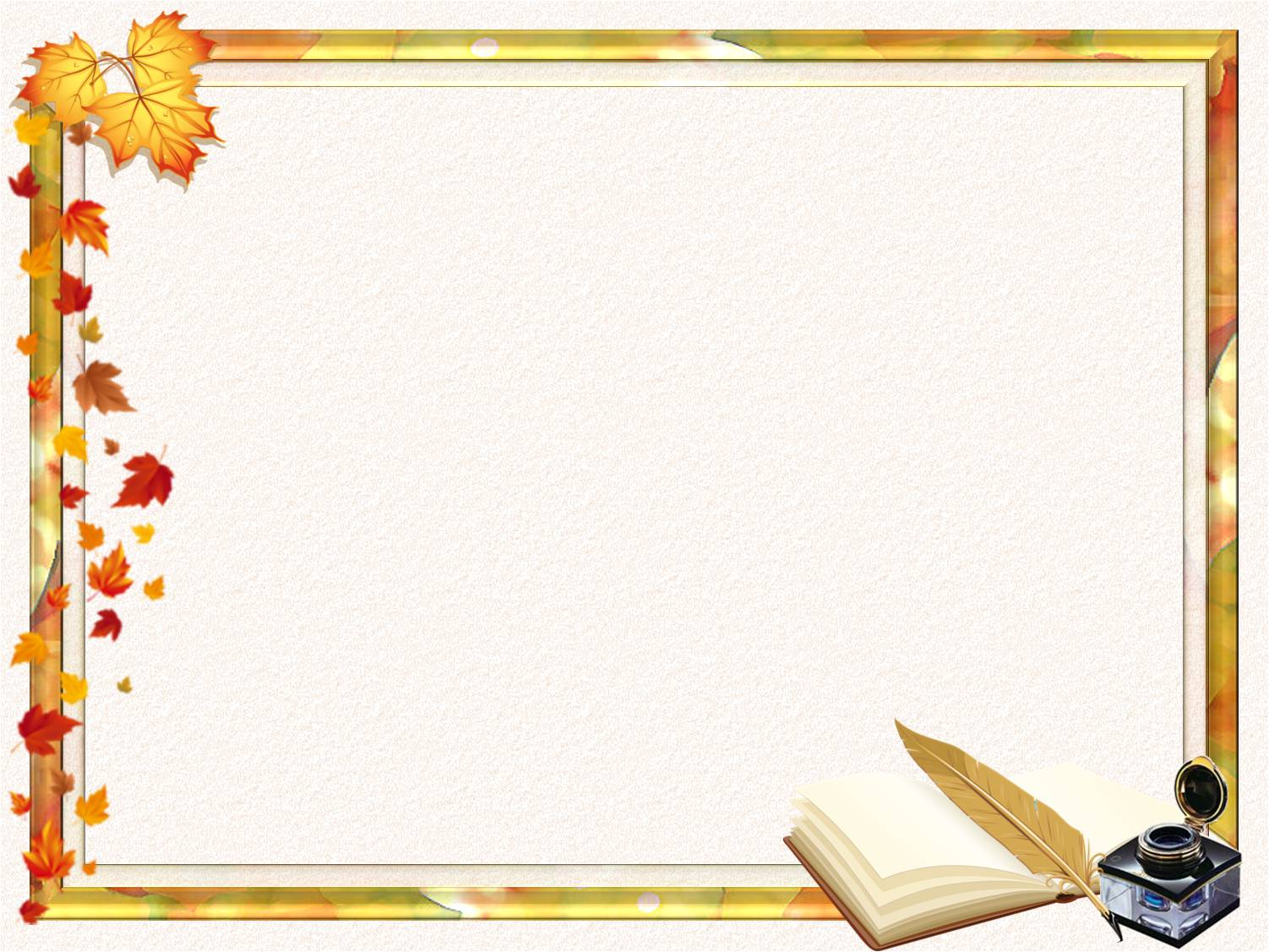 С целью  адаптации начинающего учителя был разработан ряд мероприятий, в которую вошли такие разделы как:
составление «Плана работы наставника с молодым специалистом» на учебный год;
индивидуальный образовательный маршрут молодого специалиста;
карта индивидуального образовательного маршрута молодого педагога;
подборка комплекта диагностических материалов для выявления профессиональных затруднений молодого специалиста;
разработка методических рекомендаций для организации работы;
проведение  мониторинга всего периода профессиональной адаптации педагога ;
анализ результатов работы и обзор опыта работы по наставничеству.
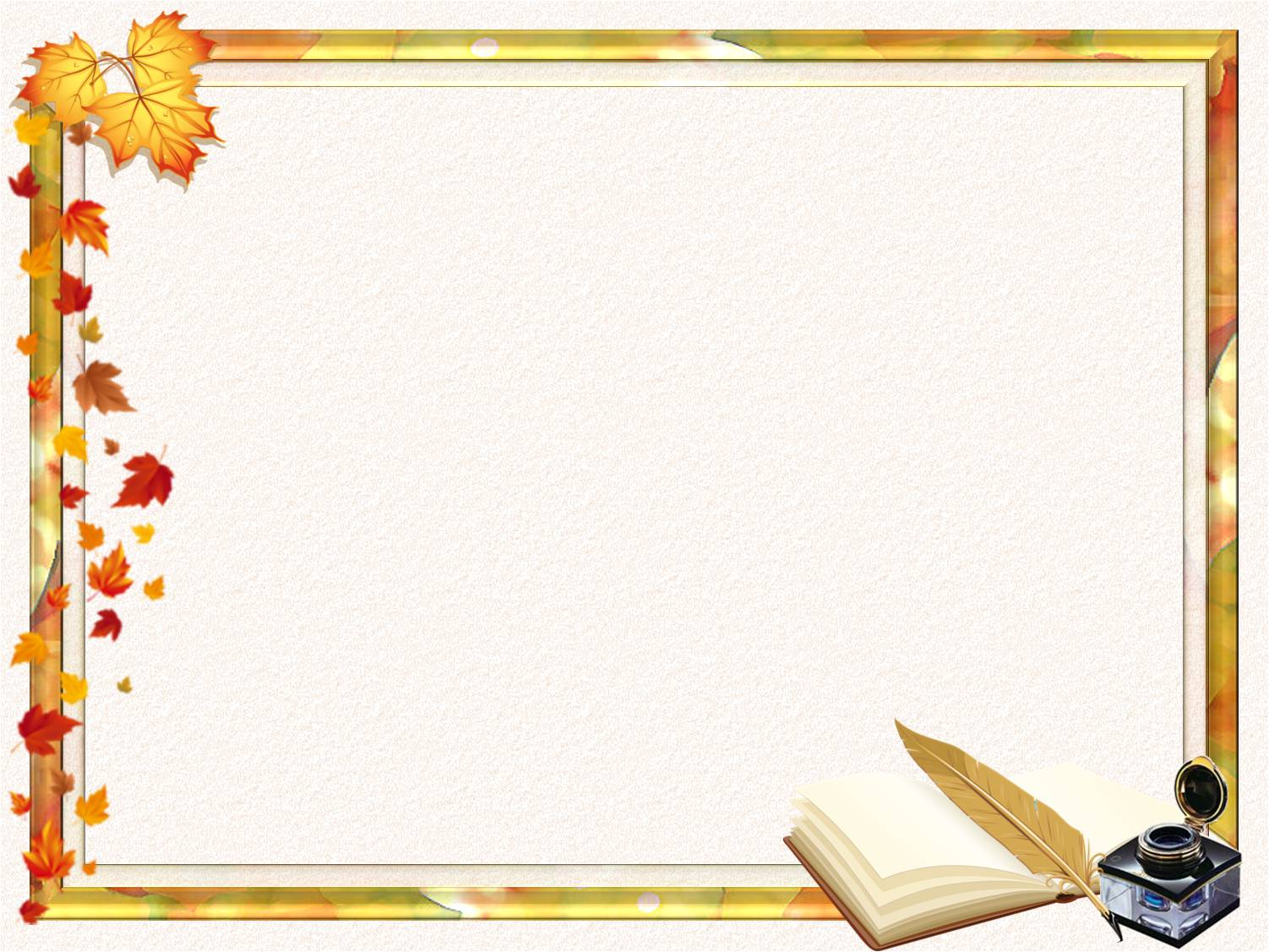 При составлении плана работы  было учтено, так же что профессиональная адаптация – это процесс постепенного вхождения молодого специалиста в должность.
Постепенное приспособление к требованиям и условиям работы в школе ( в образовательной организации, содержанию и особенностям педагогической деятельности, к педагогическому коллективу, во взаимодействии с которым осуществляется его профессиональная деятельность.)
Именно на этом этапе, чтобы помочь начинающему свою деятельность преподавателю, справиться с возникающими трудностями, необходимо представить весь комплекс проблем, с которыми может столкнуться педагог..
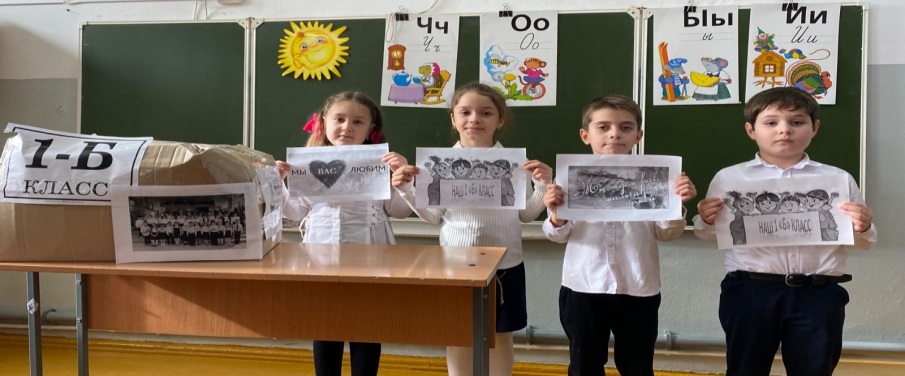 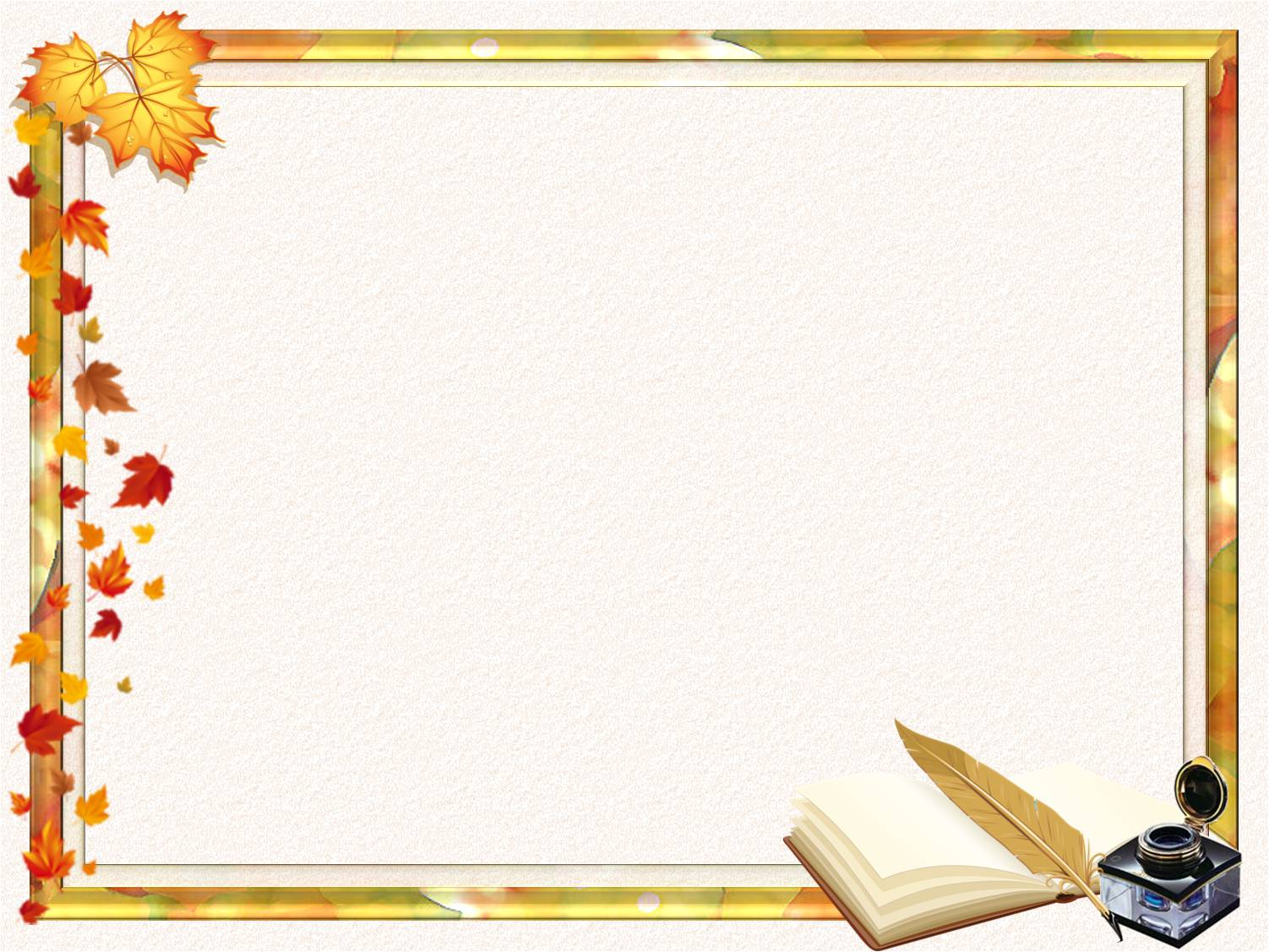 Была и еще одна серьезная проблема: большая часть времени начинающего педагога уходило на подготовку к уроку, и, как следствие, возникали -перенапряжение, усталость, угасал интерес к работе. Вот с решения этой проблемы и началась работа с молодым педагогом, так как  наставники считали своей задачей -дать учителю инструментарий для самостоятельного проектирования урока, отвечающего современным требованиям.
(Во-первых, у молодого специалиста вызвало затруднение составление рабочих программ по предметам, которые обеспечивают достижения планируемых результатов освоения основной образовательной программы.
Во-вторых, определенные затруднения у начинающего учителя вызвал процесс проектирования урока, соответствующего принципам ФГОС последнего поколения.
В-третьих, проблемным для  подопечных  стало составление технологических карт к уроку.)
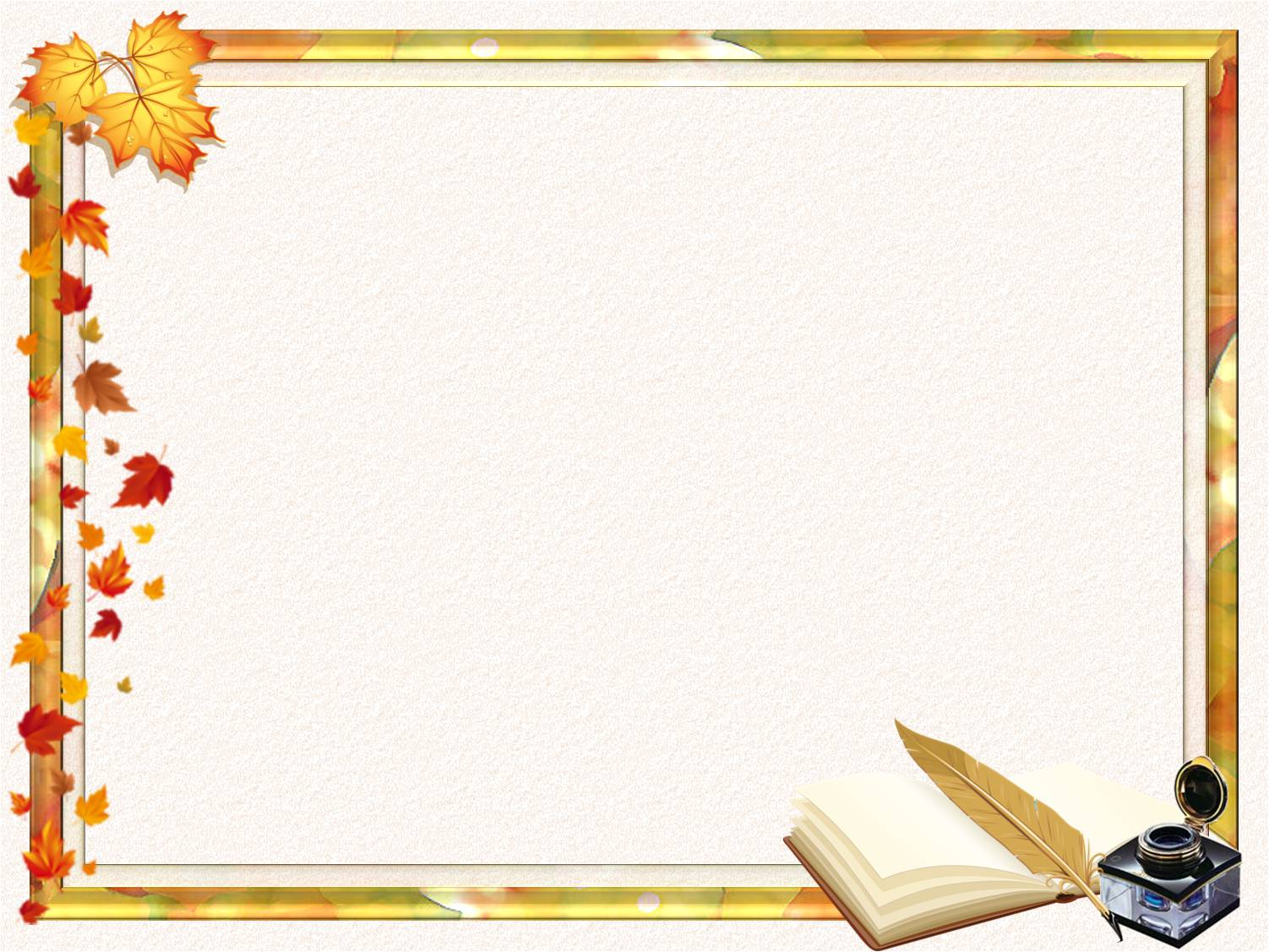 Проанализировав то, в чем нужна помощь молодому специалисту, мы совместно составили план и карту индивидуального образовательного маршрута , куда были включены следующие вопросы:
изучение ФГОС НОО;
изучение вопросов организации и проведения образовательного процесса;
работа по освоению учебного предмета;
самостоятельная работа по теме самообразования;
работа по совершенствованию профессиональных знаний, умений  и навыков;
общественная работа, участие в заседаниях методического объединения учителей начальных классов. 
А так же на МО давались советы наставникам, как лучше составить программу работы с начинающими педагогами и как им помочь.
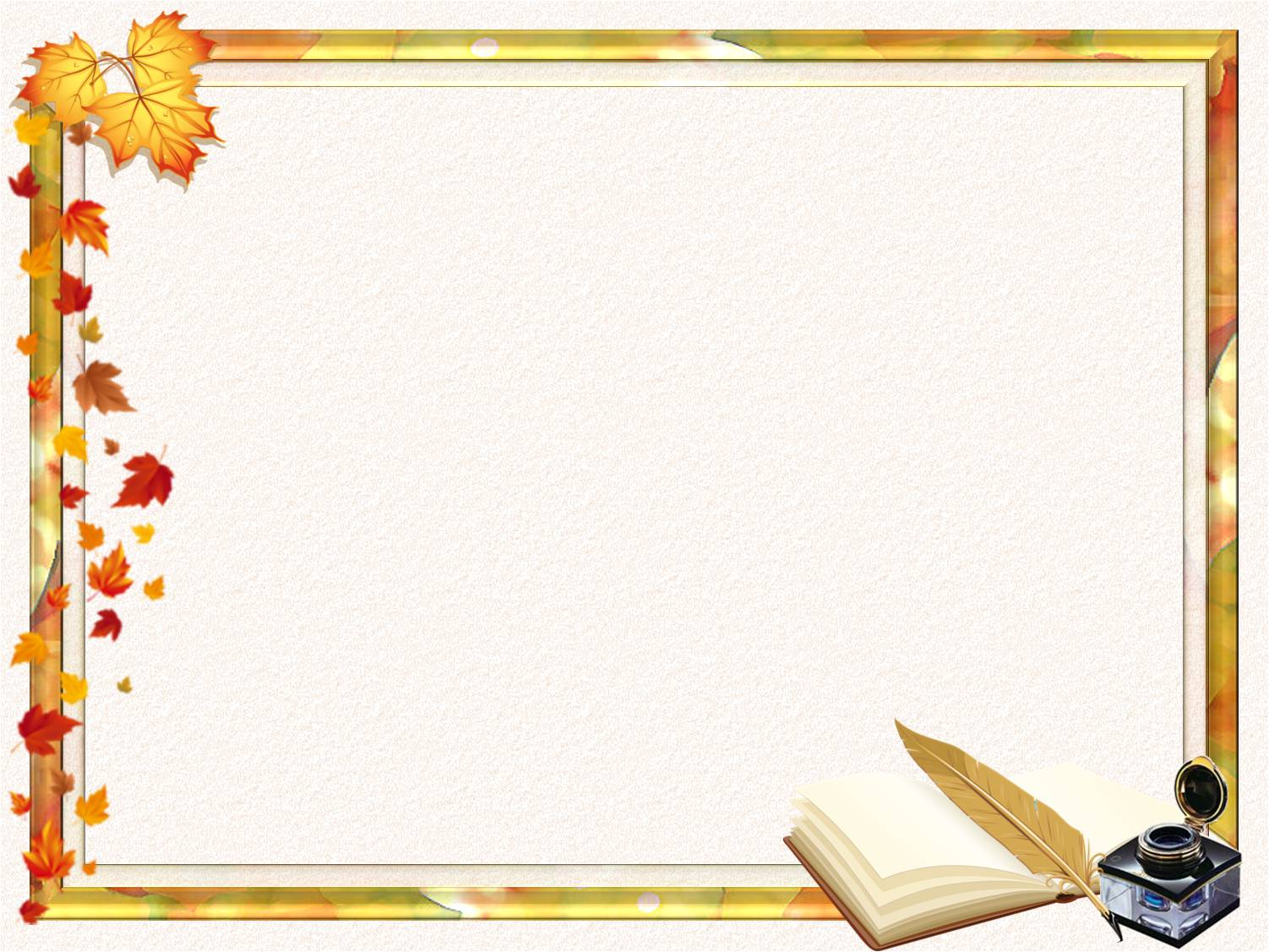 Результативность профессиональной деятельности молодого специалиста.
*Молодые педагоги привлекаются к проведению открытых уроков, внеклассных мероприятий в рамках работы  гимназии;
*Выступления на заседаниях МО;
 * Выступления на родительских конференциях.. 
*Принятия участия в конкурсах…

Например, в 2023 году  Курахмаева И.А. приняла участие в муниципальном  конкурсе и в номинации «Проектная деятельность по организации внеурочной работы « Разговор о важном» стала призером (2-е место).
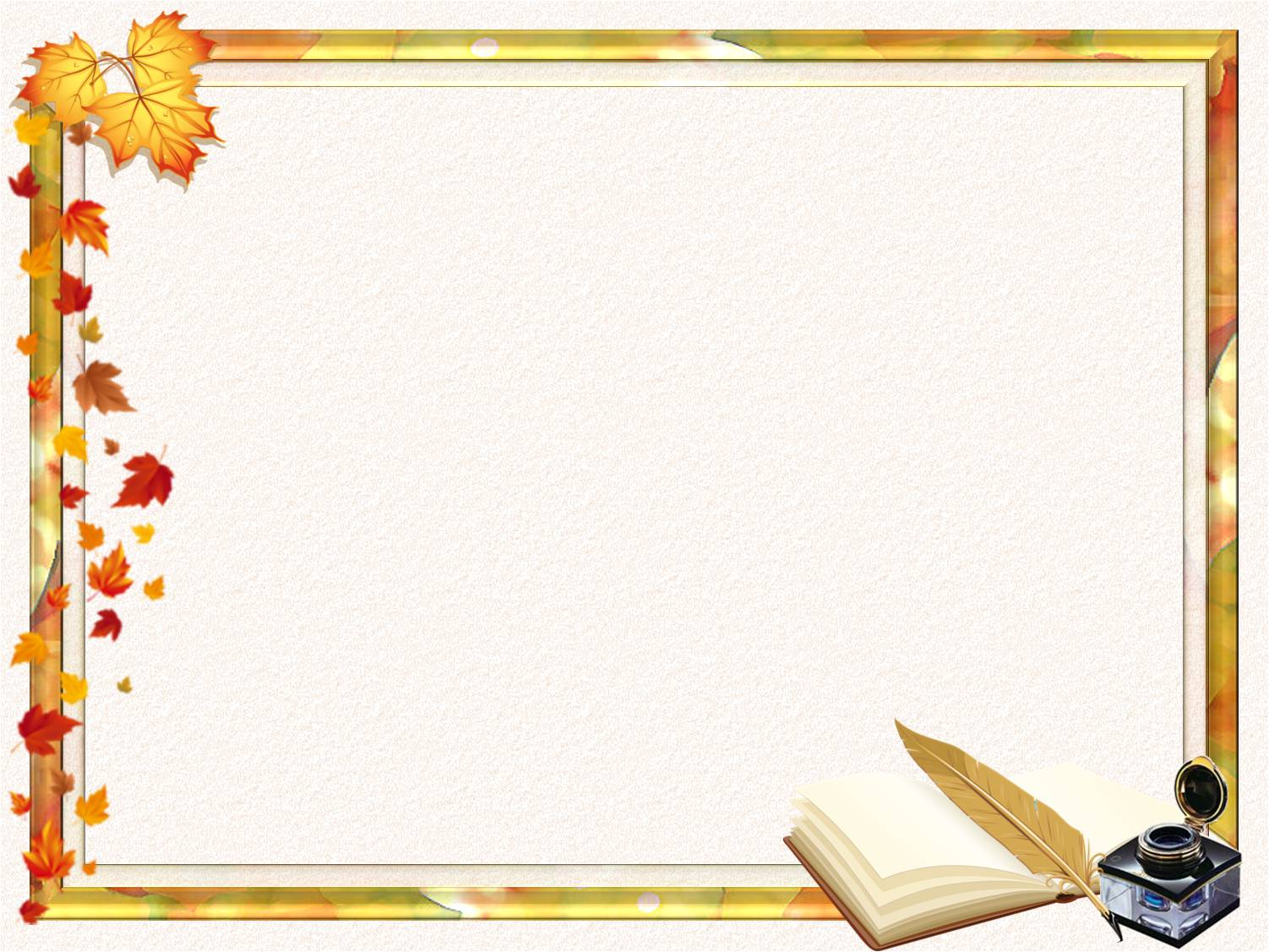 ВЫВОДЫ:  Используя в своей работе классическое наставничество,  не важно, какой методикой пользоваться, главное, чтобы эта методика создавала ситуацию успеха у молодого специалиста. 
А также Наставничество, направленное на передачу педагогического опыта от одного поколения к другому, становится эффективным средством сплочения педагогического коллектива и дает результаты в обучении учащихся.
*Правильно спланированная работа педагога-наставника поможет молодому специалисту достичь гораздо больших успехов, чем можно было бы ожидать. *Преодолеть трудности, связанные с адаптацией к новым условиям трудовой деятельности. 
*Остаться в профессии-стать настоящим -Учителем!
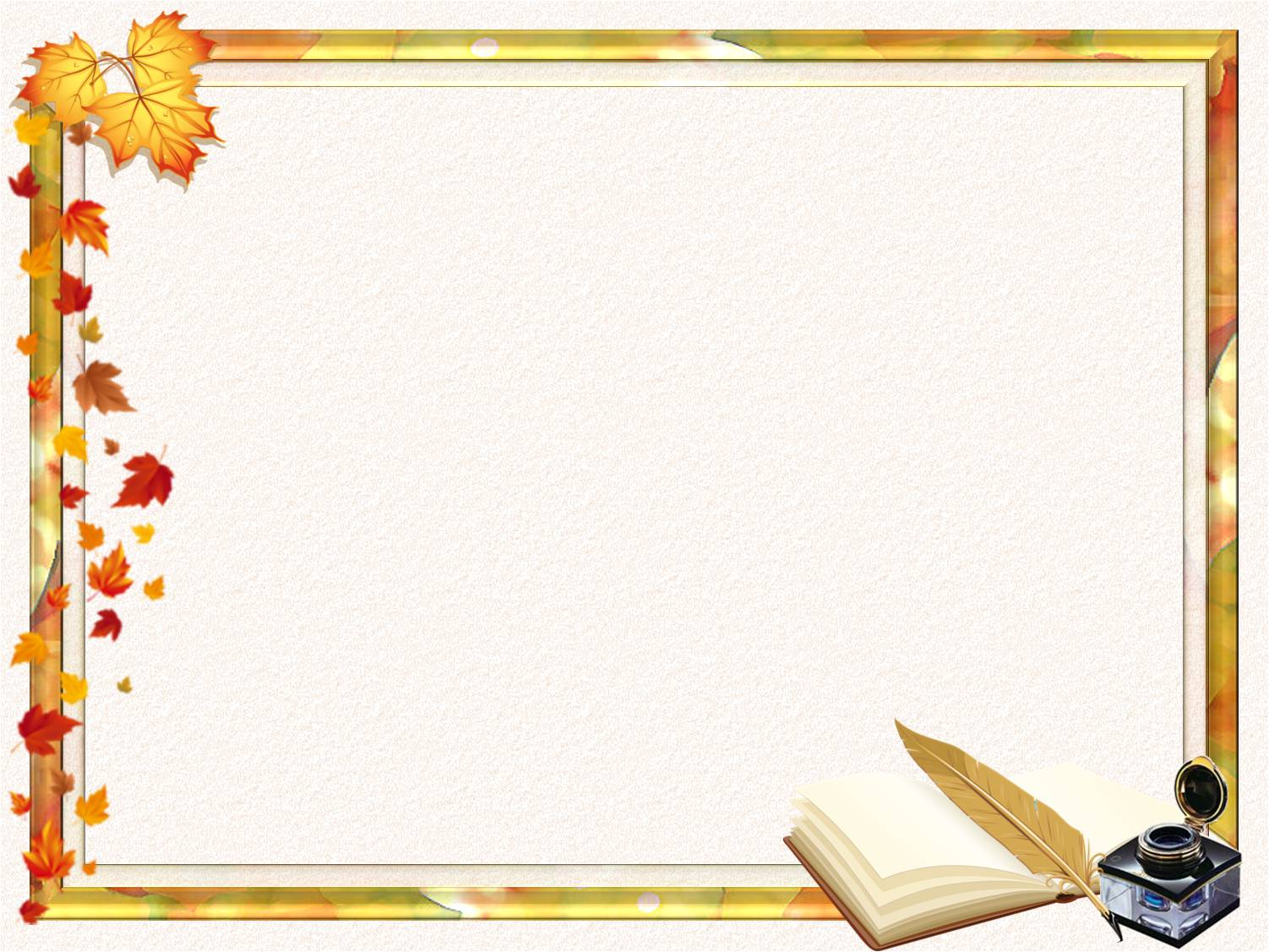 Фрагменты уроков молодых  педагогов.
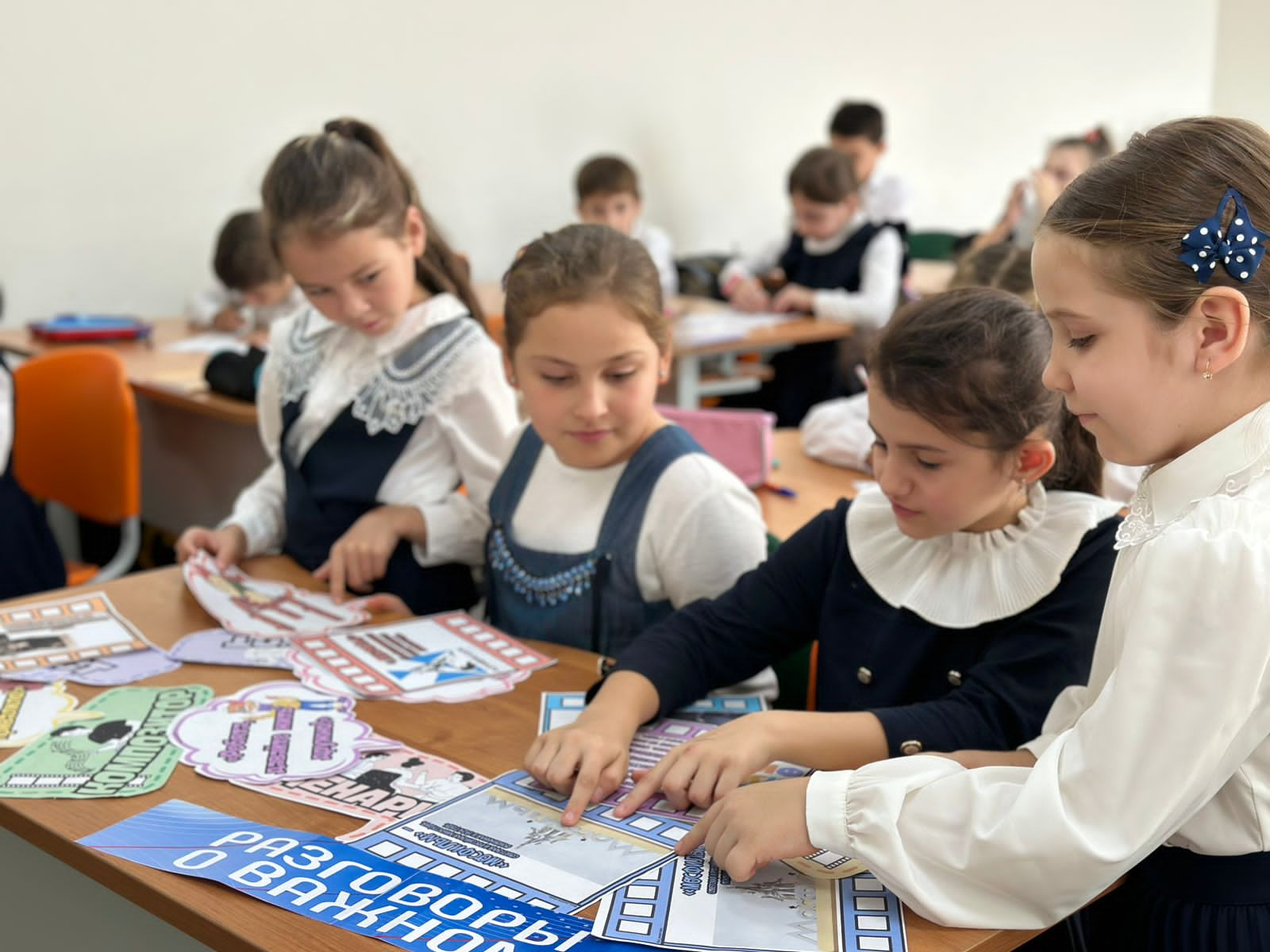 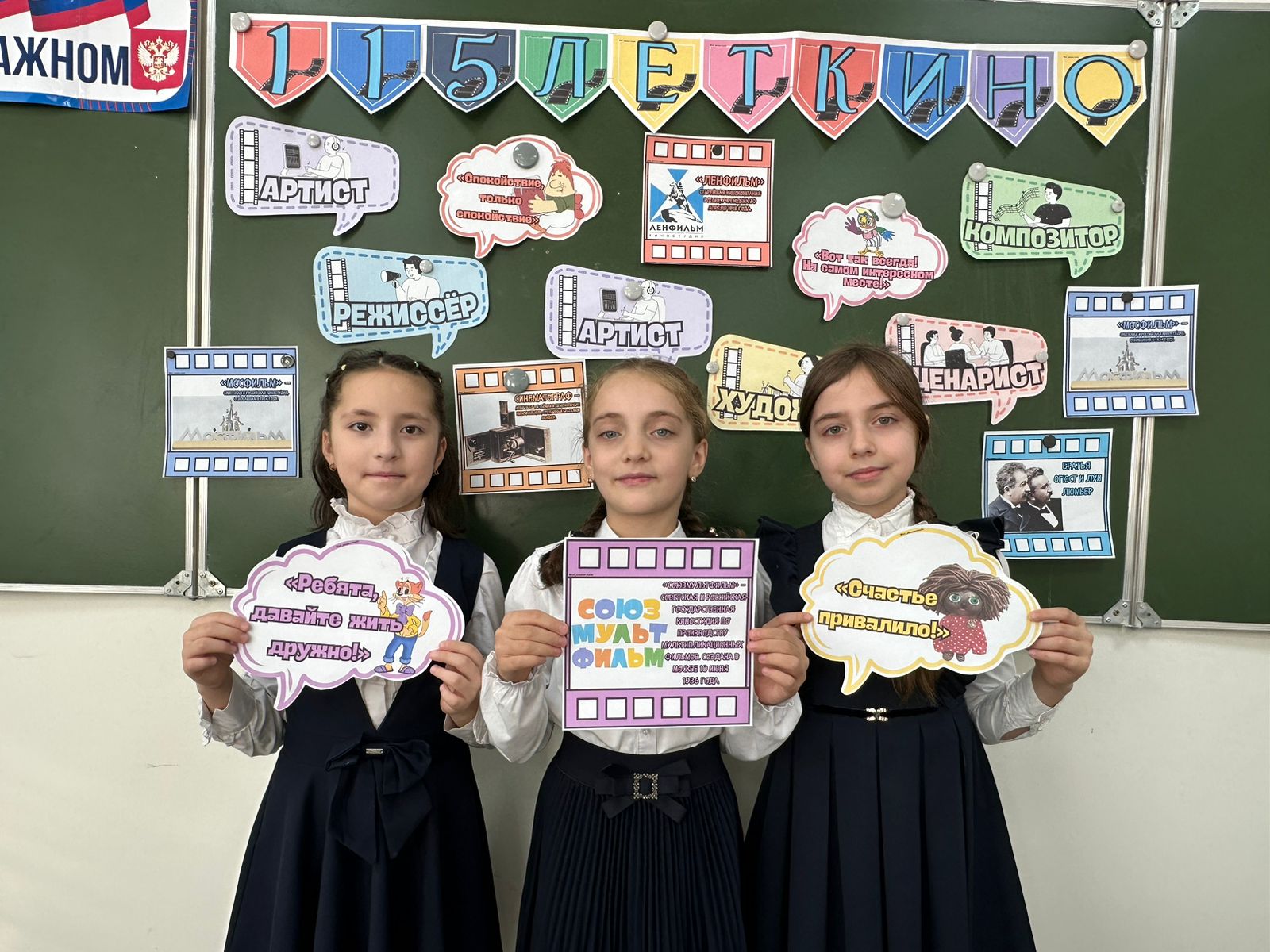 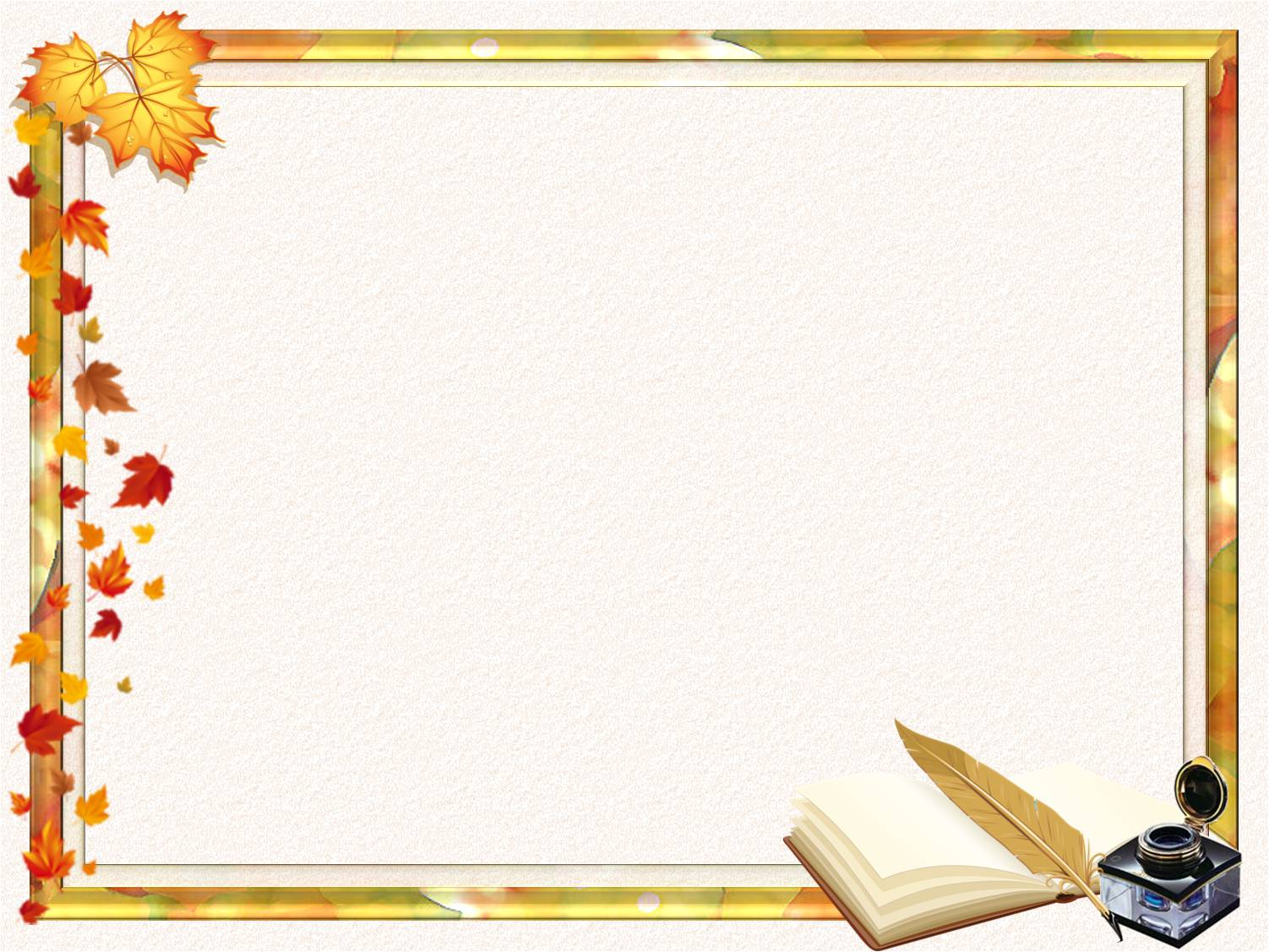 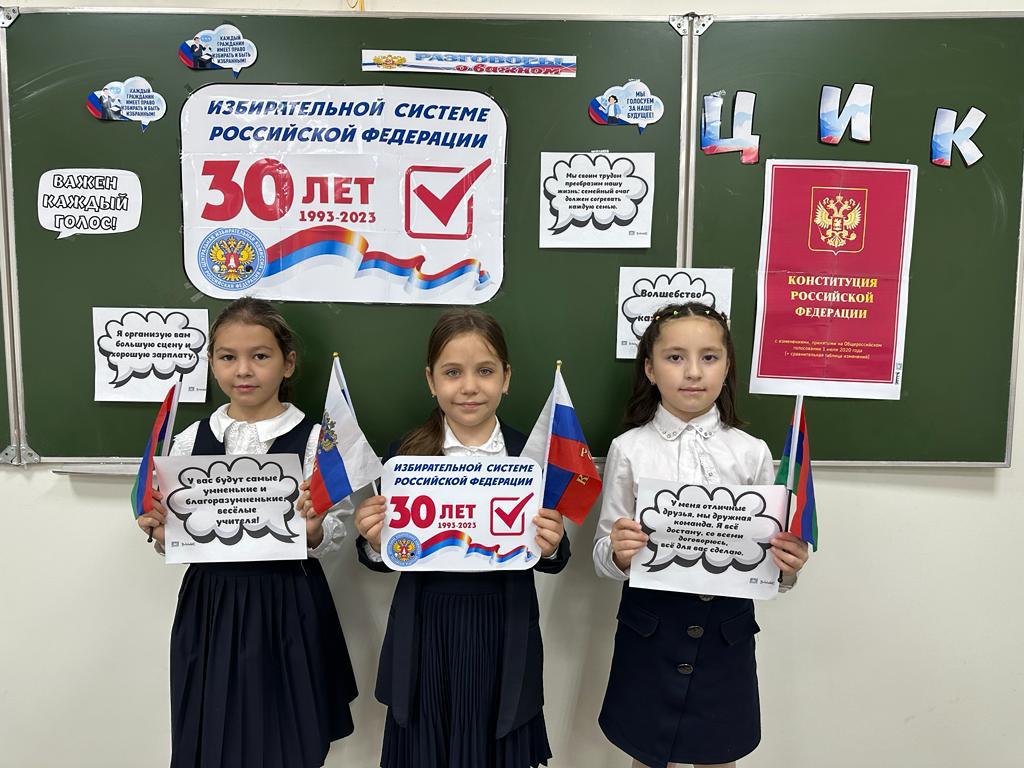 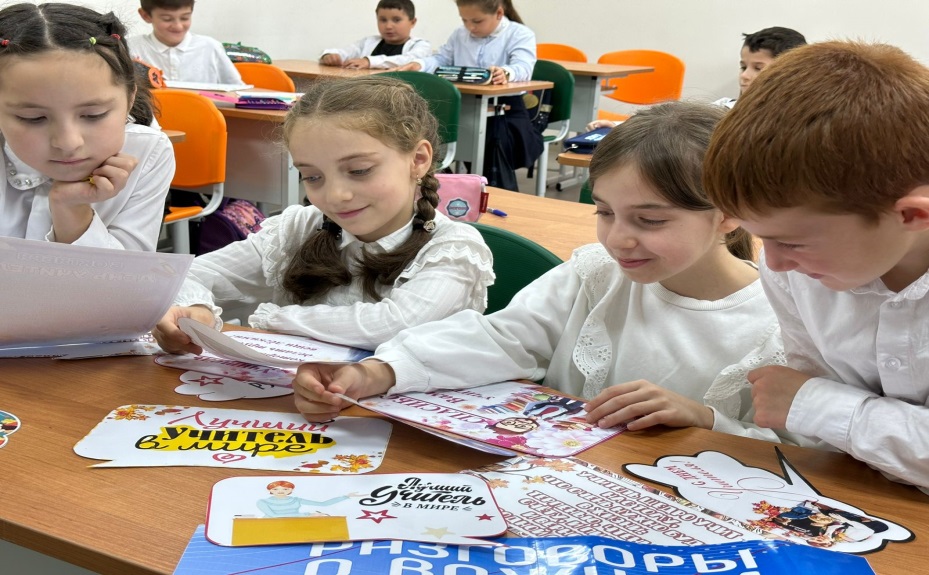 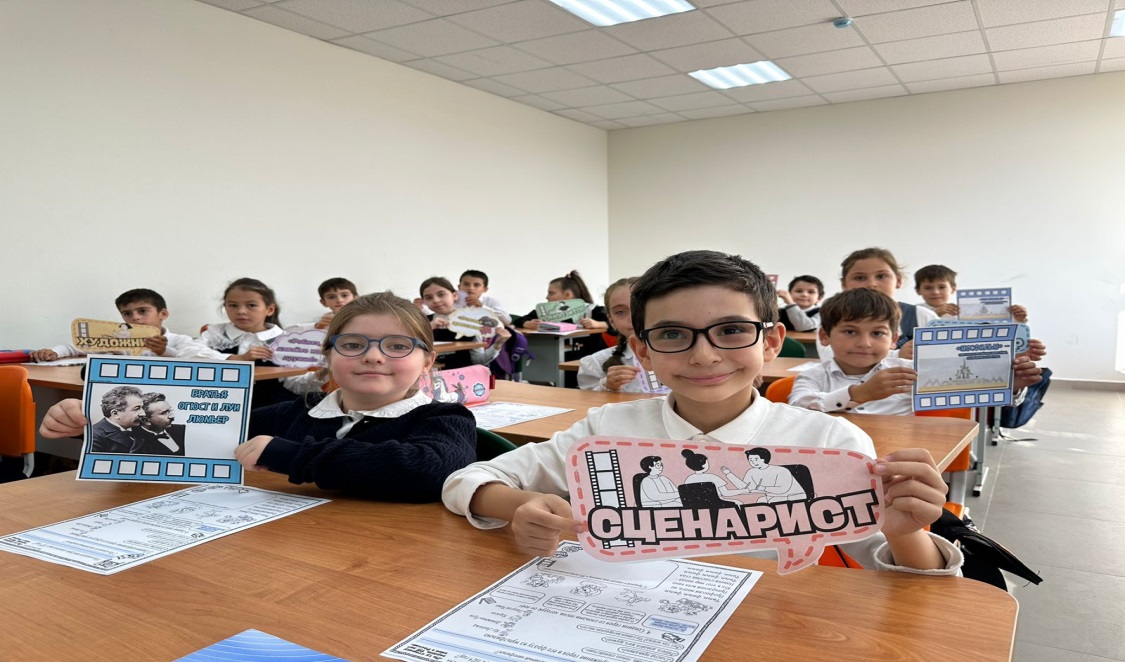 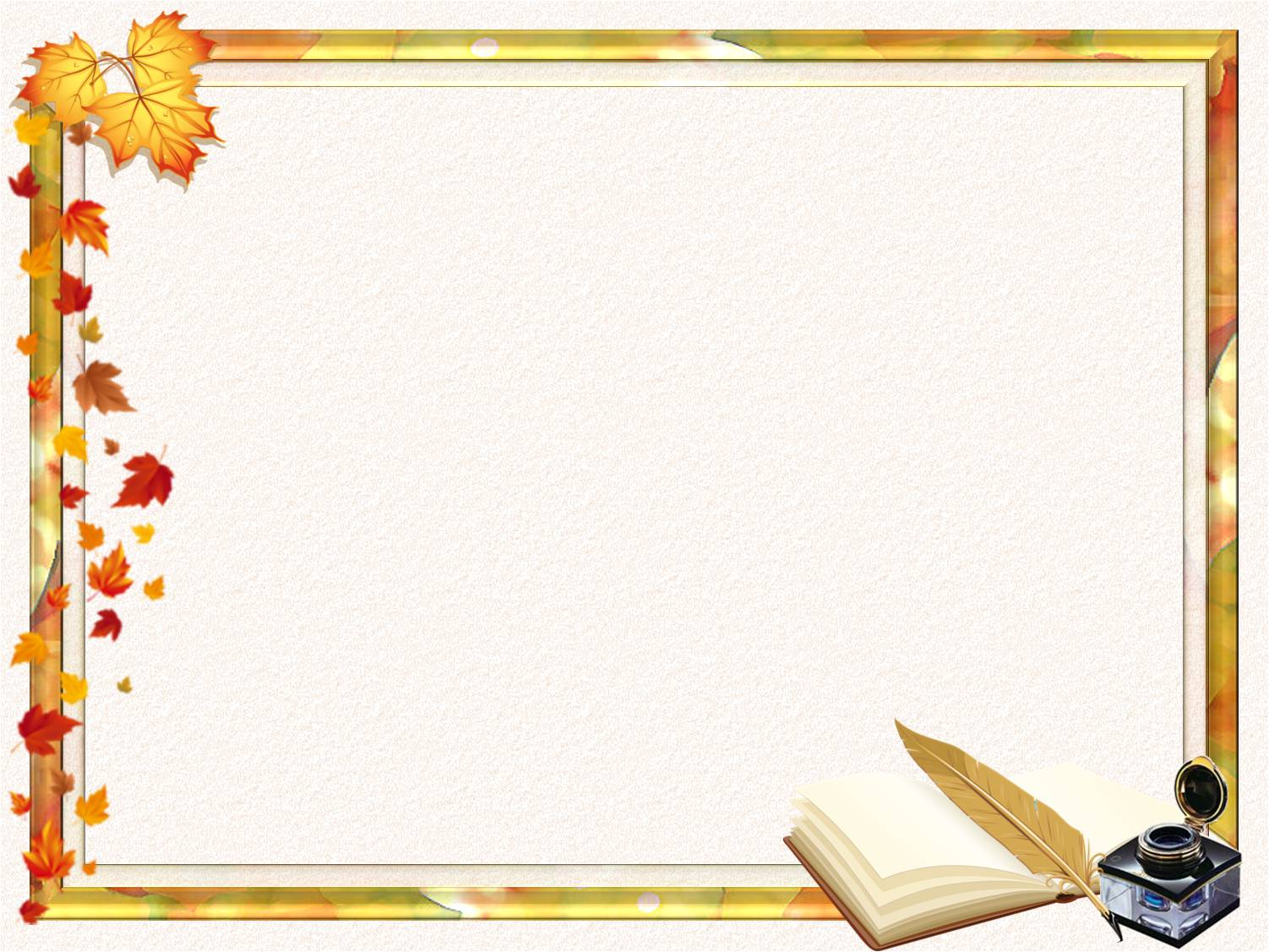 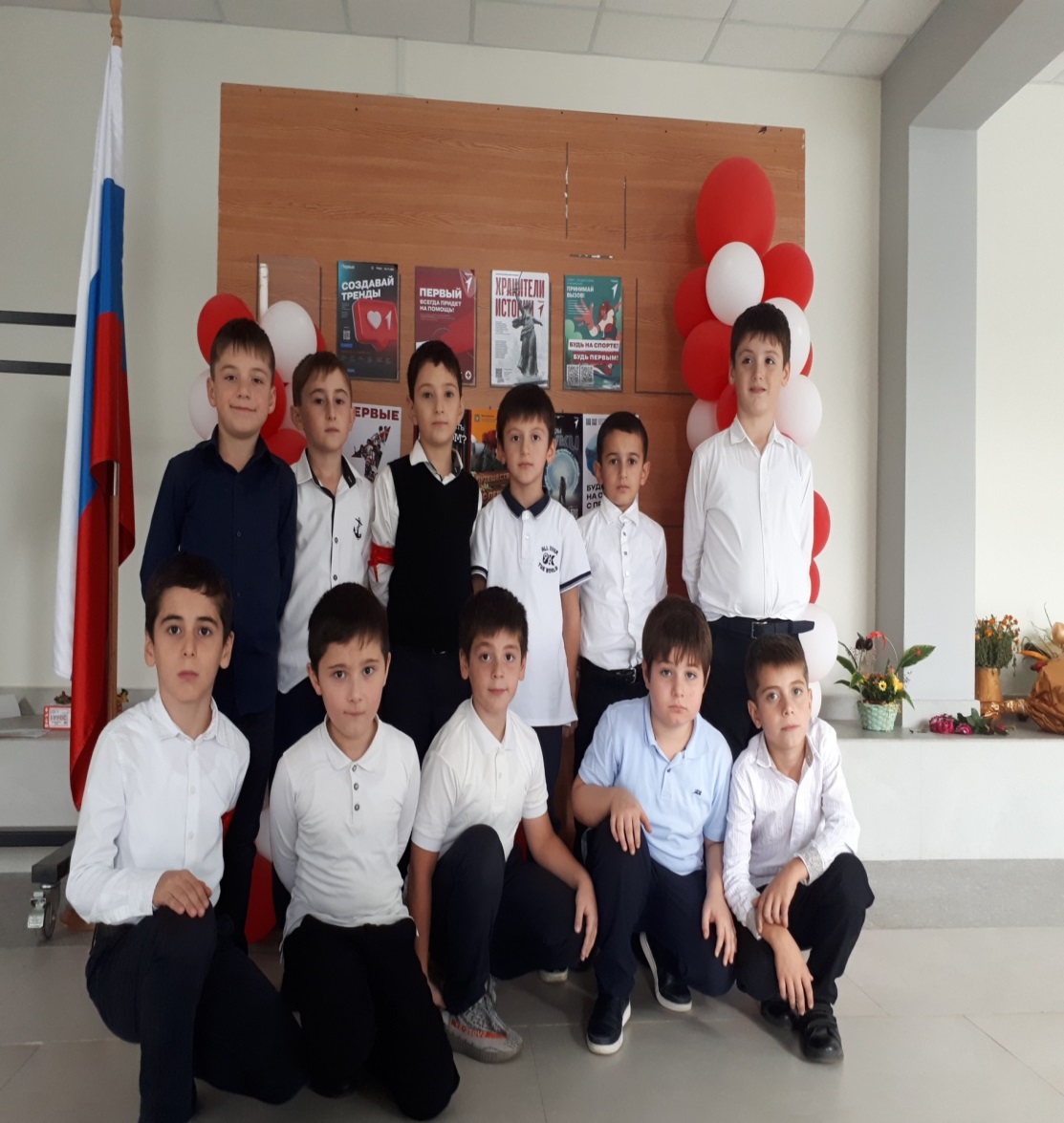 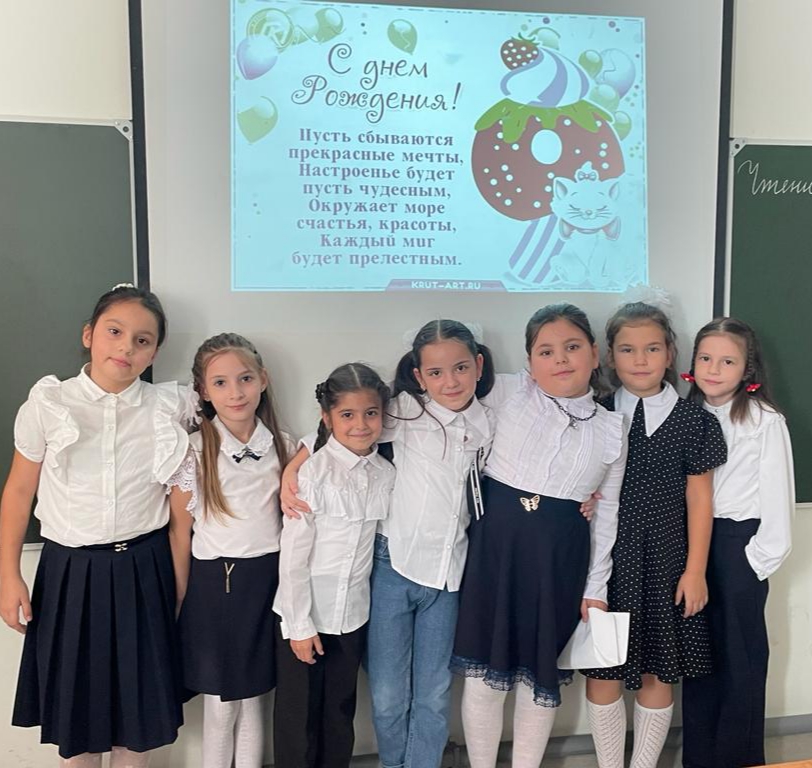 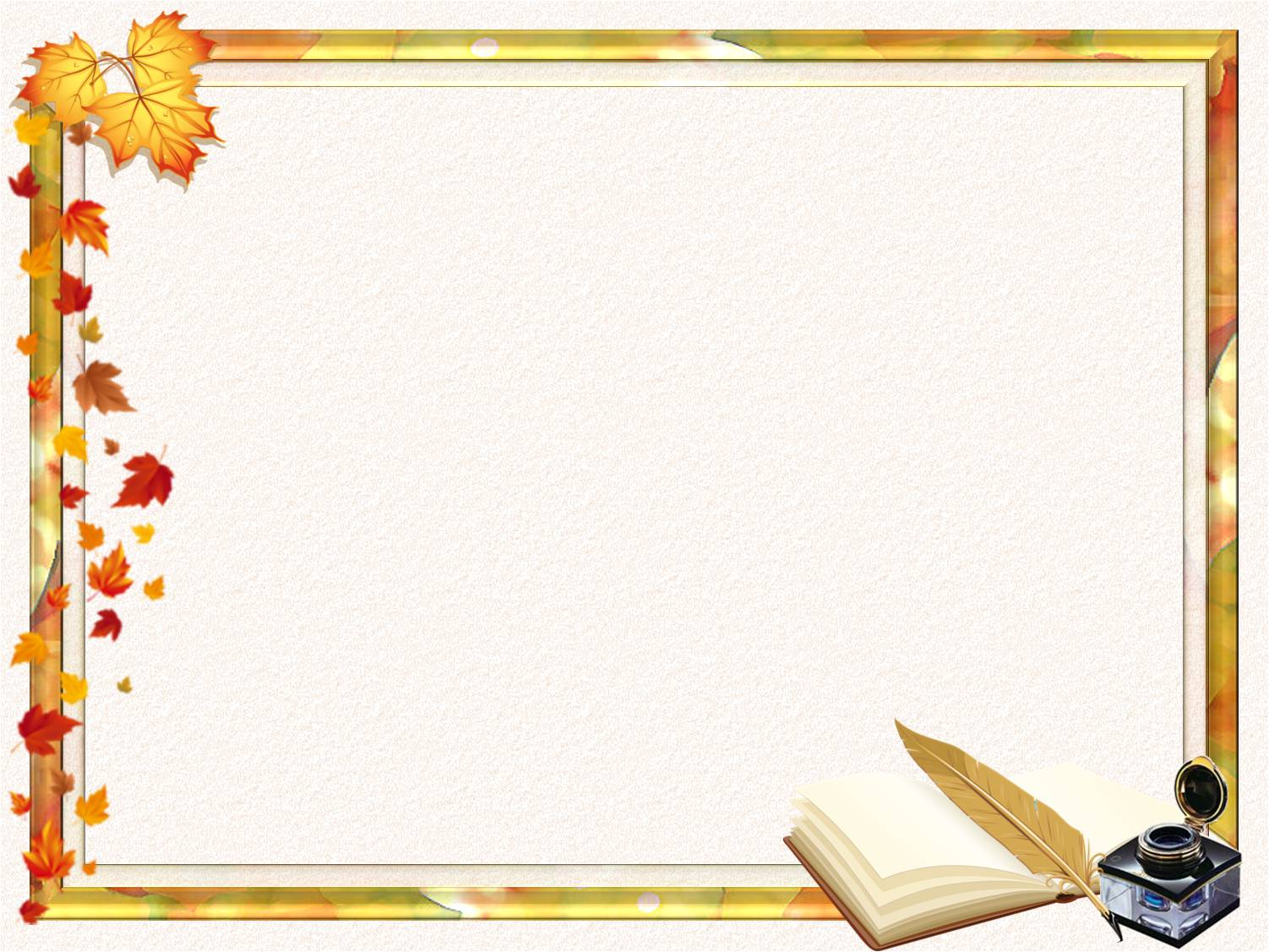 «Лучший способ сохранить знание — это поделиться им с другими.» — Карл Густав Юнг.
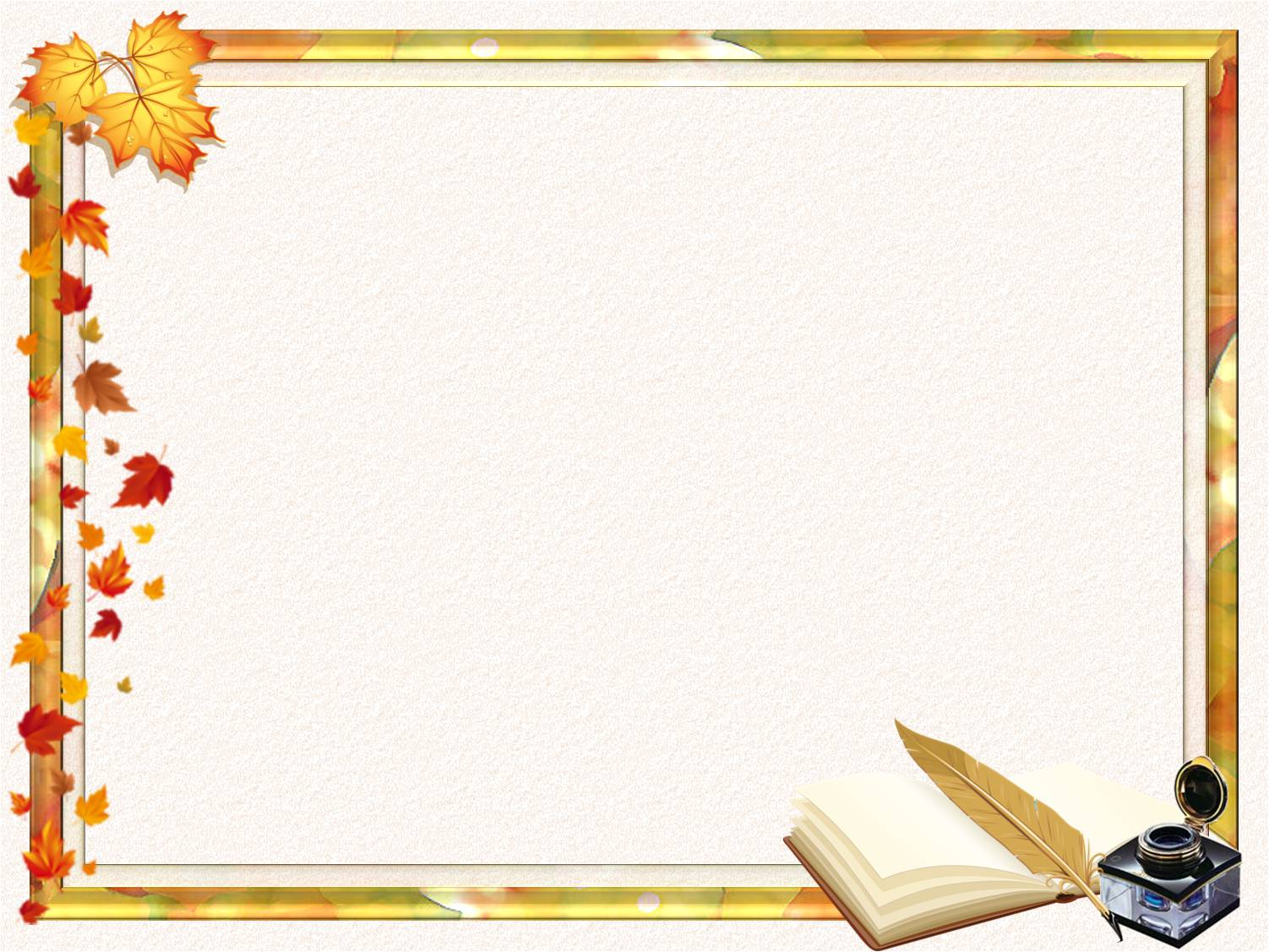 Литература и электронный образовательный ресурс:
Журавлева, Н.Н. Организация наставничества как необходимое условие управления качеством образования [Электронный ресурс] / Н. Н. Журавлева, И. А. Талышинская // Вестник педагогических инноваций. - 2022. - №2. - С.14-22. 
Забгаева, Т.В. Формирование и развитие системы наставничества в СПО [Электронный ресурс] / Т. В. Забгаева // Академический вестник. Вестник СПб АППО. - 2022. - №2. - С.48-51.
 Ящук, Н.Р. Наставники молодых учителей в современной школе: штрихи к типологии [Электронный ресурс] / Н.Р. Ящук, О.Д. Федоров // Научное обеспечение системы повышения квалификации. – 2021. – № 3 (48). – С. 118-130.
И др.
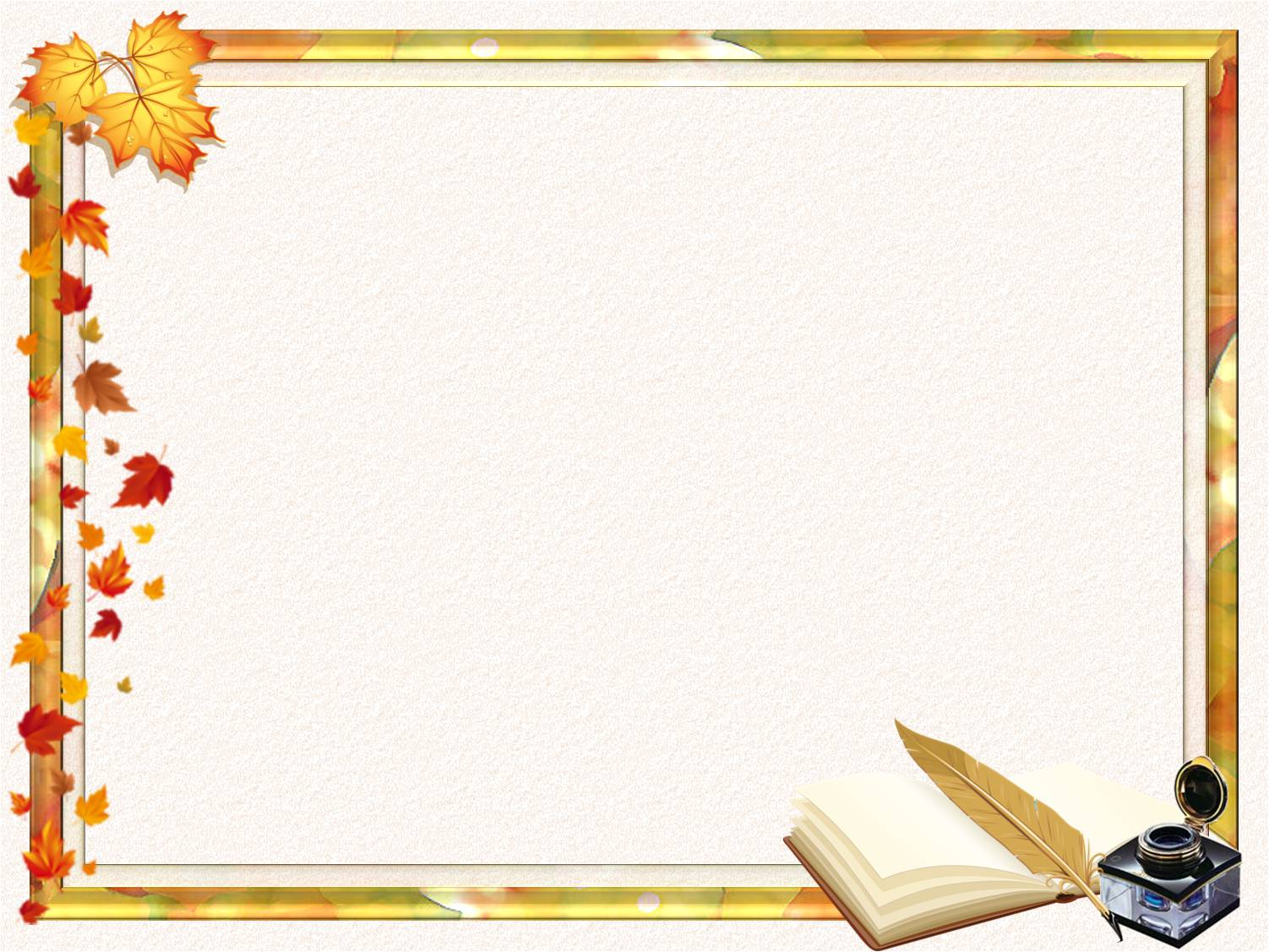 Спасибо за внимание!
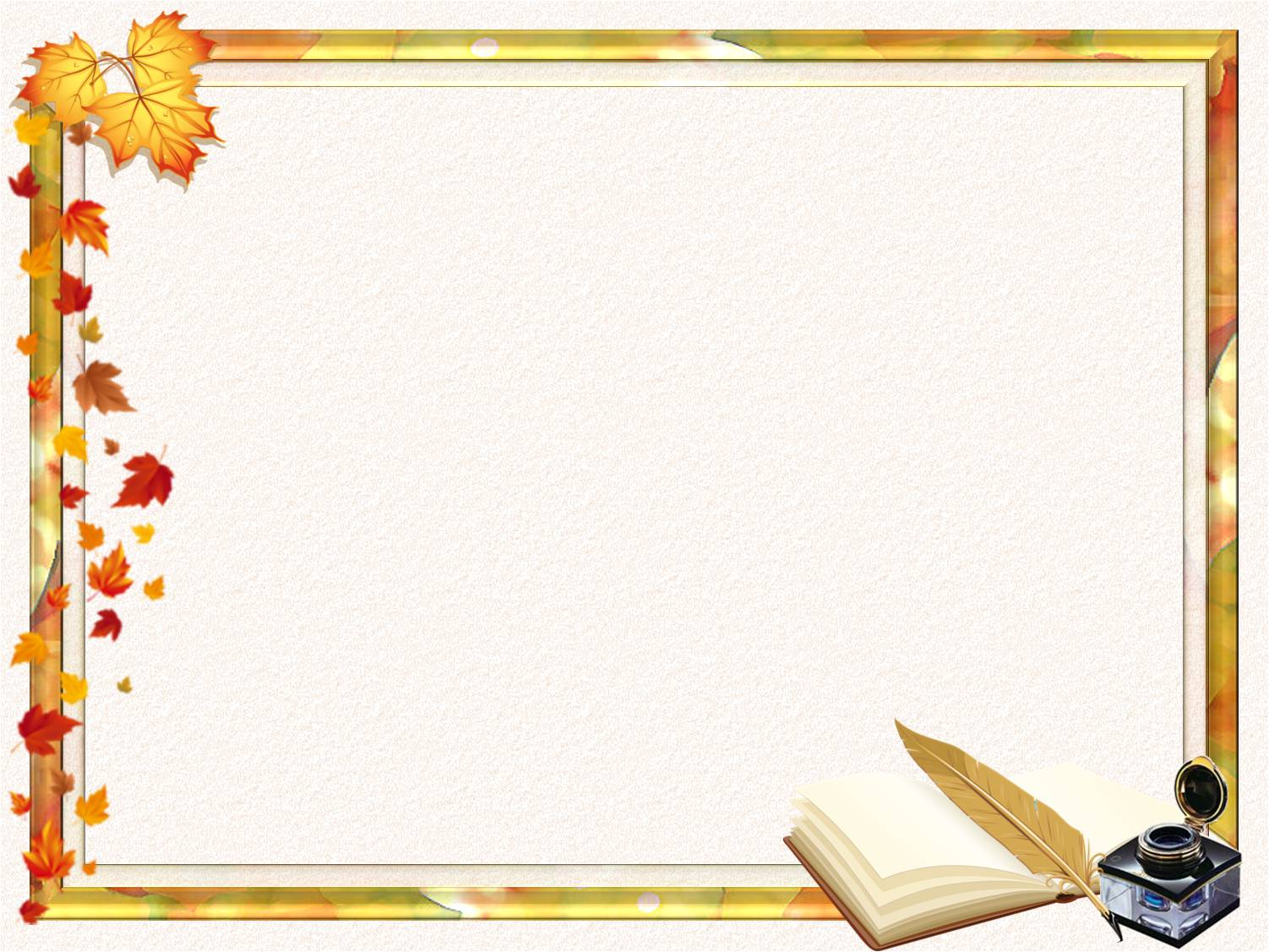 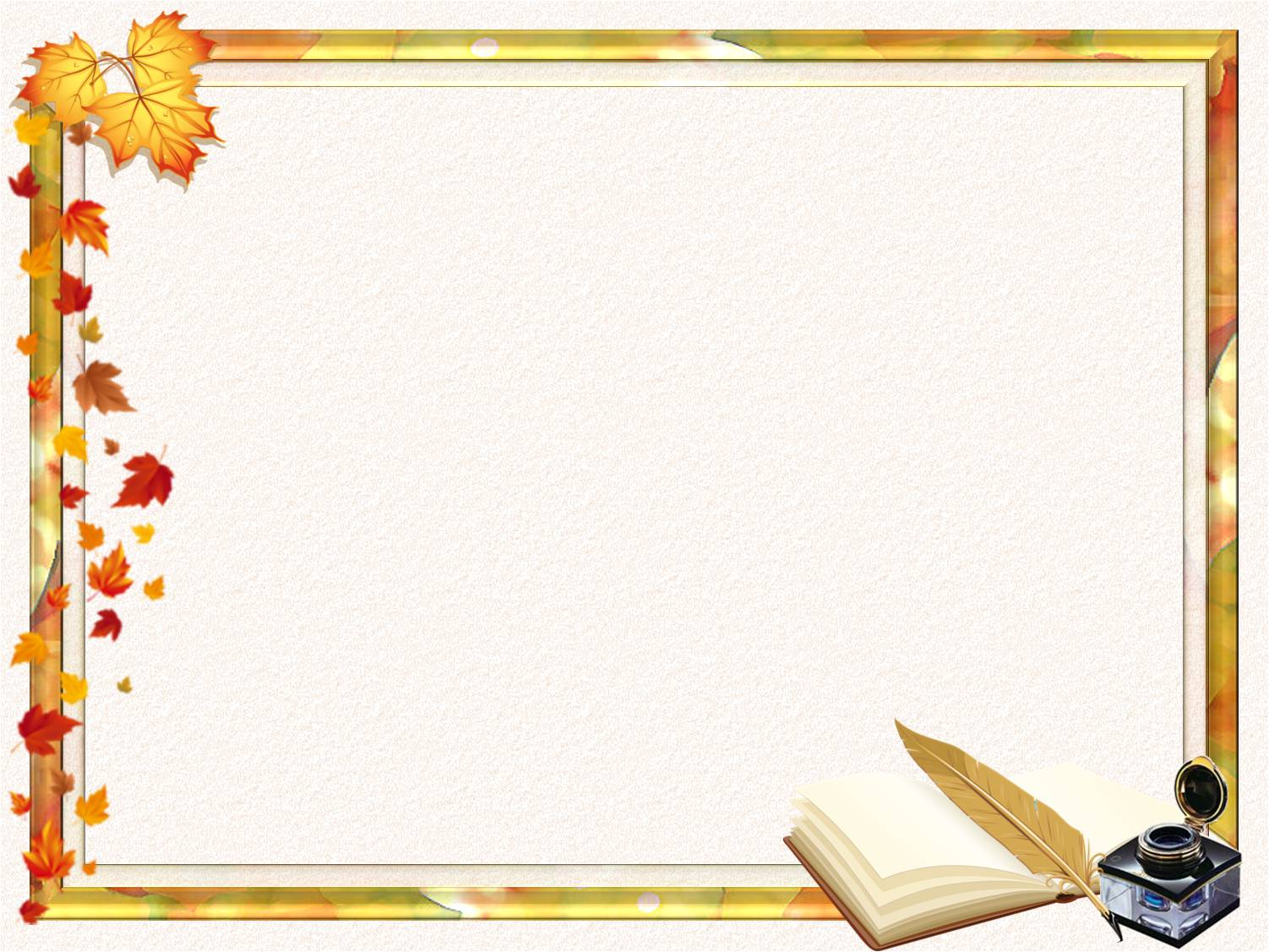